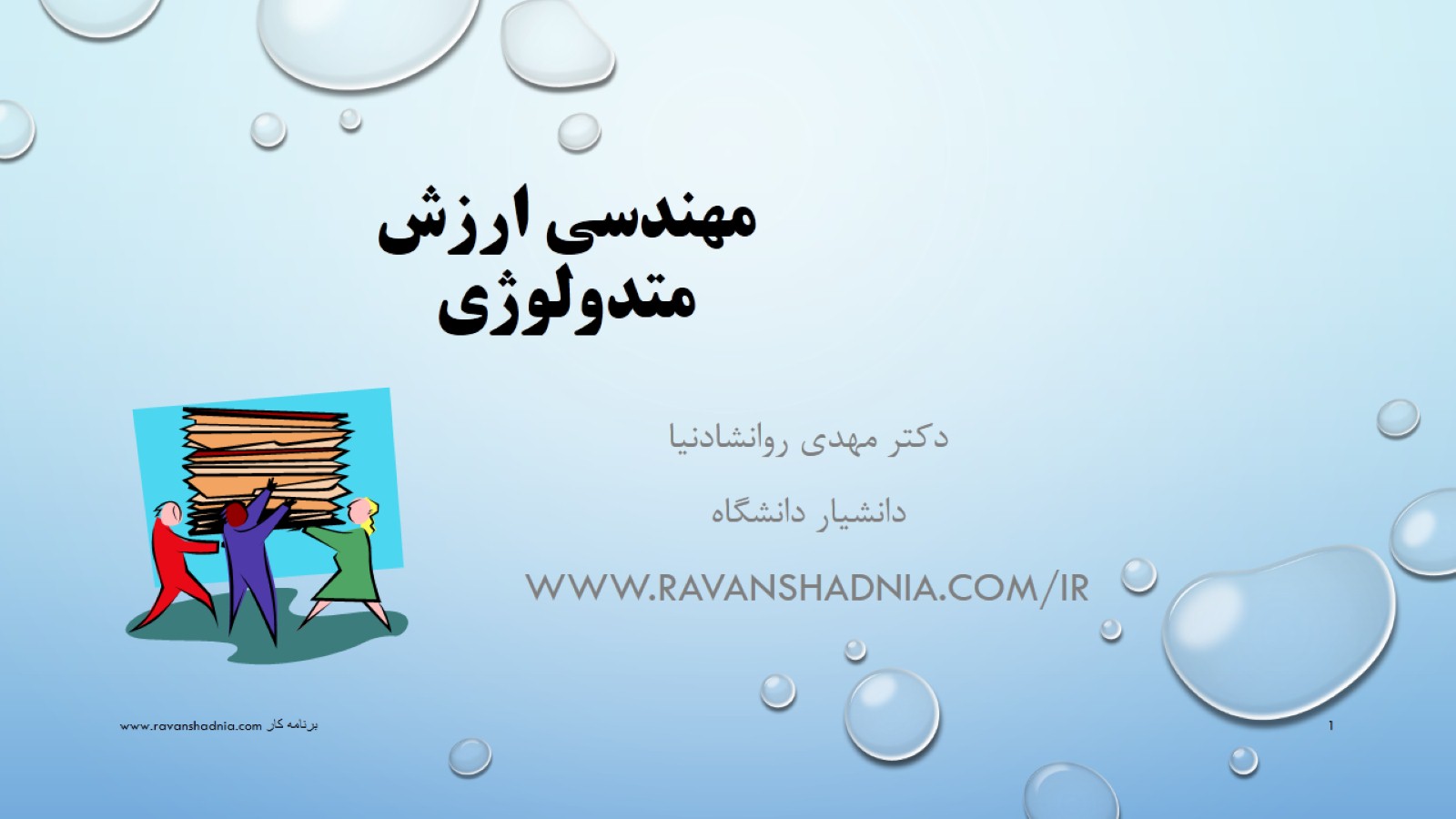 مهندسی ارزشمتدولوژی
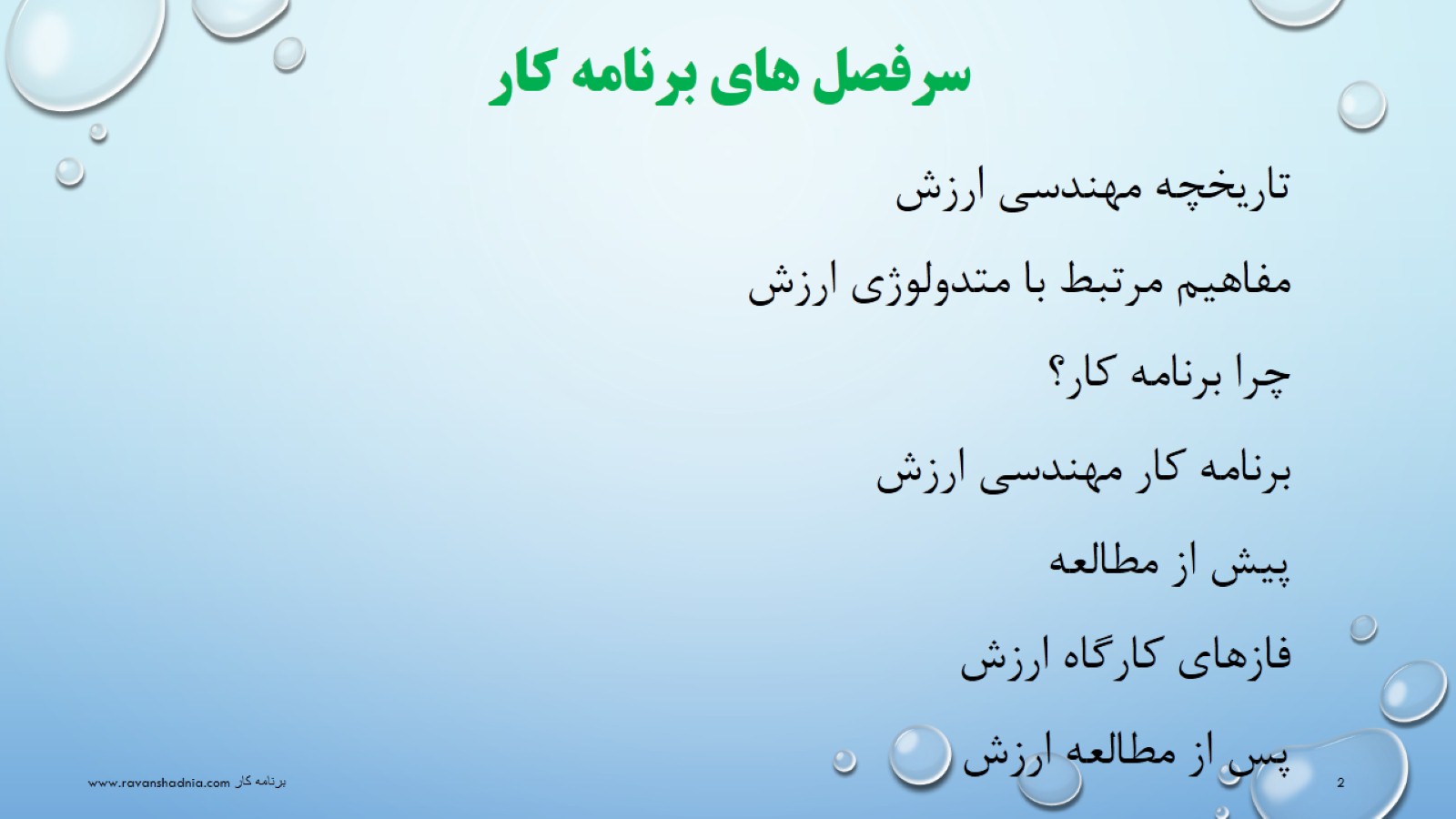 سرفصل های برنامه کار
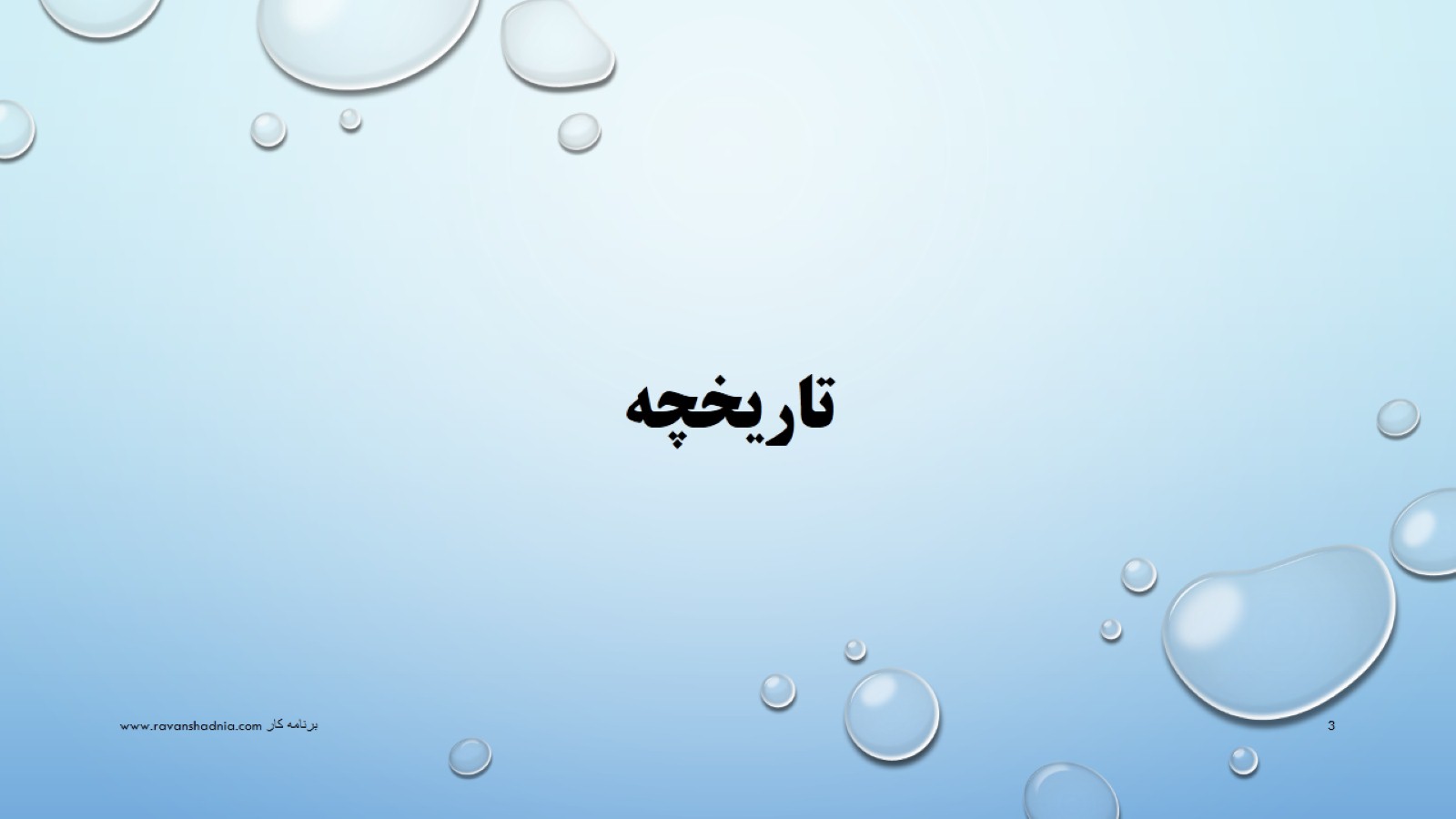 تاریخچه
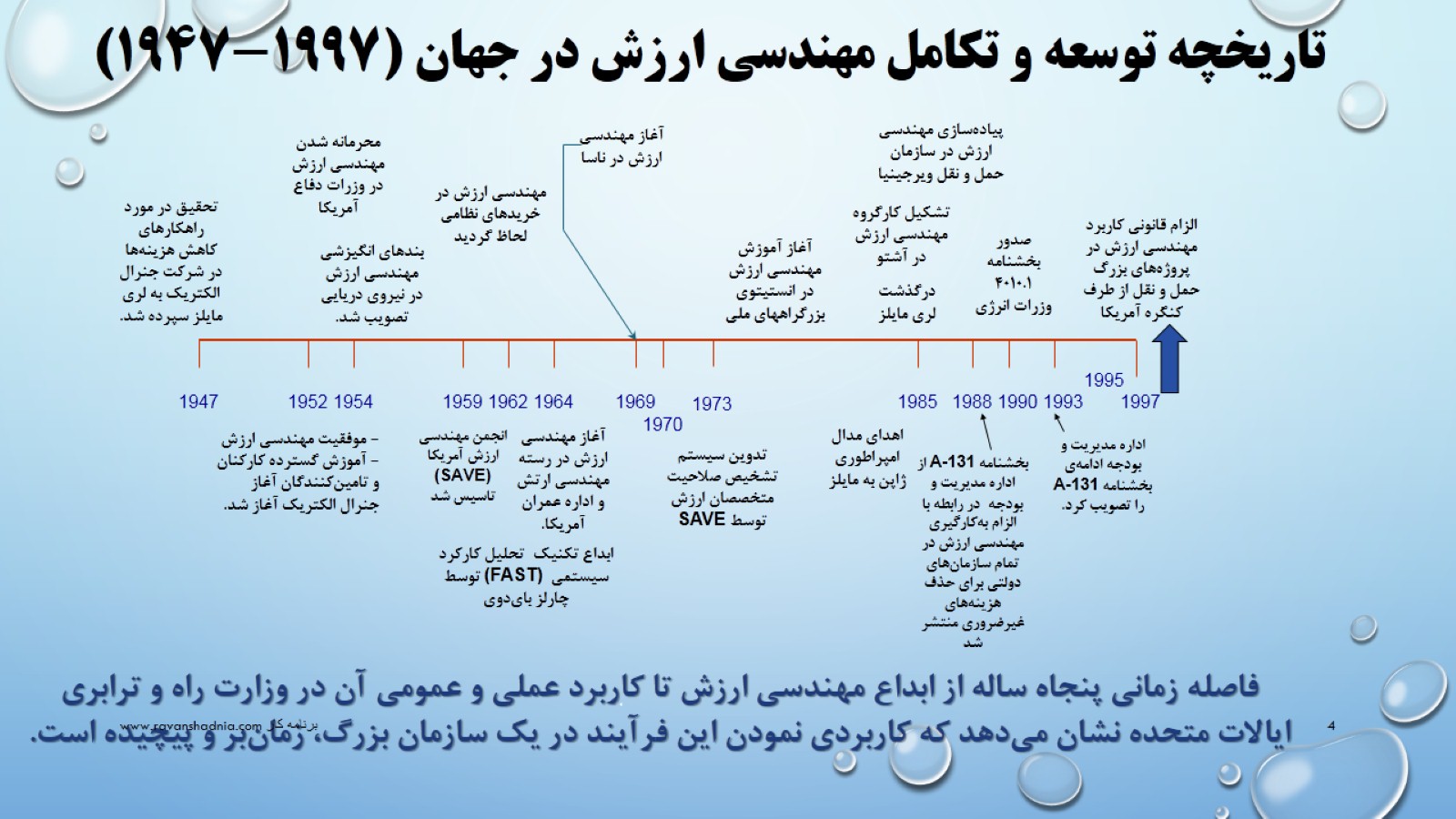 تاريخچه توسعه و تكامل مهندسي ارزش در جهان (1997-1947)
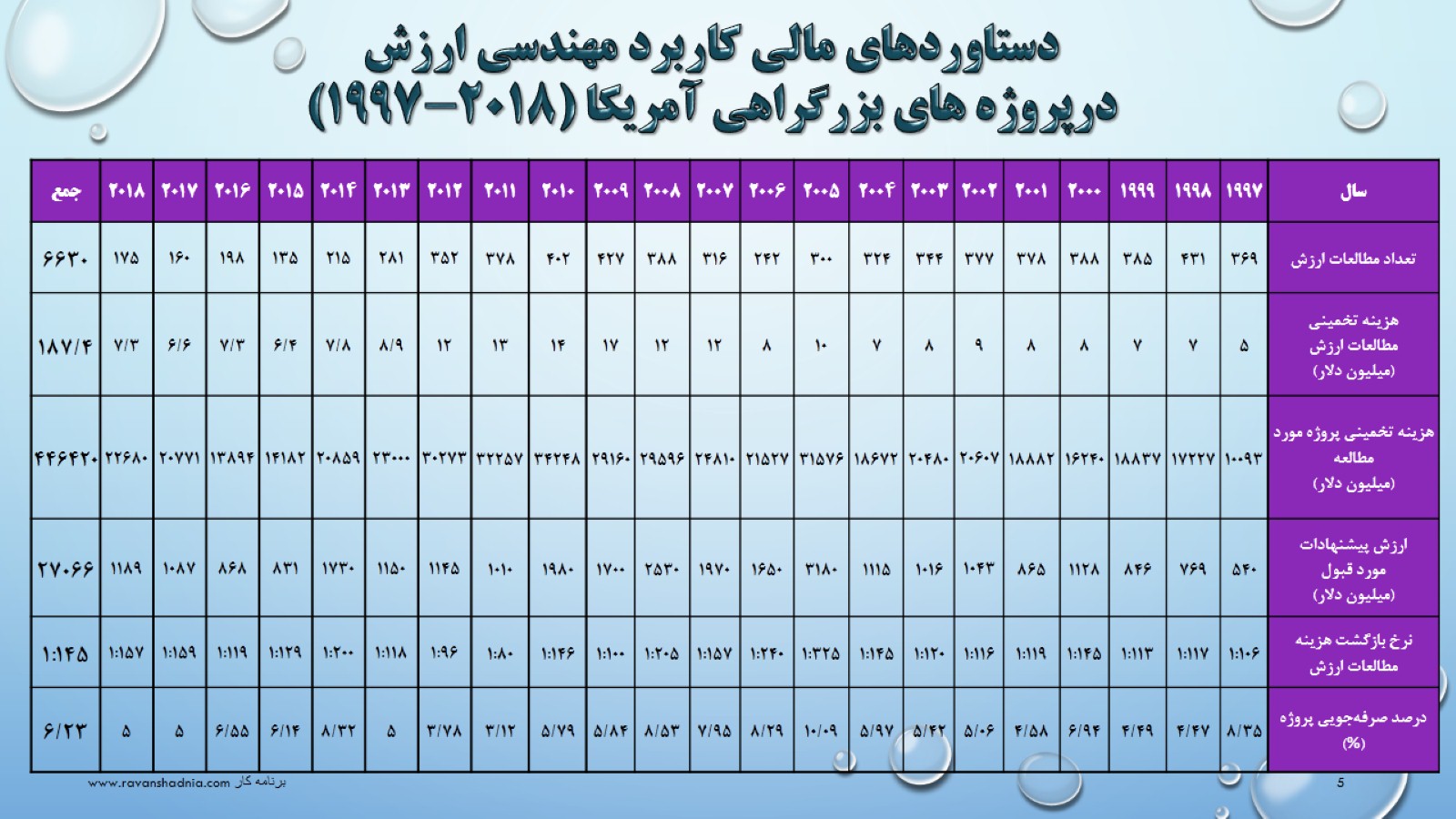 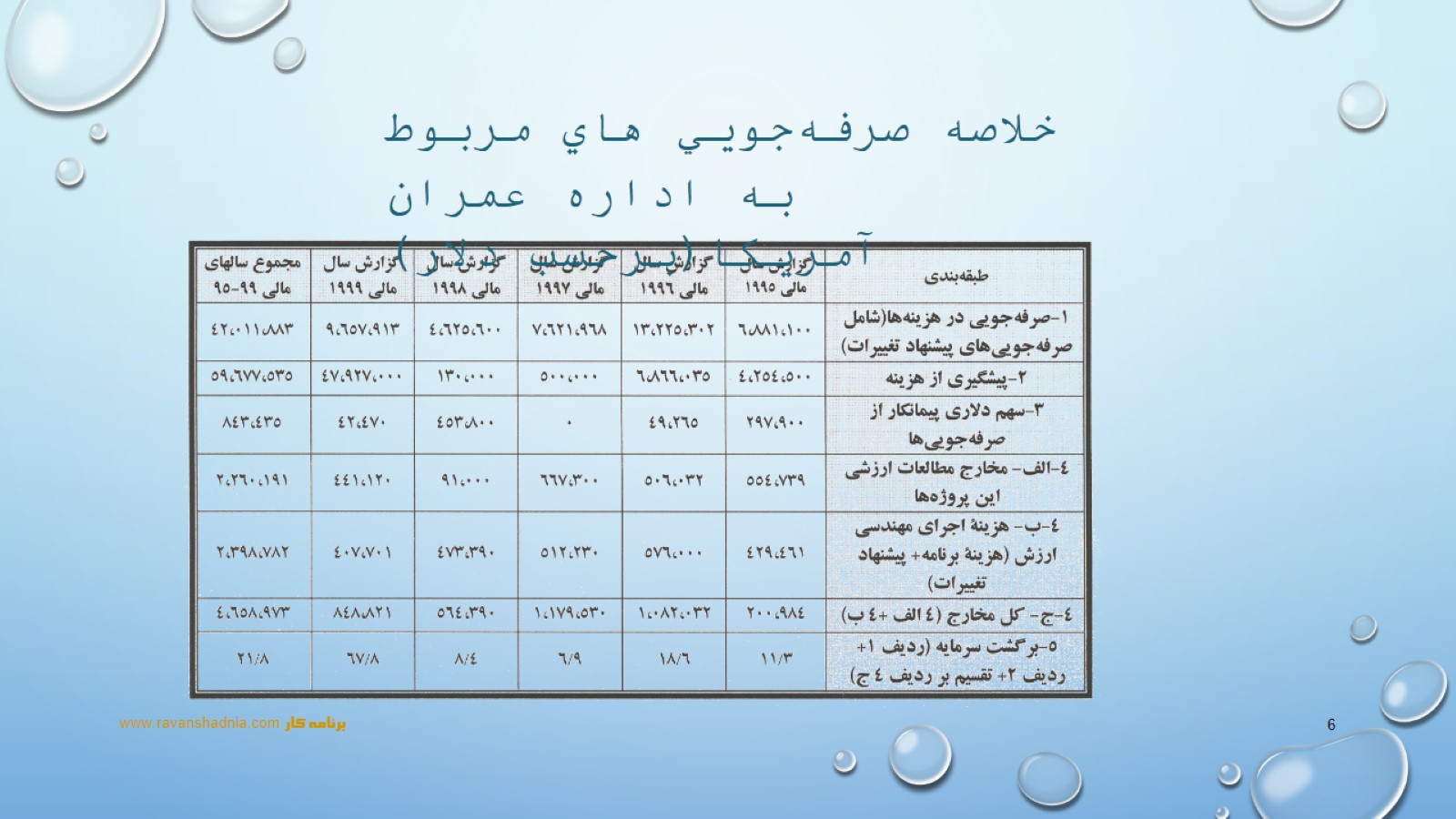 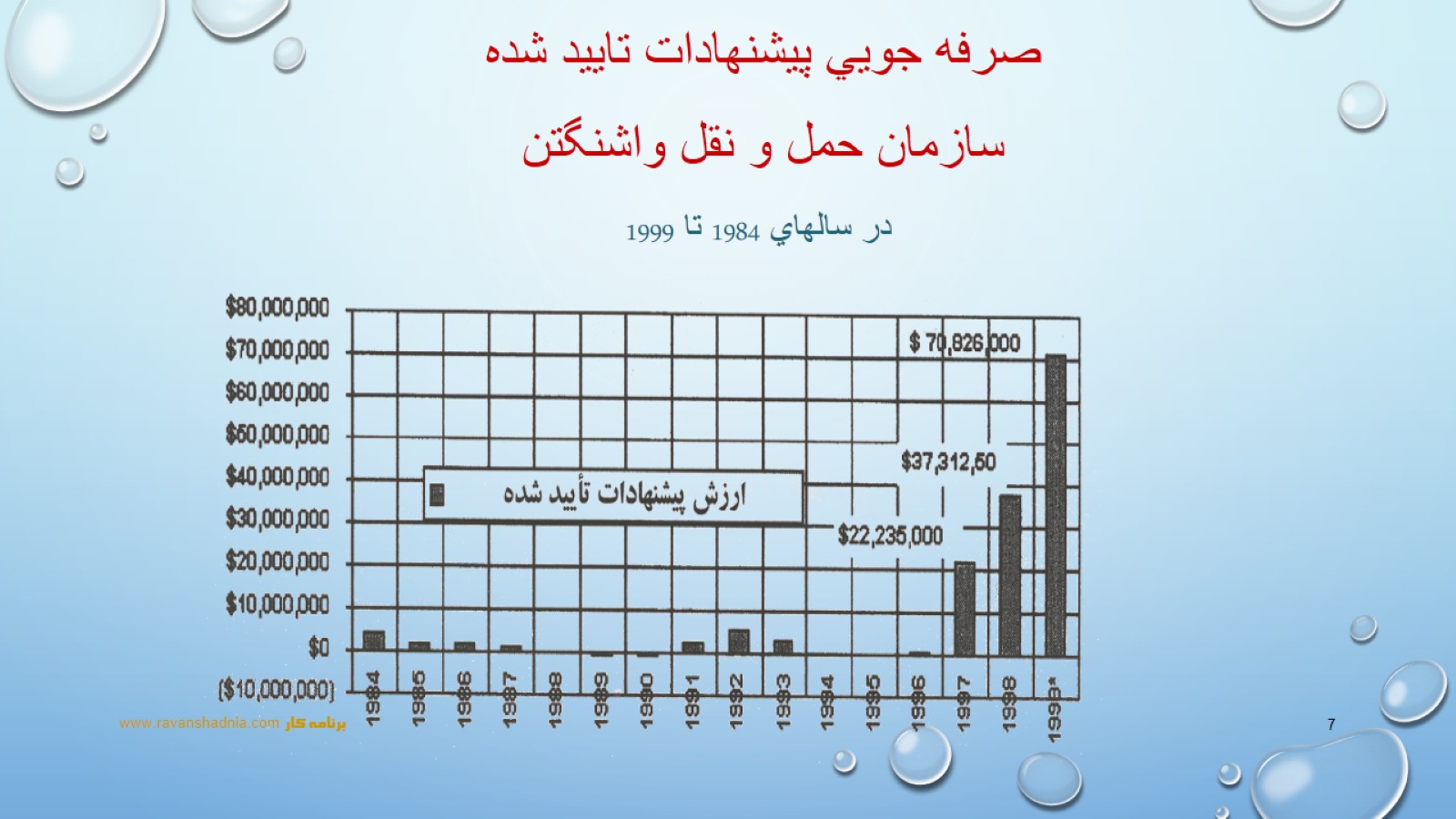 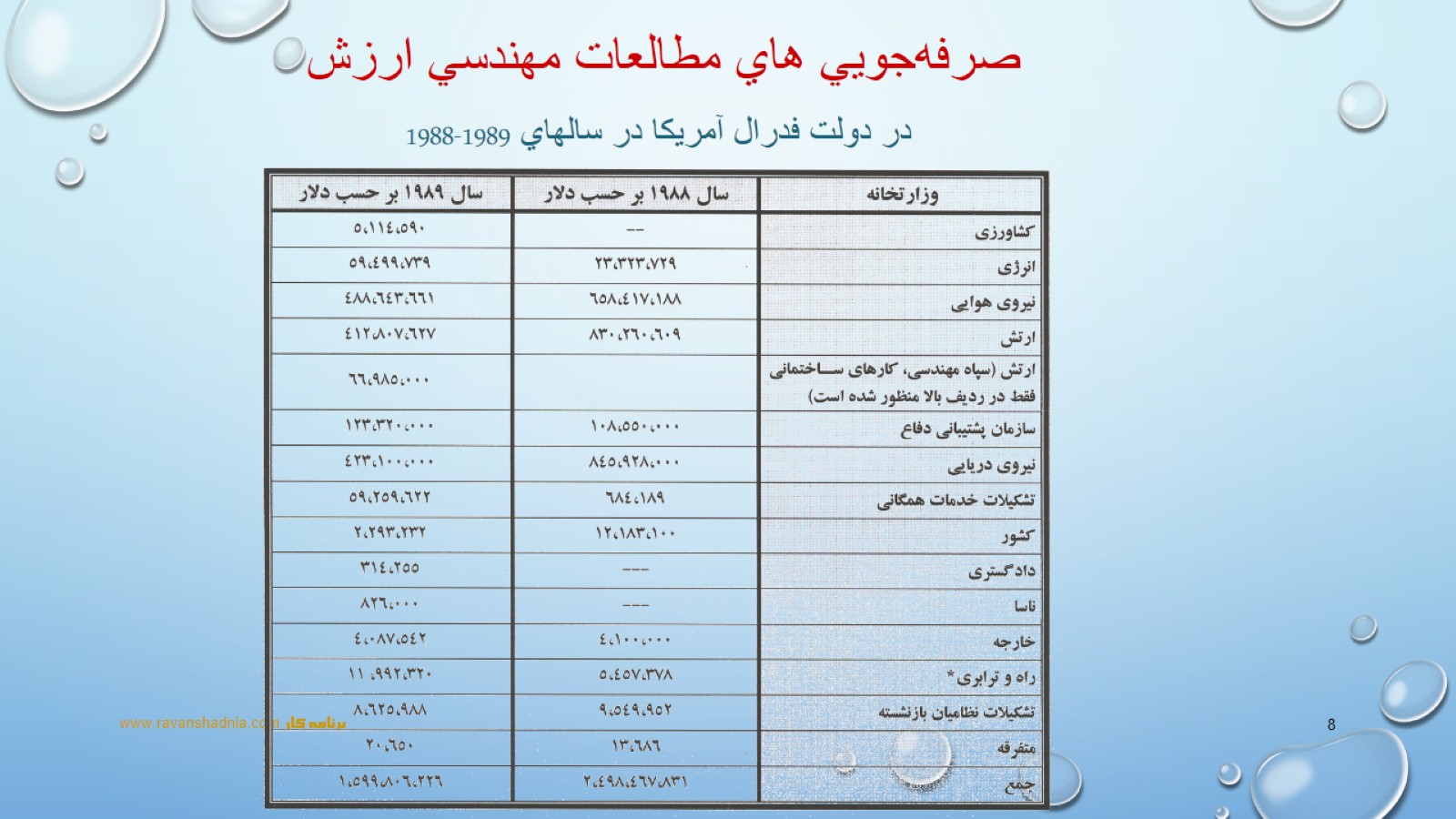 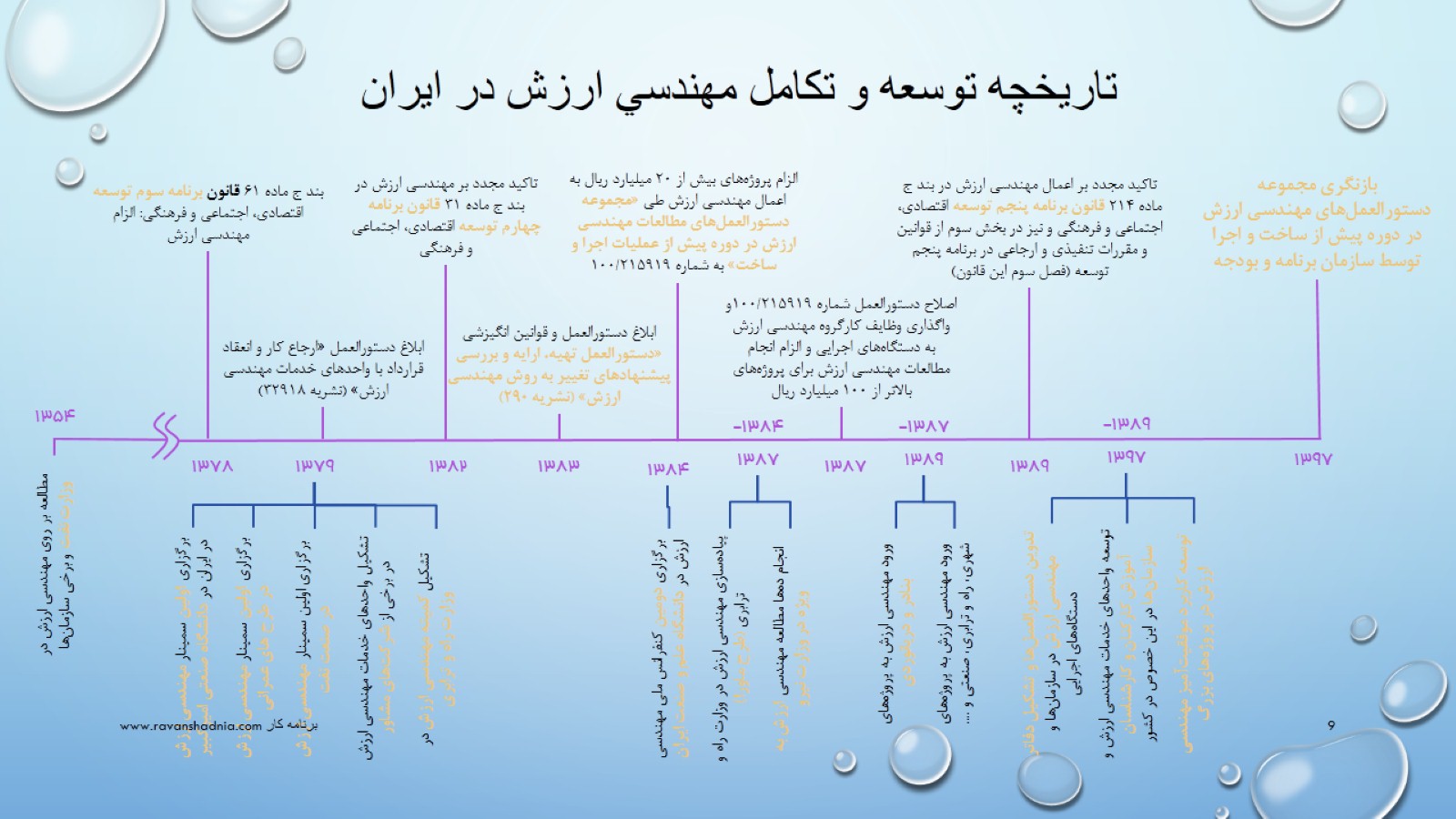 تاريخچه توسعه و تكامل مهندسي ارزش در ايران
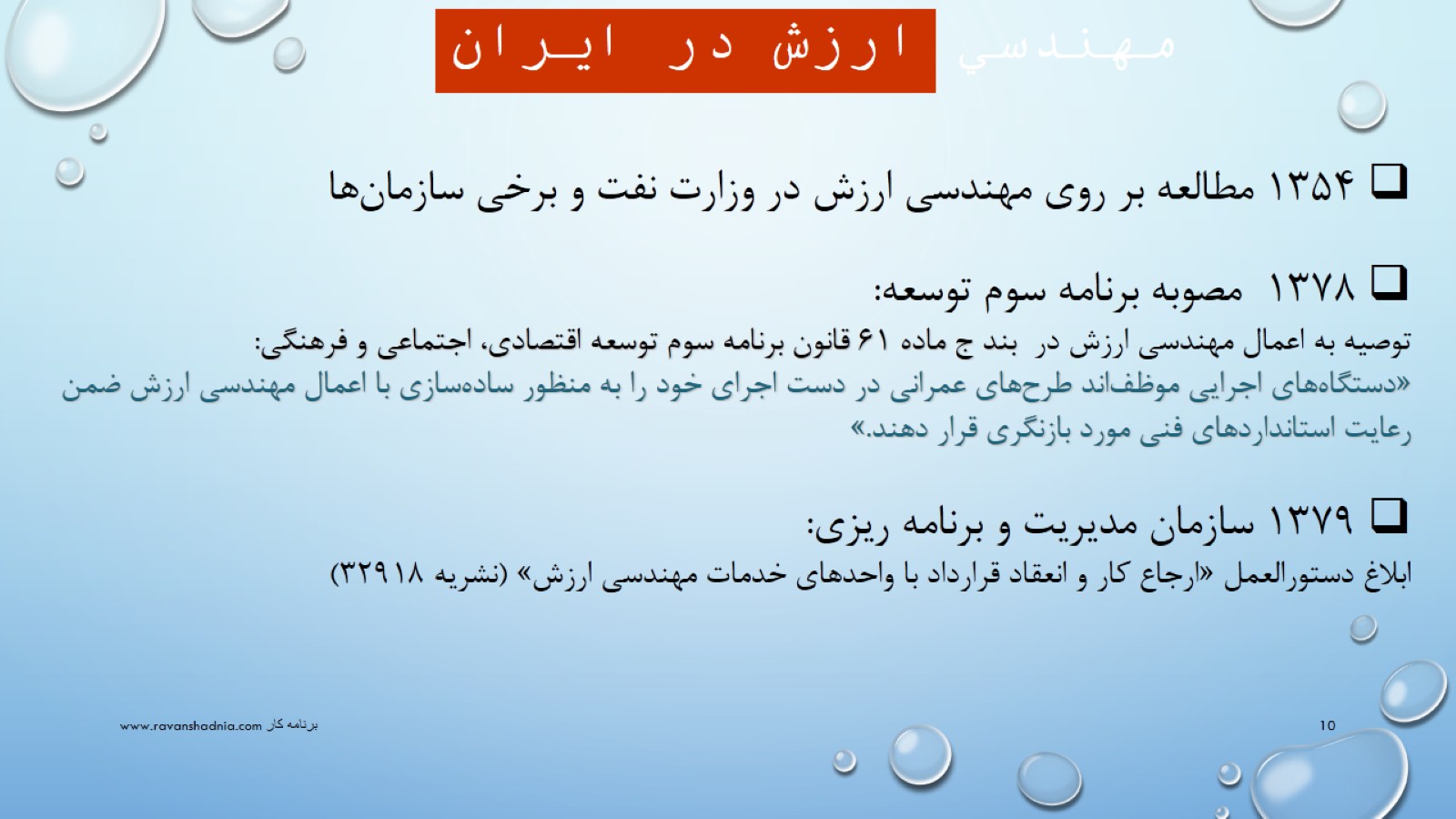 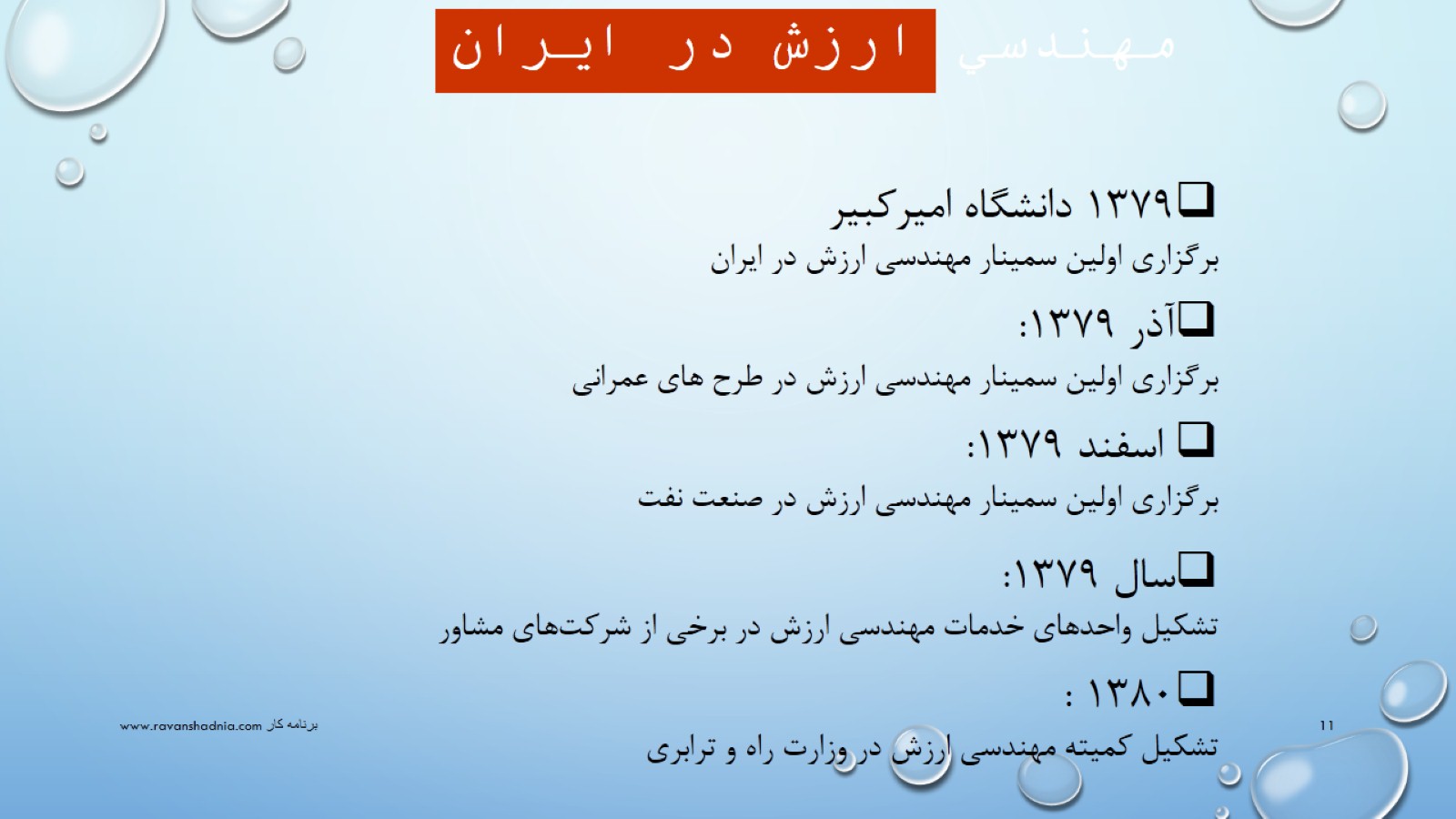 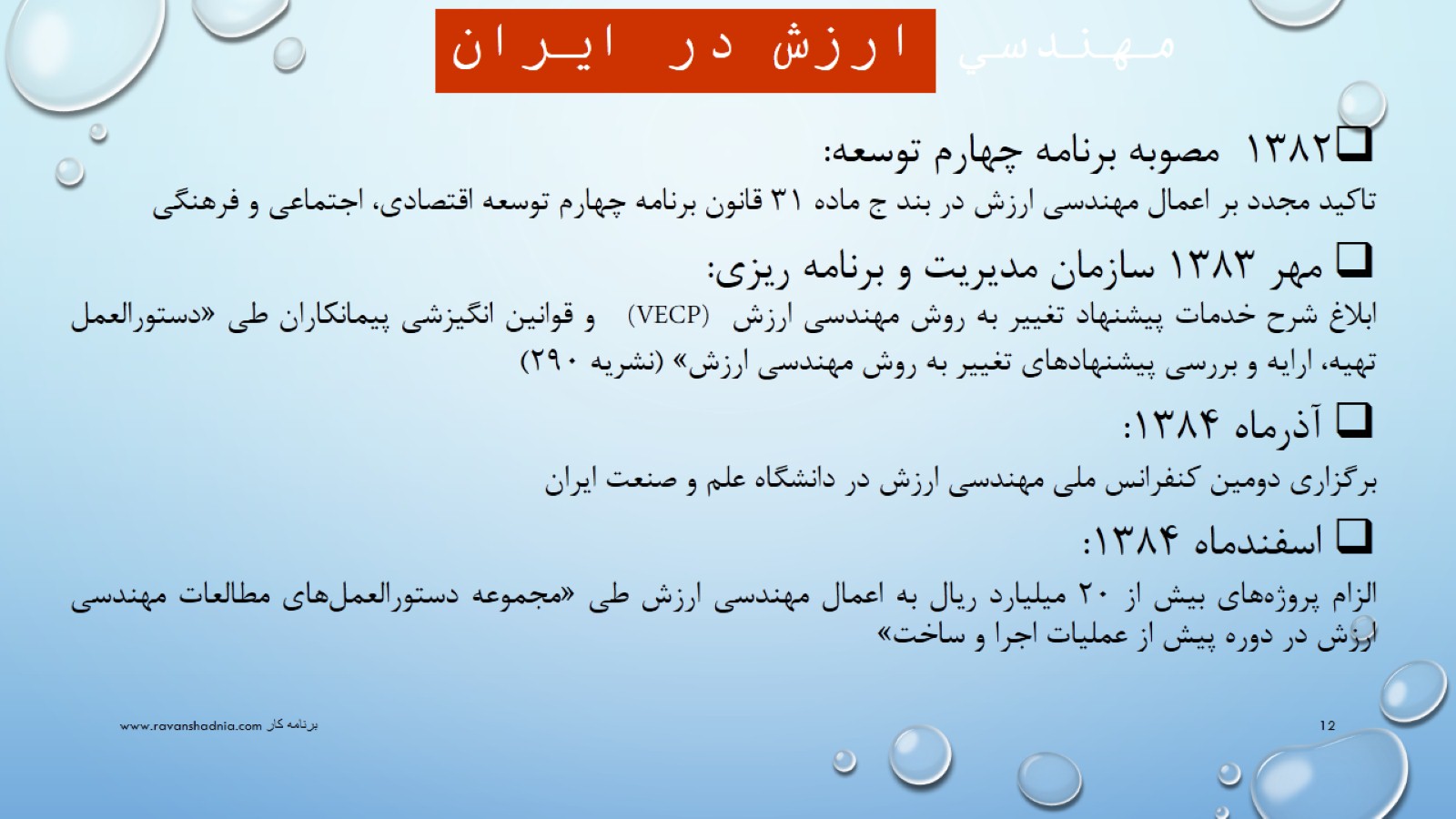 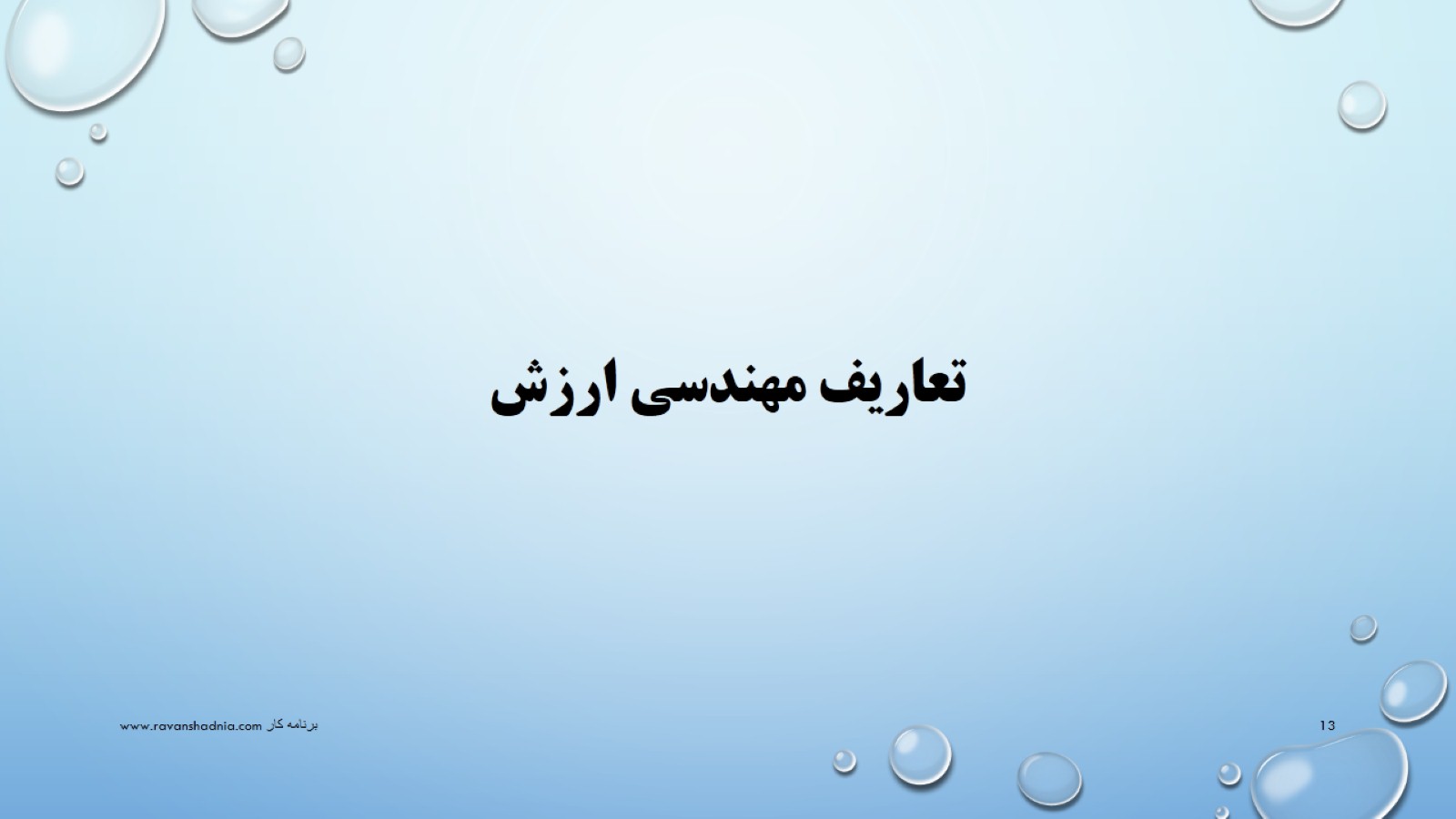 تعاریف مهندسی ارزش
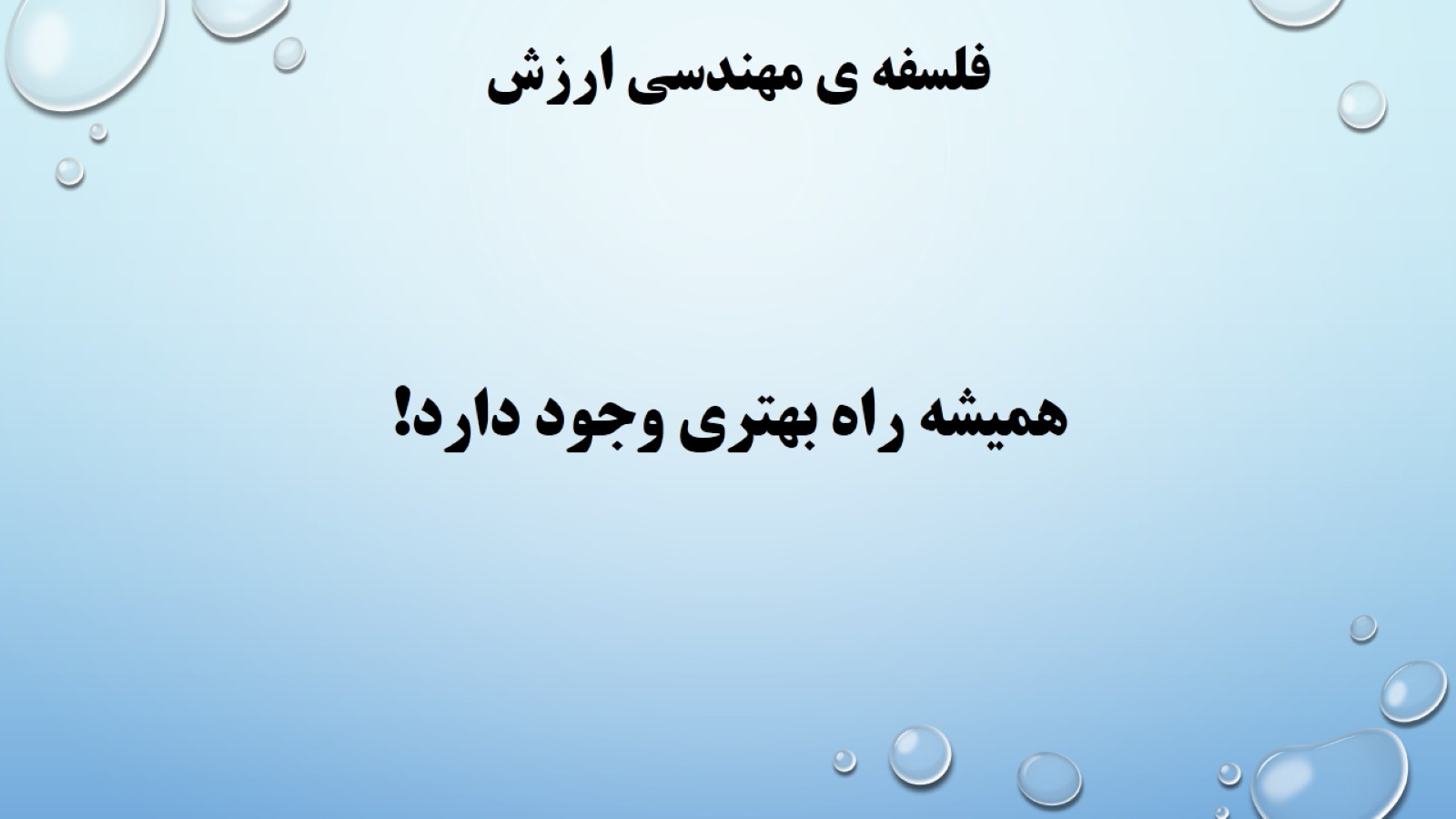 فلسفه ی مهندسی ارزش
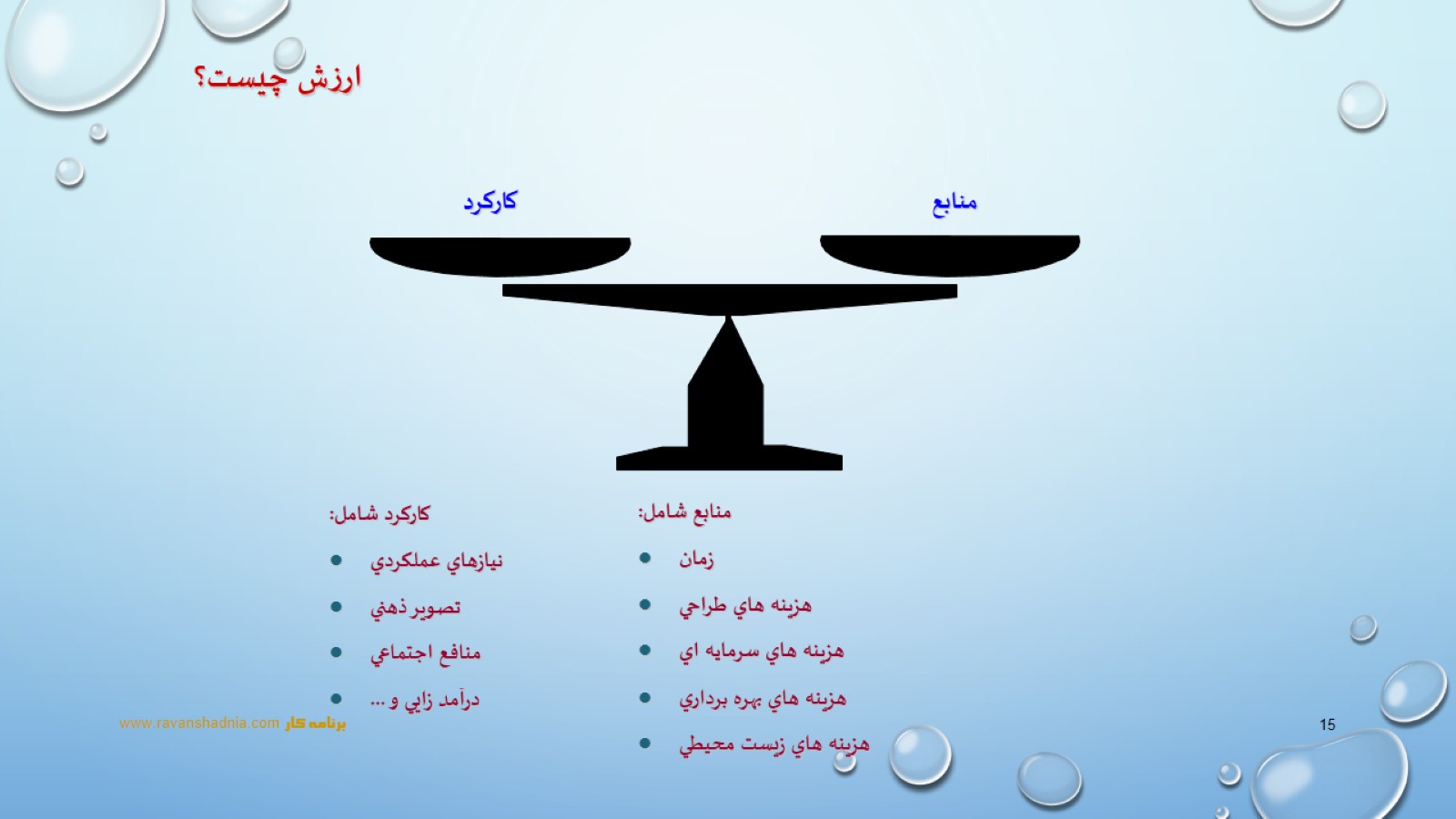 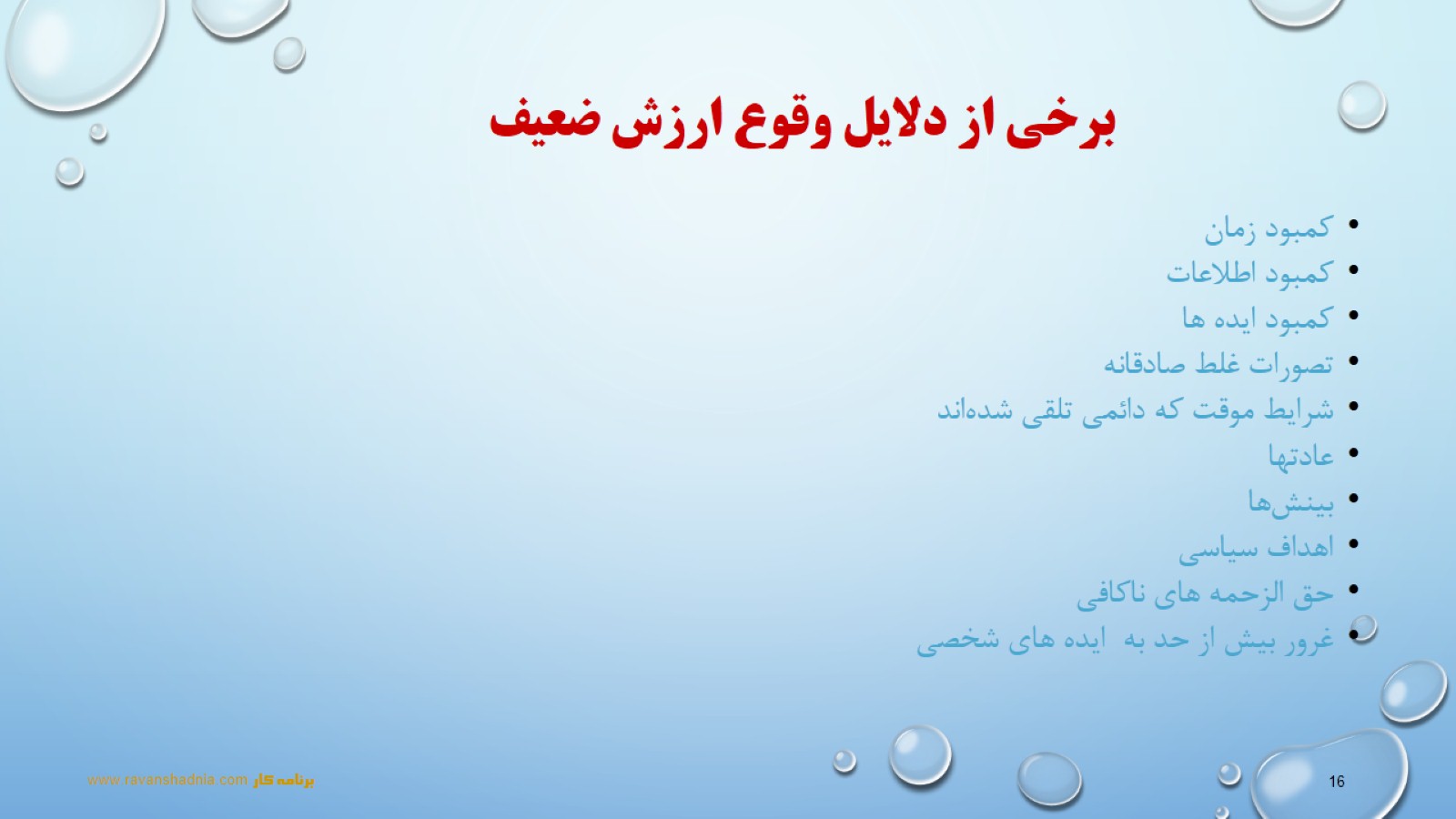 برخی از دلايل وقوع ارزش ضعيف
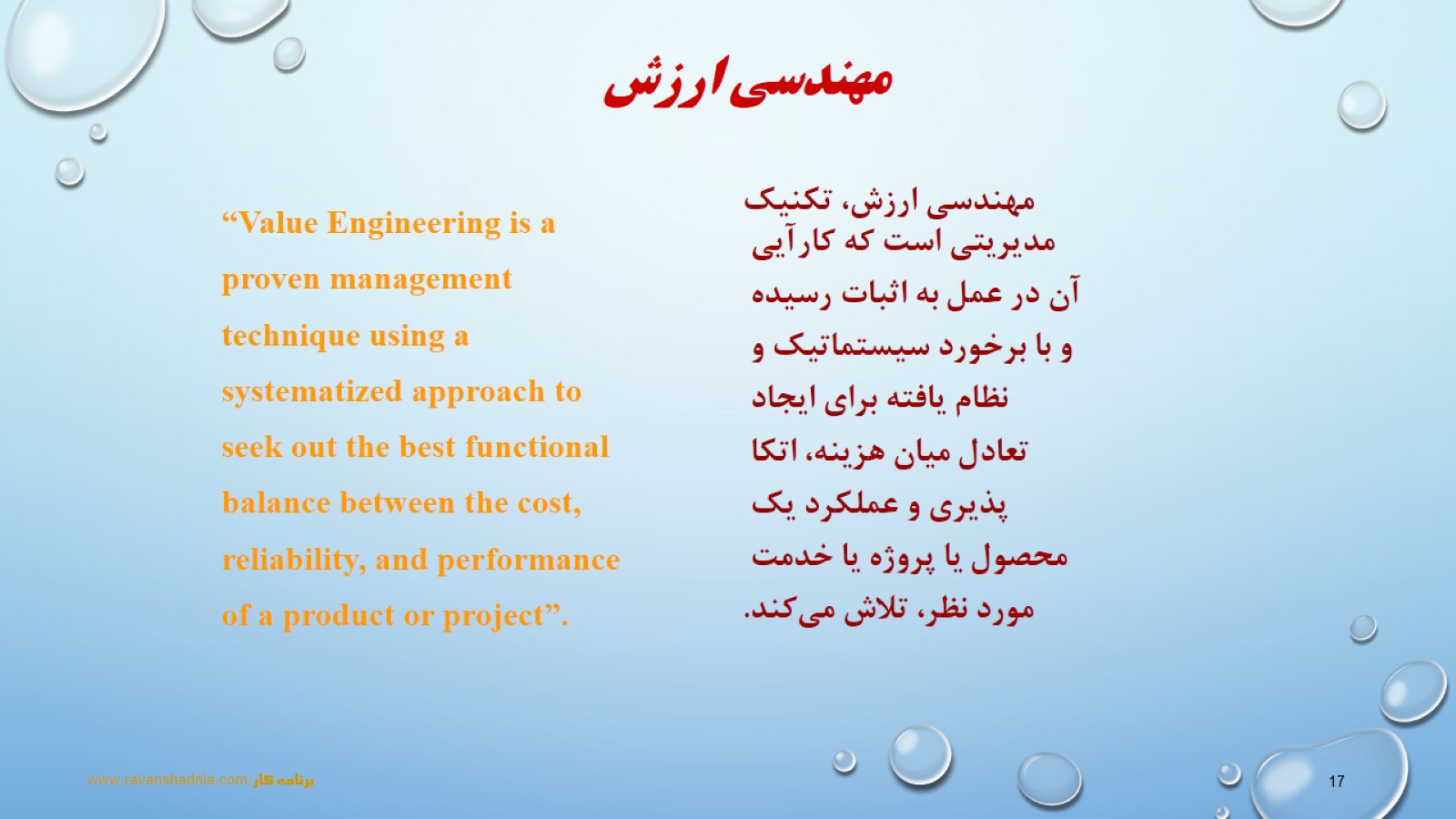 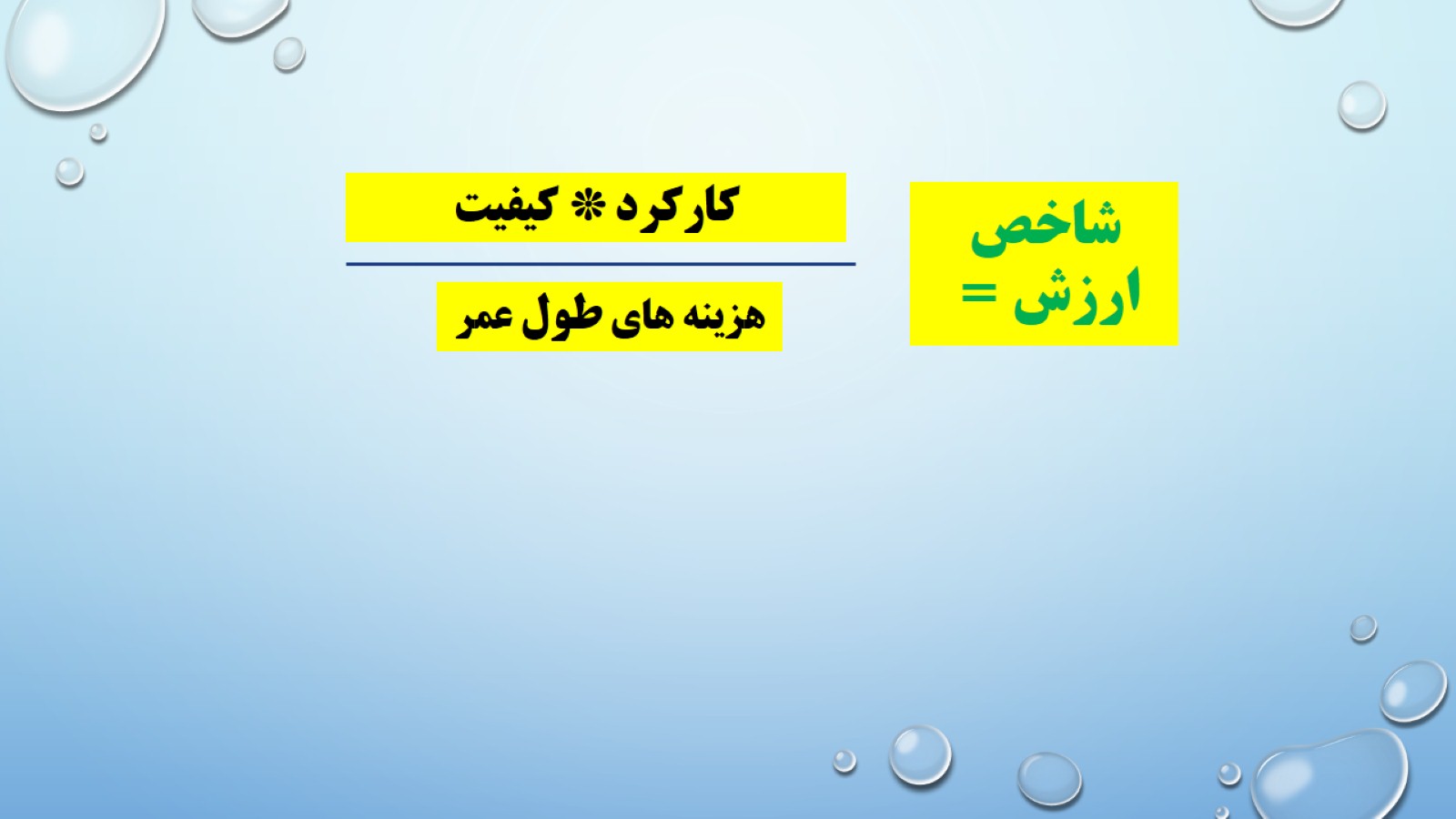 شاخص ارزش =
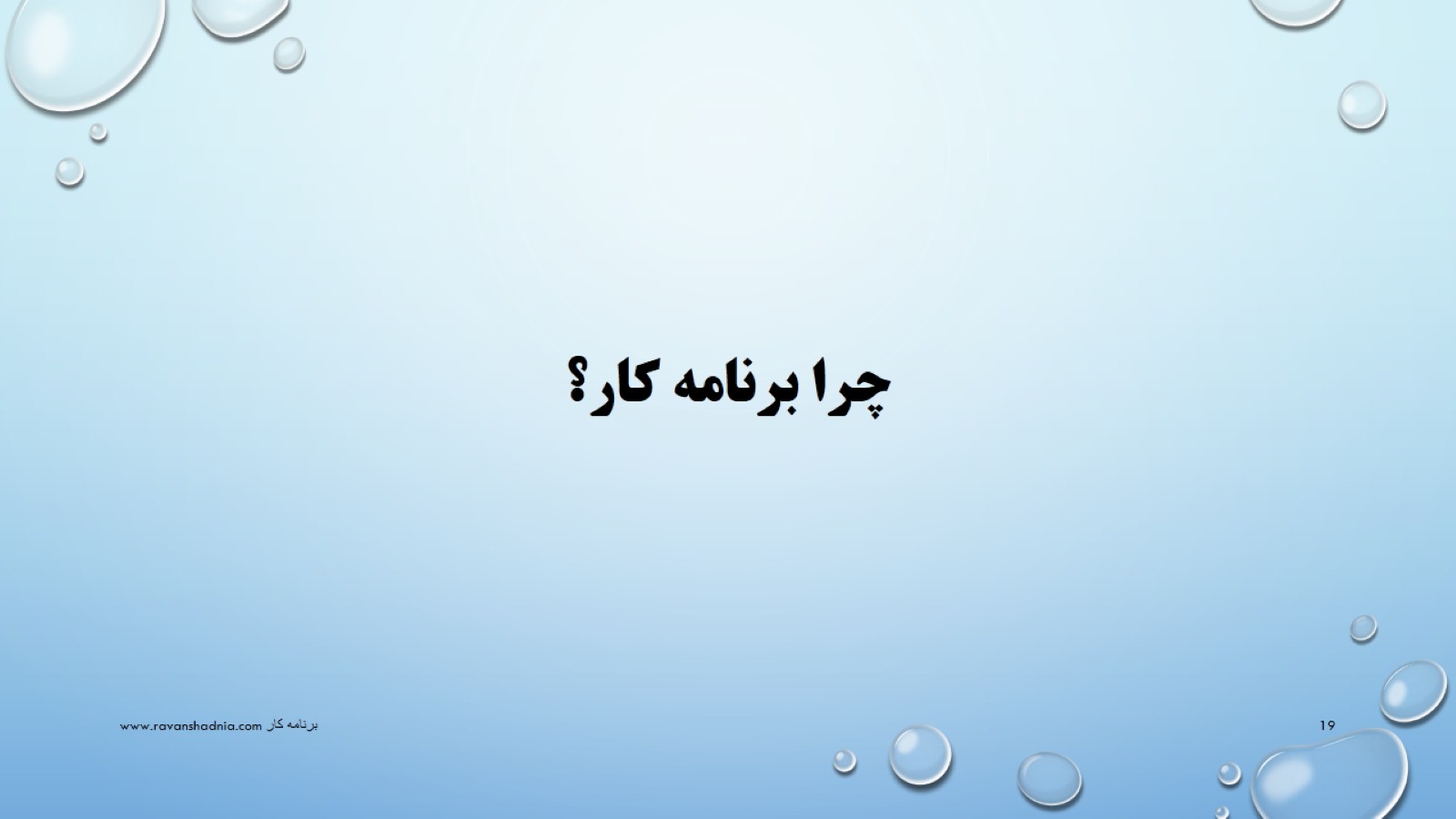 چرا برنامه کار؟
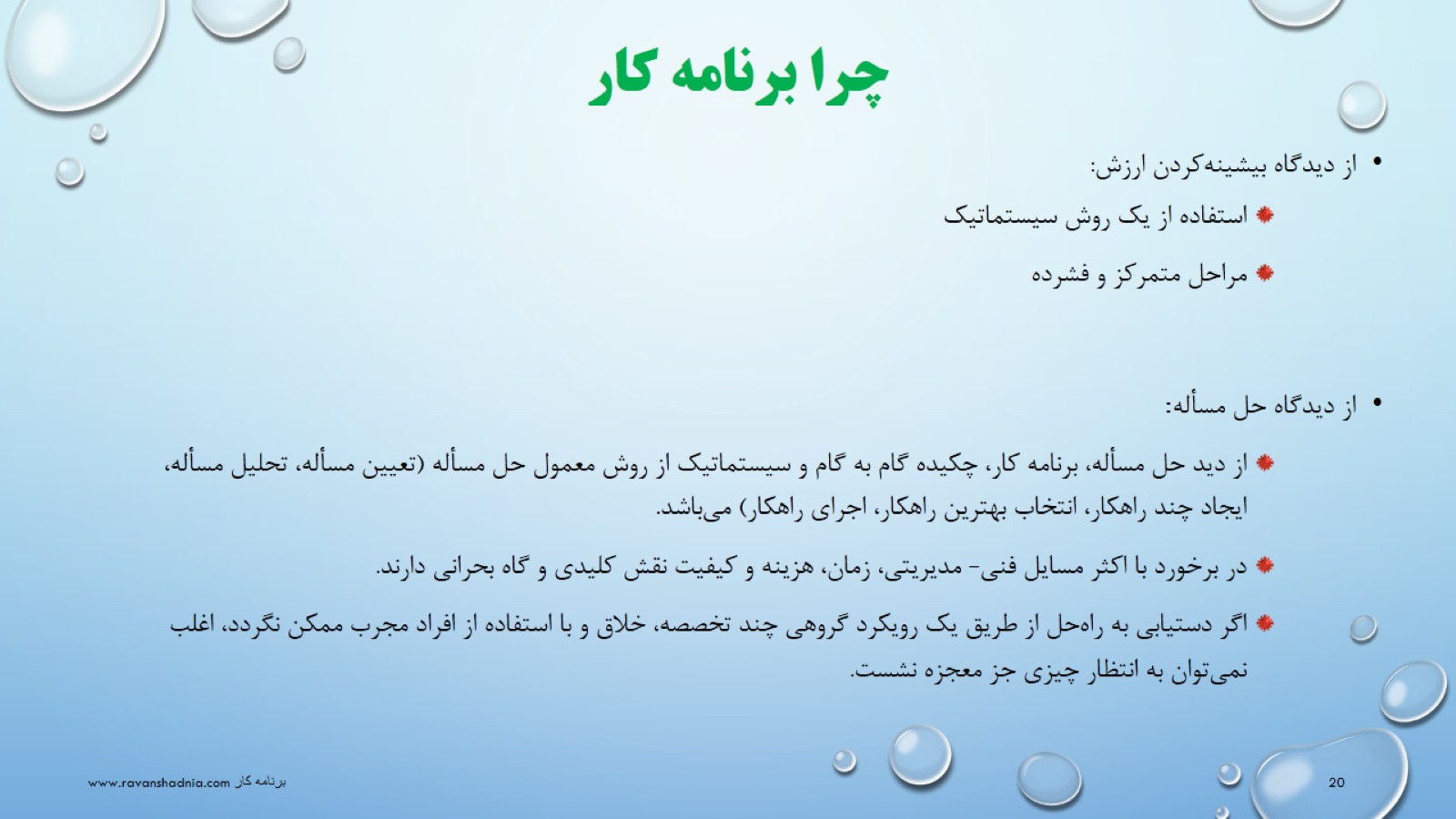 چرا برنامه كار
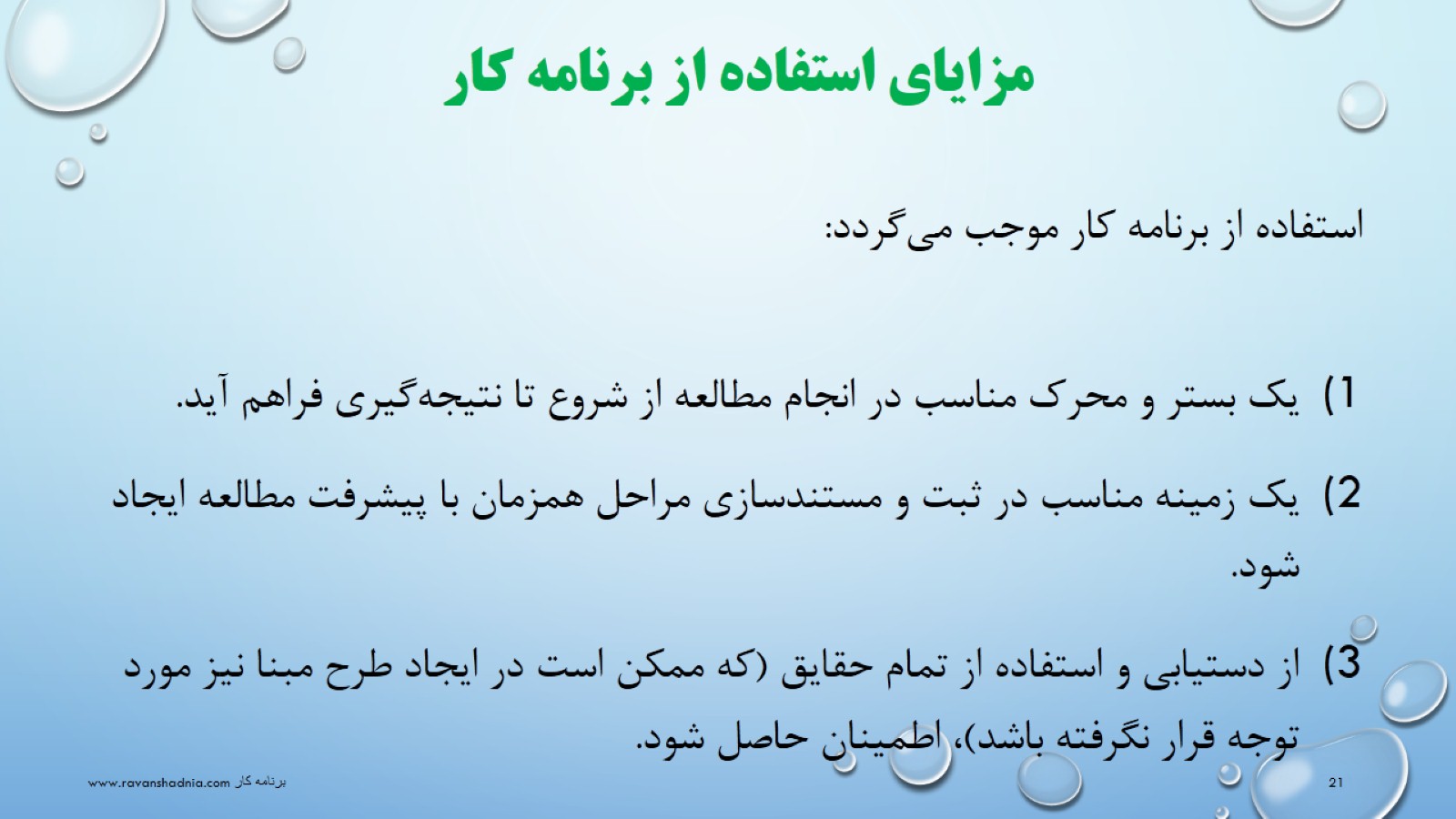 مزاياي استفاده از برنامه كار
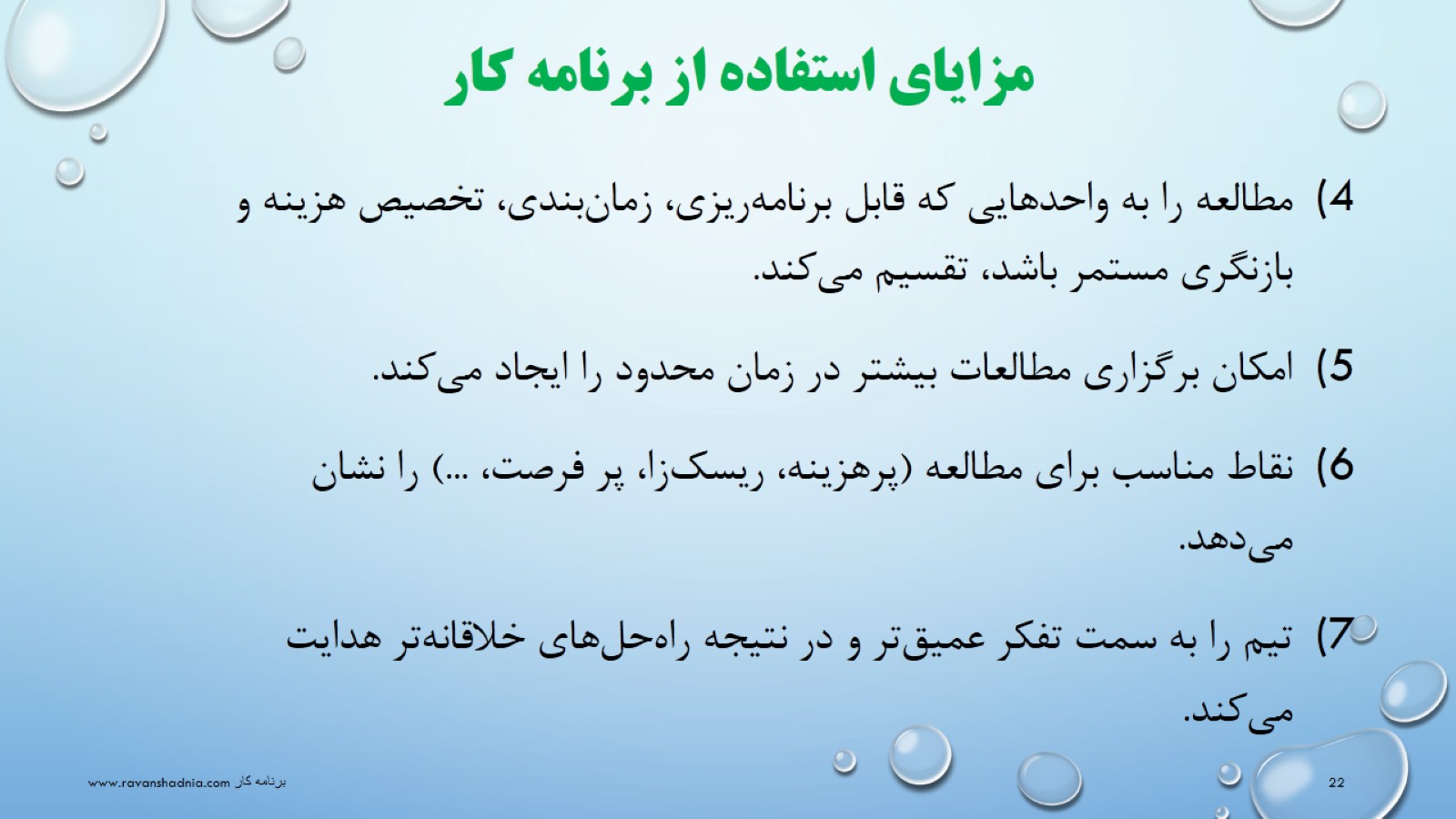 مزاياي استفاده از برنامه كار
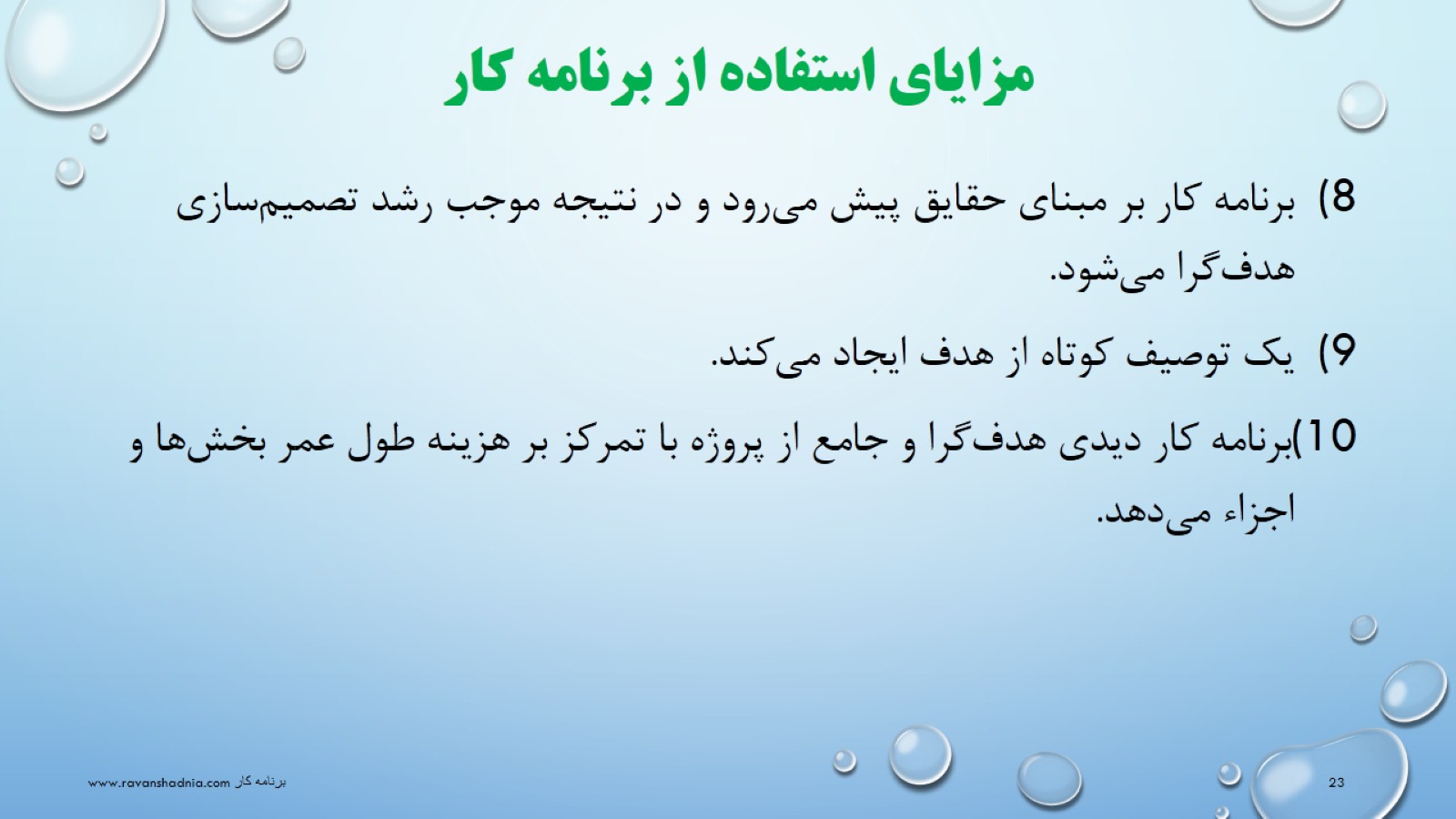 مزاياي استفاده از برنامه كار
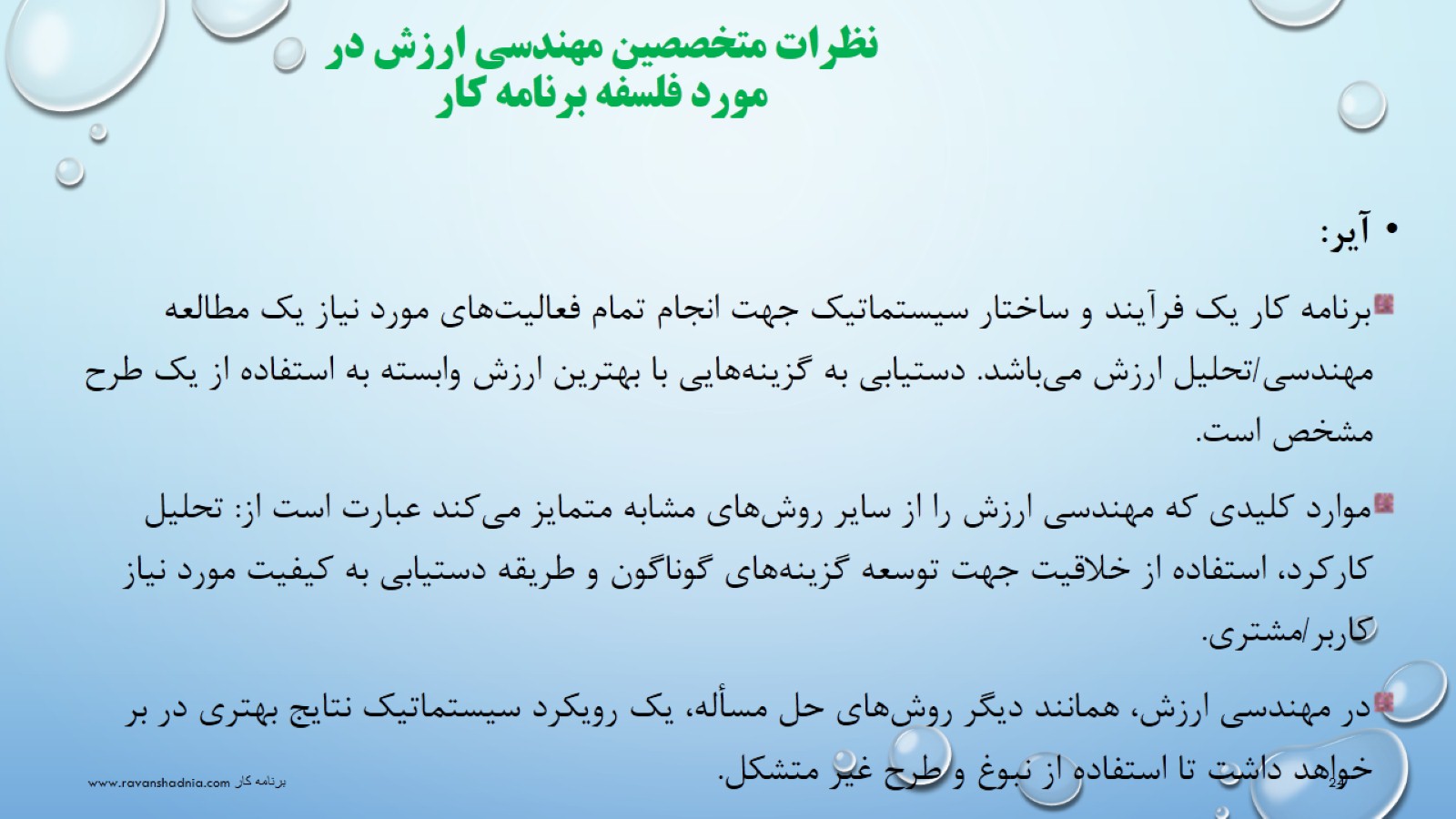 نظرات متخصصين مهندسي ارزش در مورد فلسفه برنامه كار
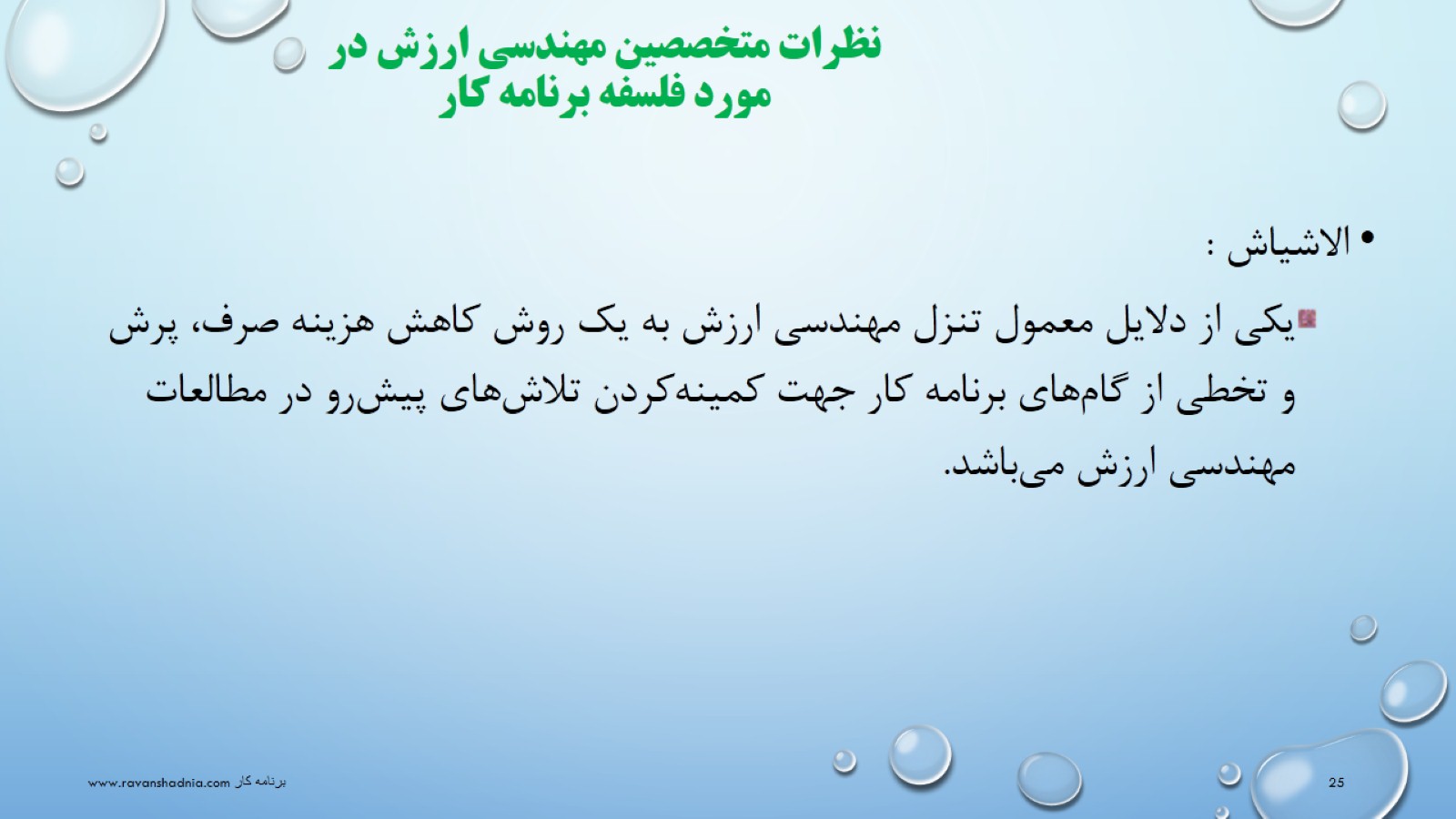 نظرات متخصصين مهندسي ارزش در مورد فلسفه برنامه كار
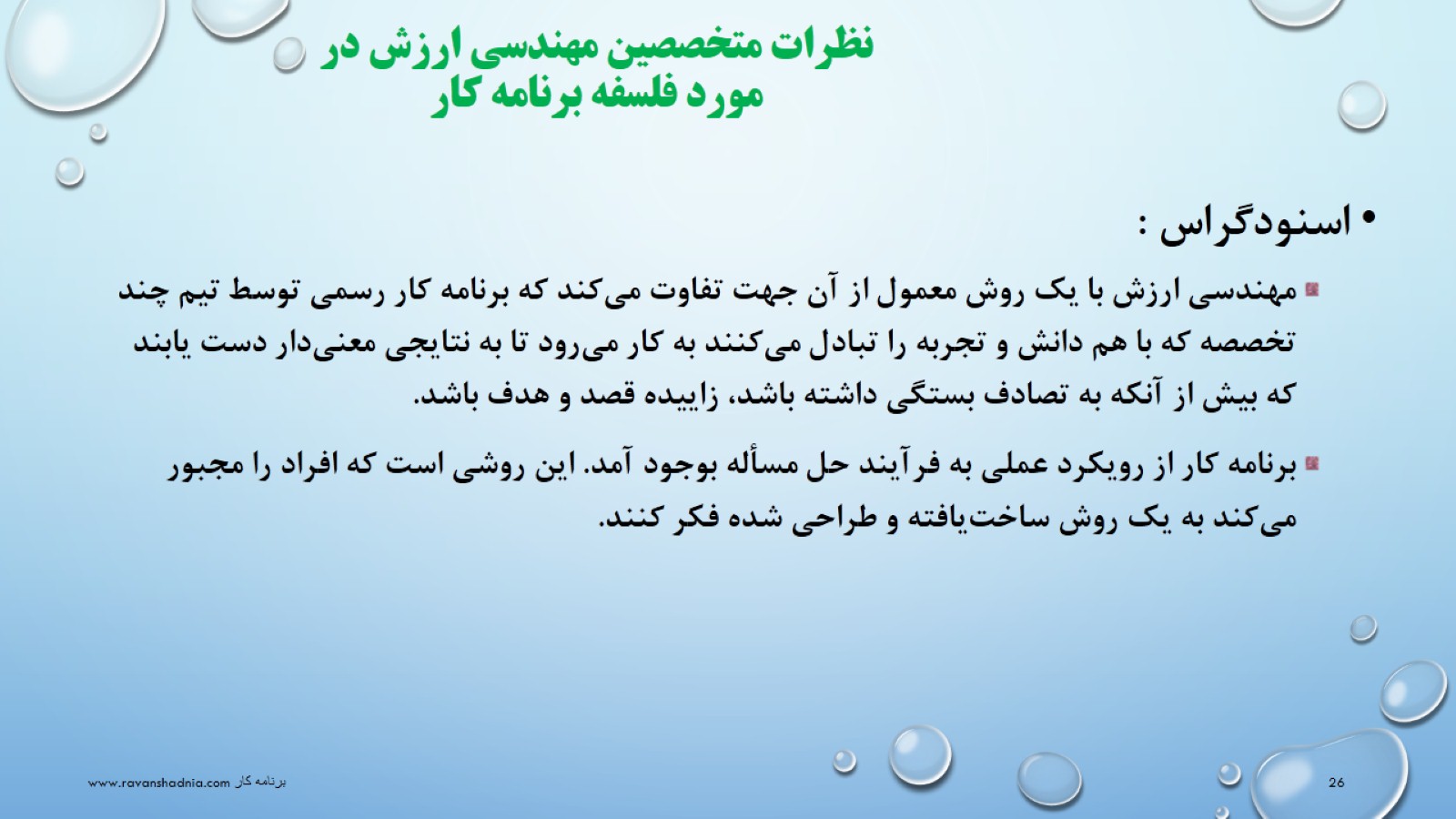 نظرات متخصصين مهندسي ارزش در مورد فلسفه برنامه كار
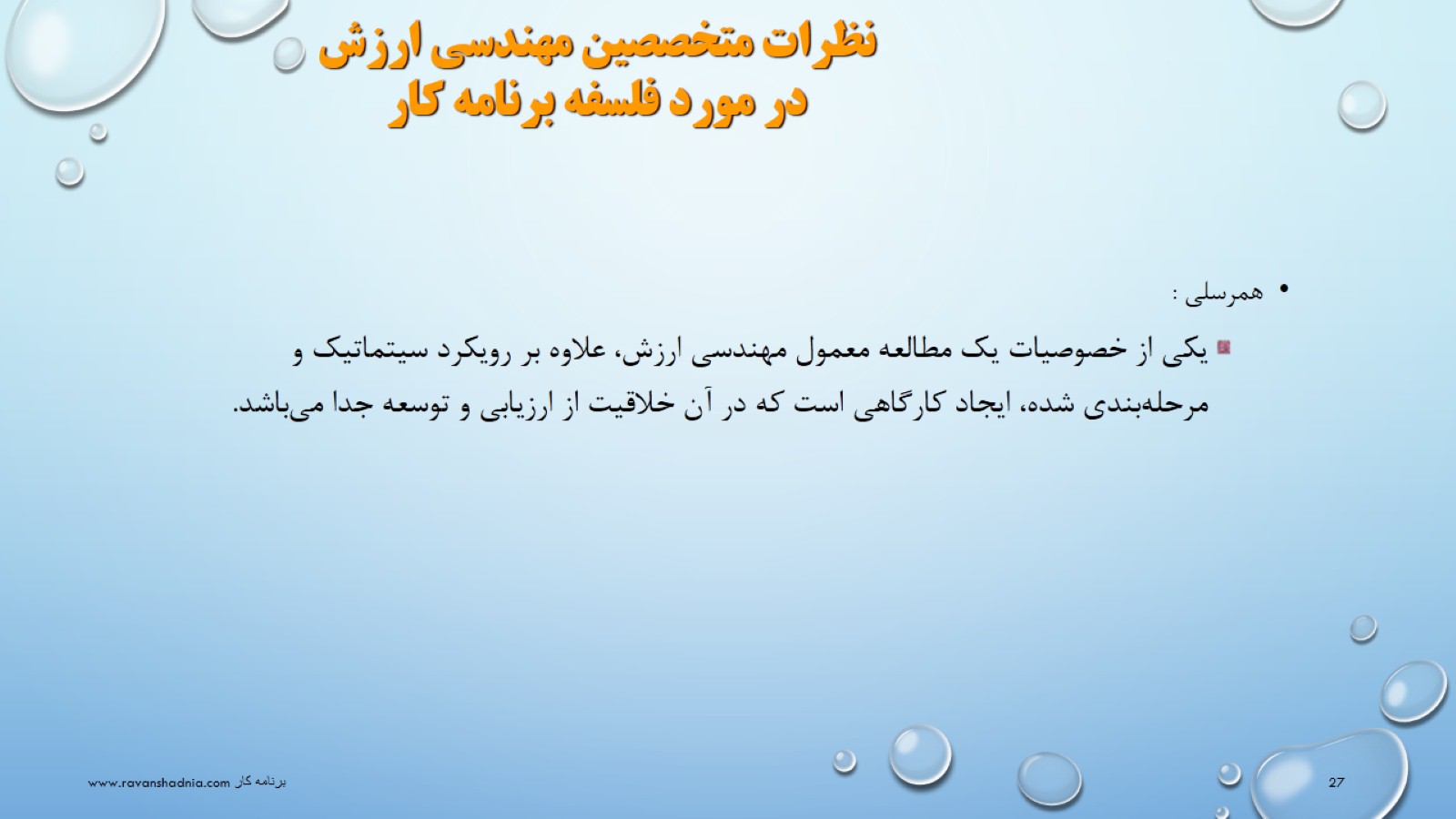 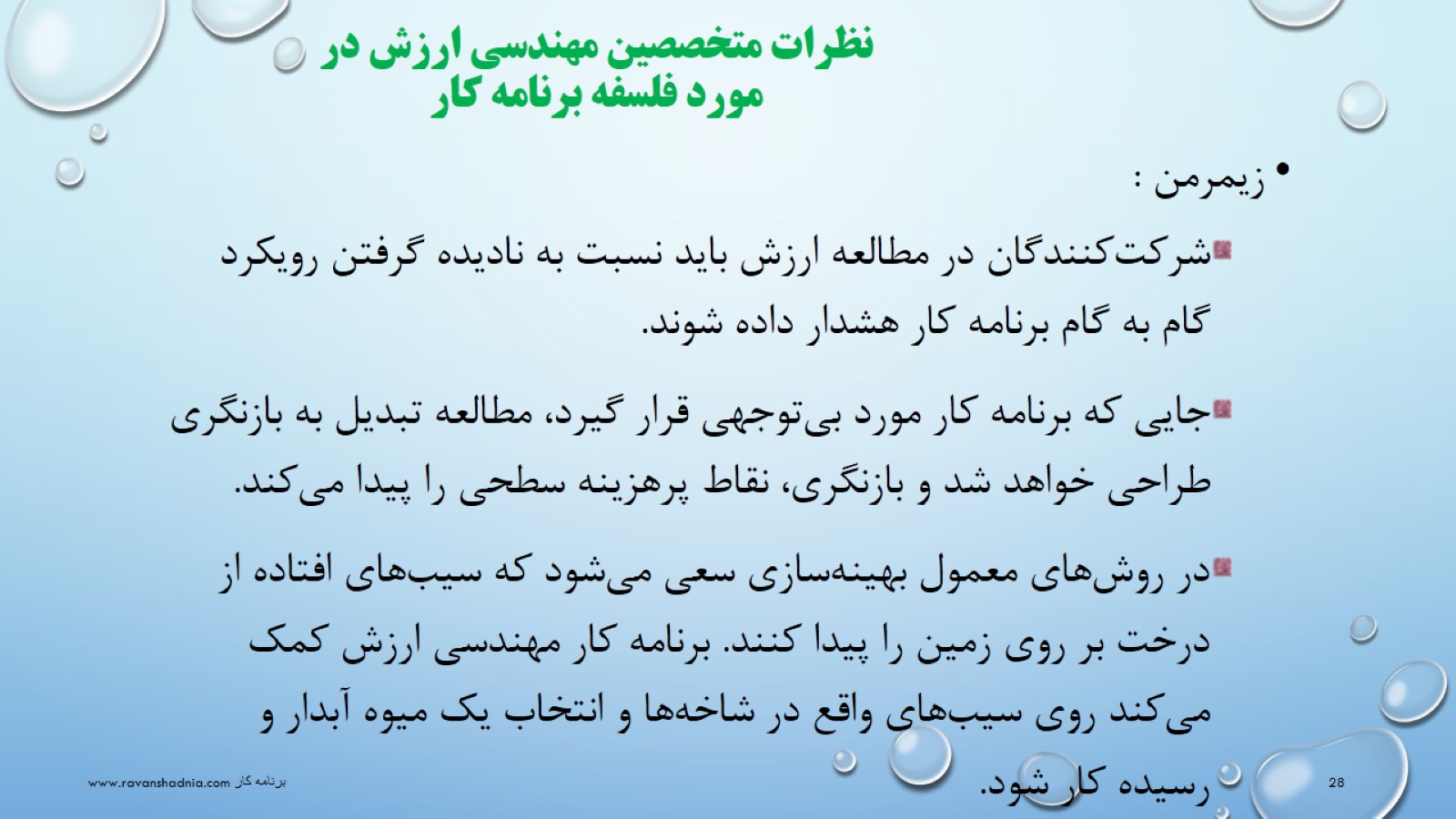 نظرات متخصصين مهندسي ارزش در مورد فلسفه برنامه كار
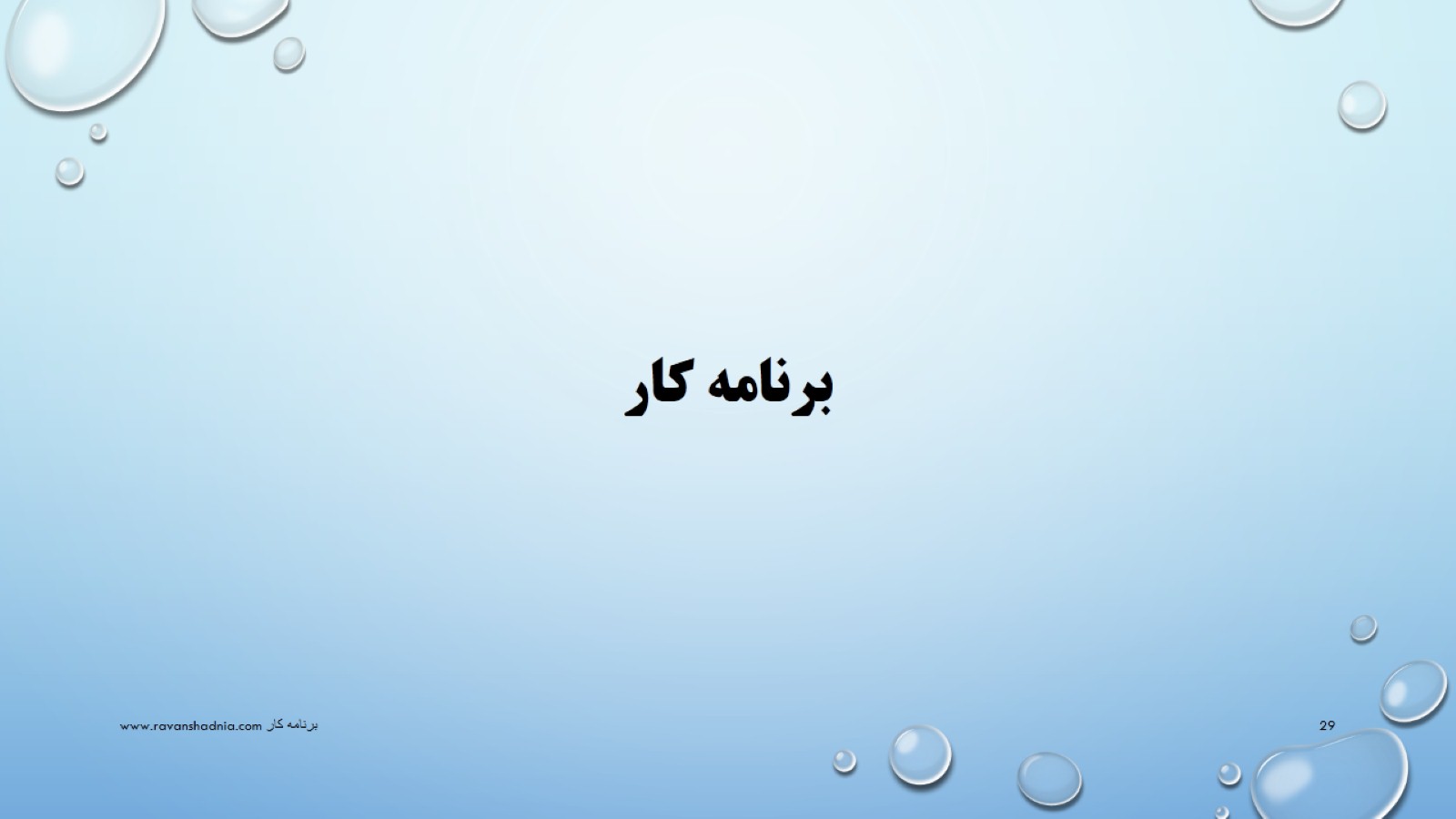 برنامه کار
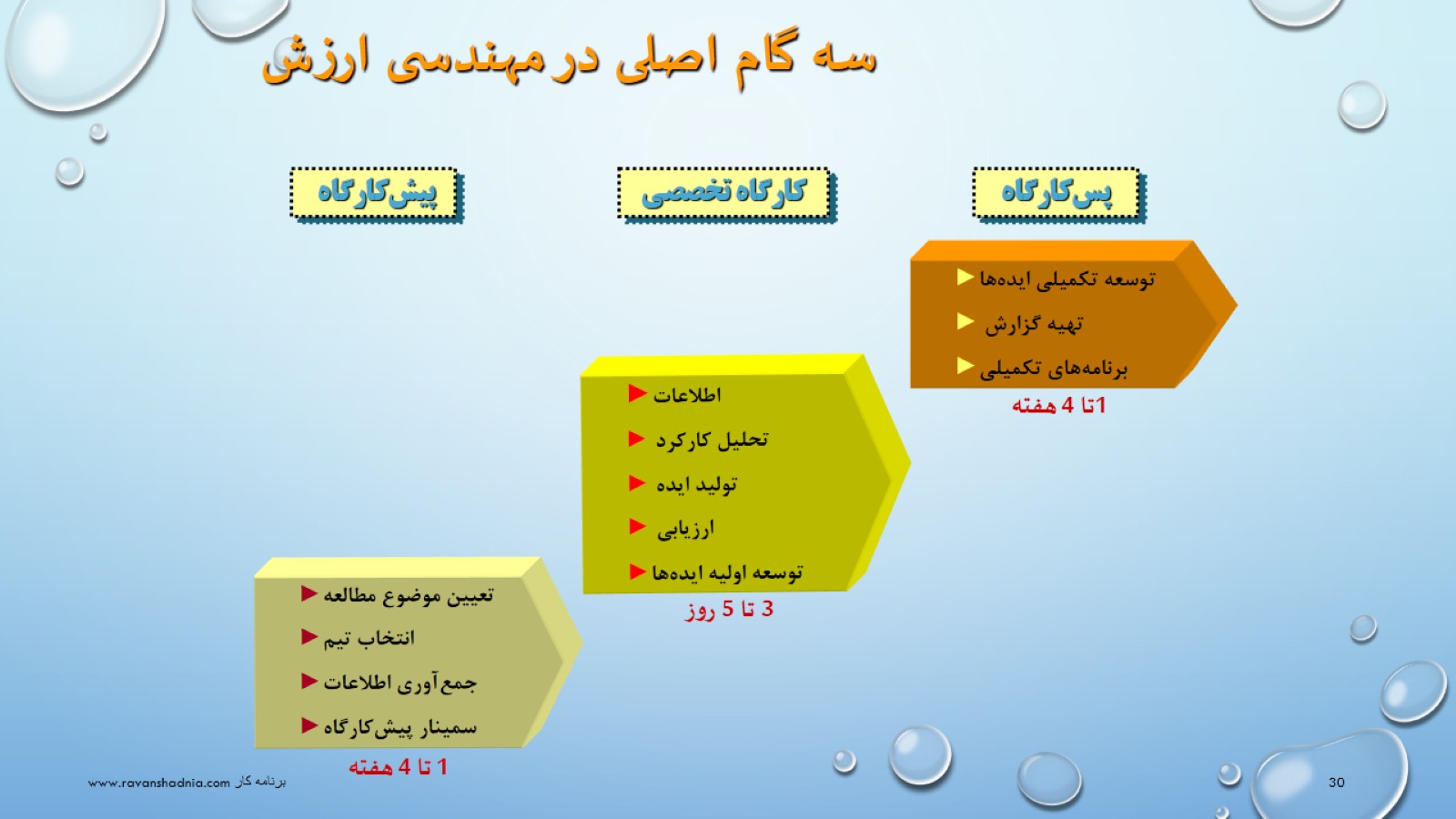 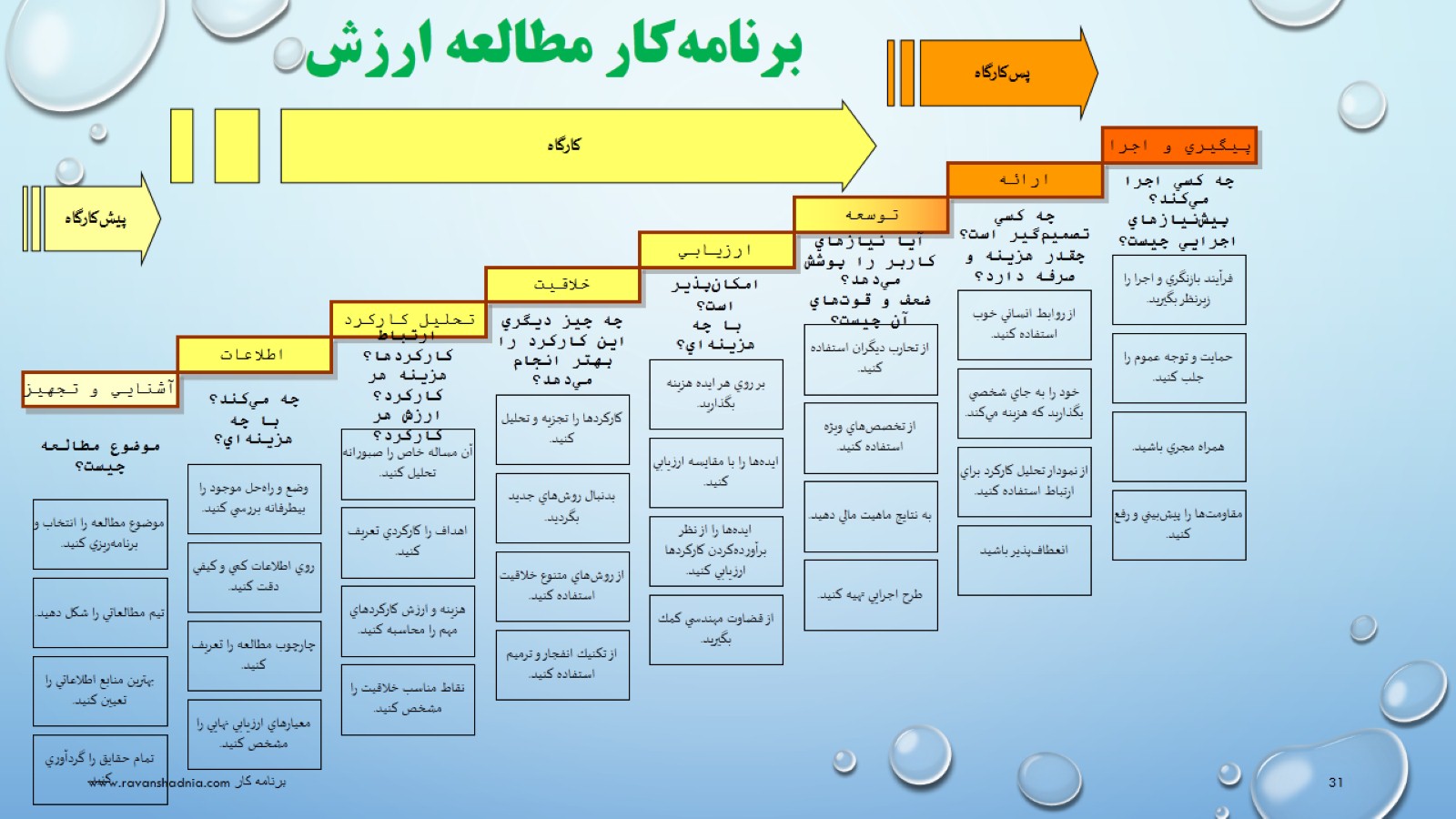 برنامه‌كار مطالعه ارزش
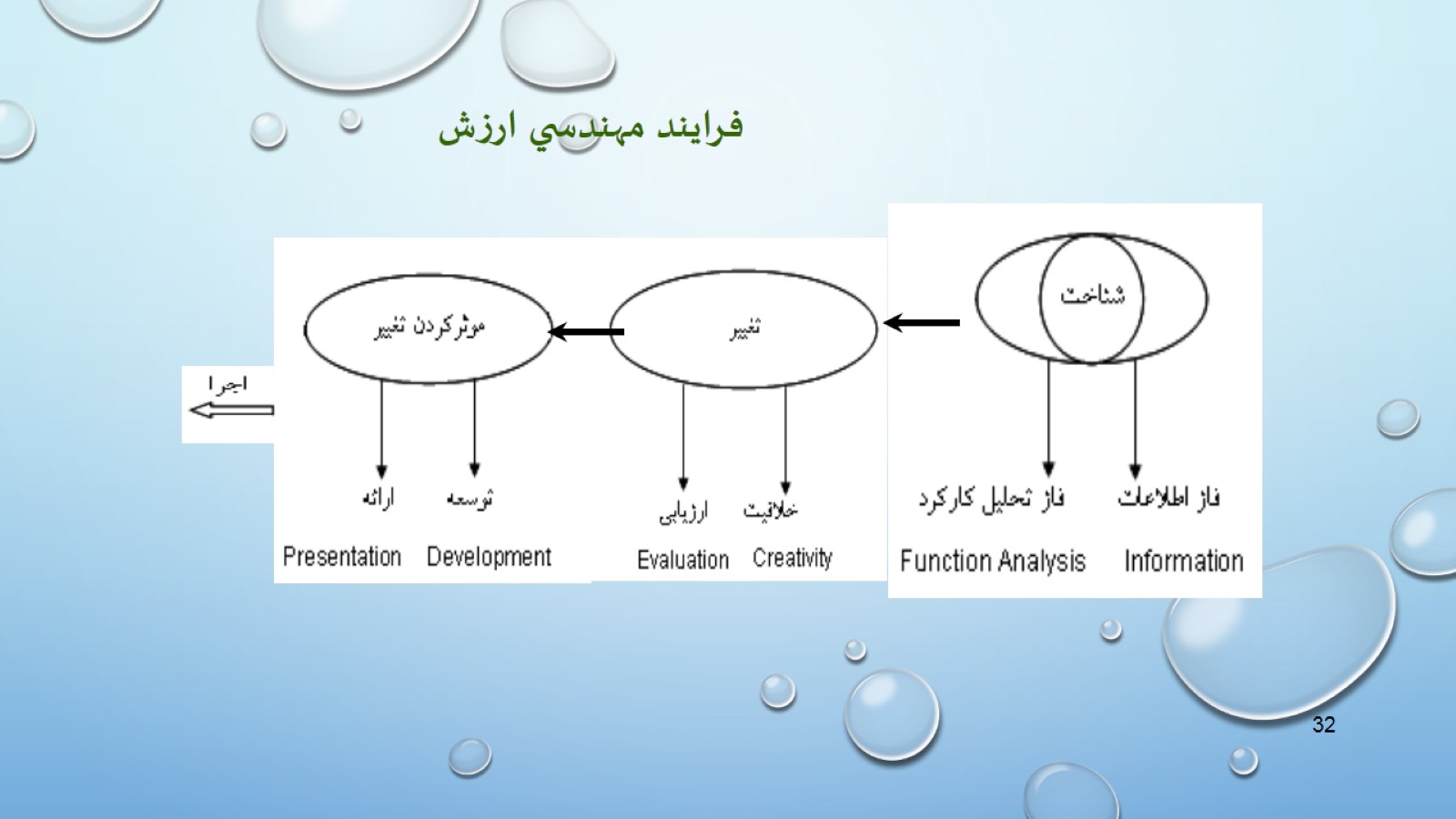 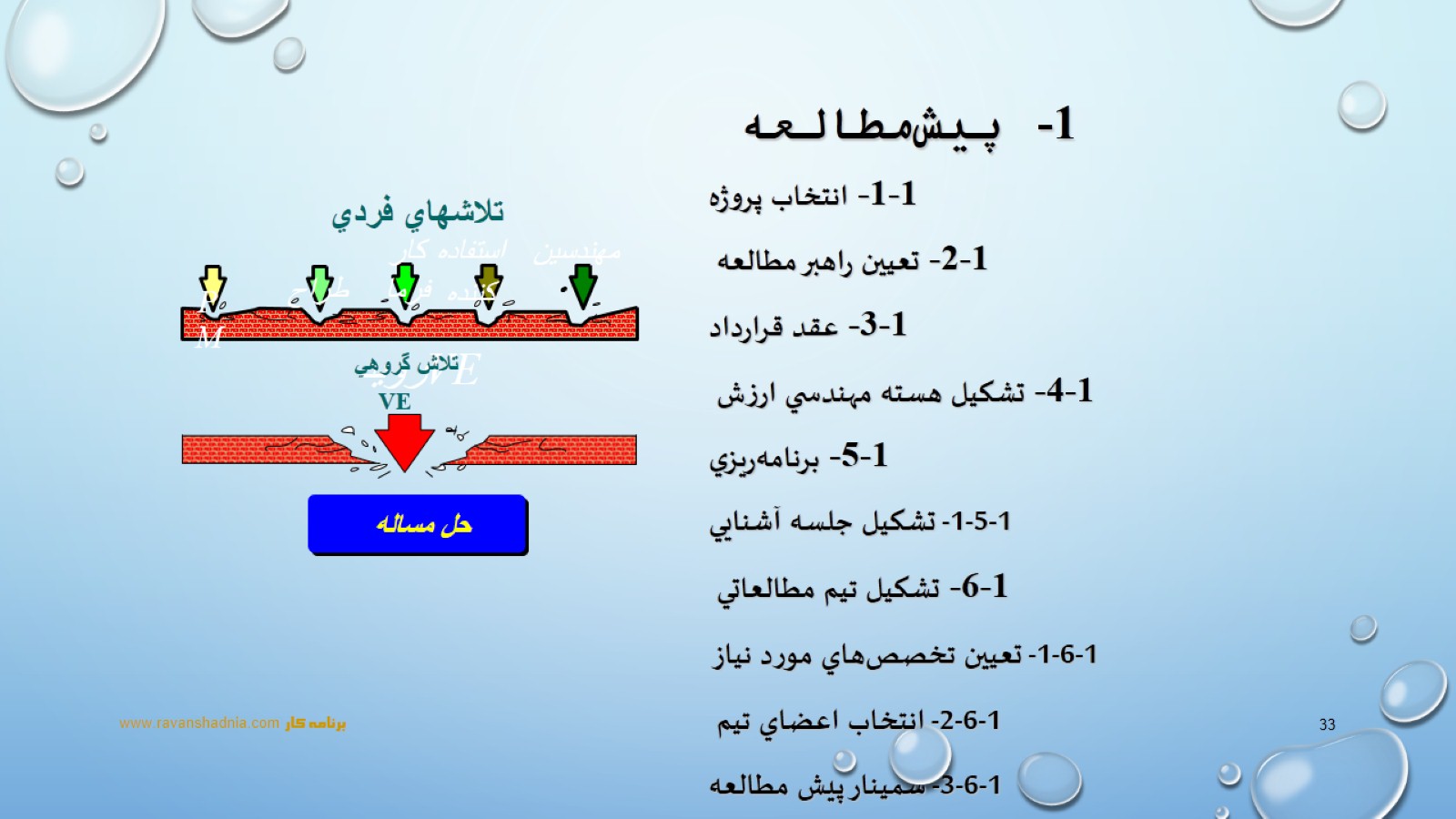 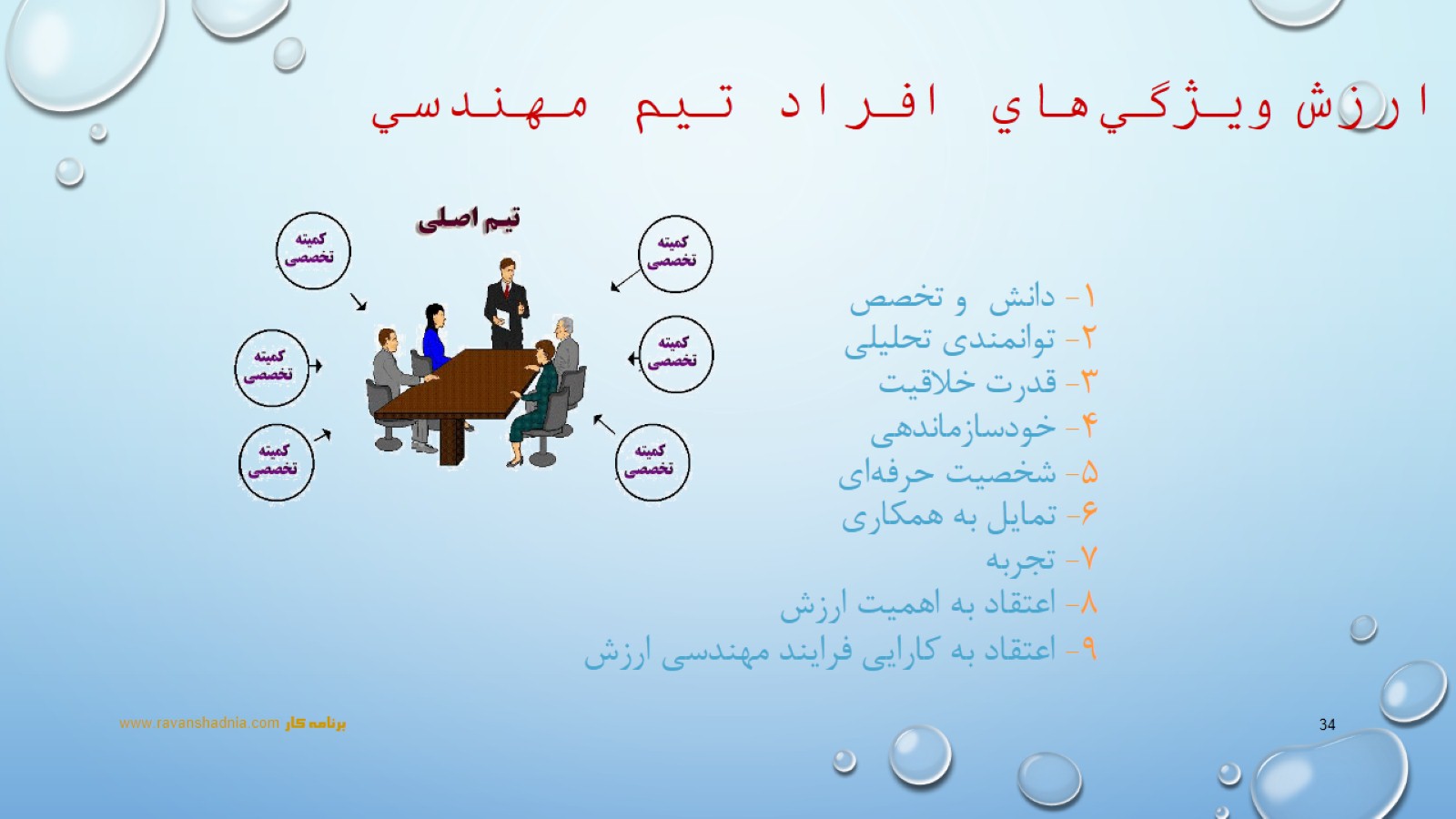 1- دانش  و تخصص2- توانمندي تحليلي3- قدرت خلاقيت4- خودسازماندهي5- شخصيت حرفه‌اي6- تمايل به همكاري7- تجربه8- اعتقاد به اهميت ارزش9- اعتقاد به كارايي فرايند مهندسي ارزش
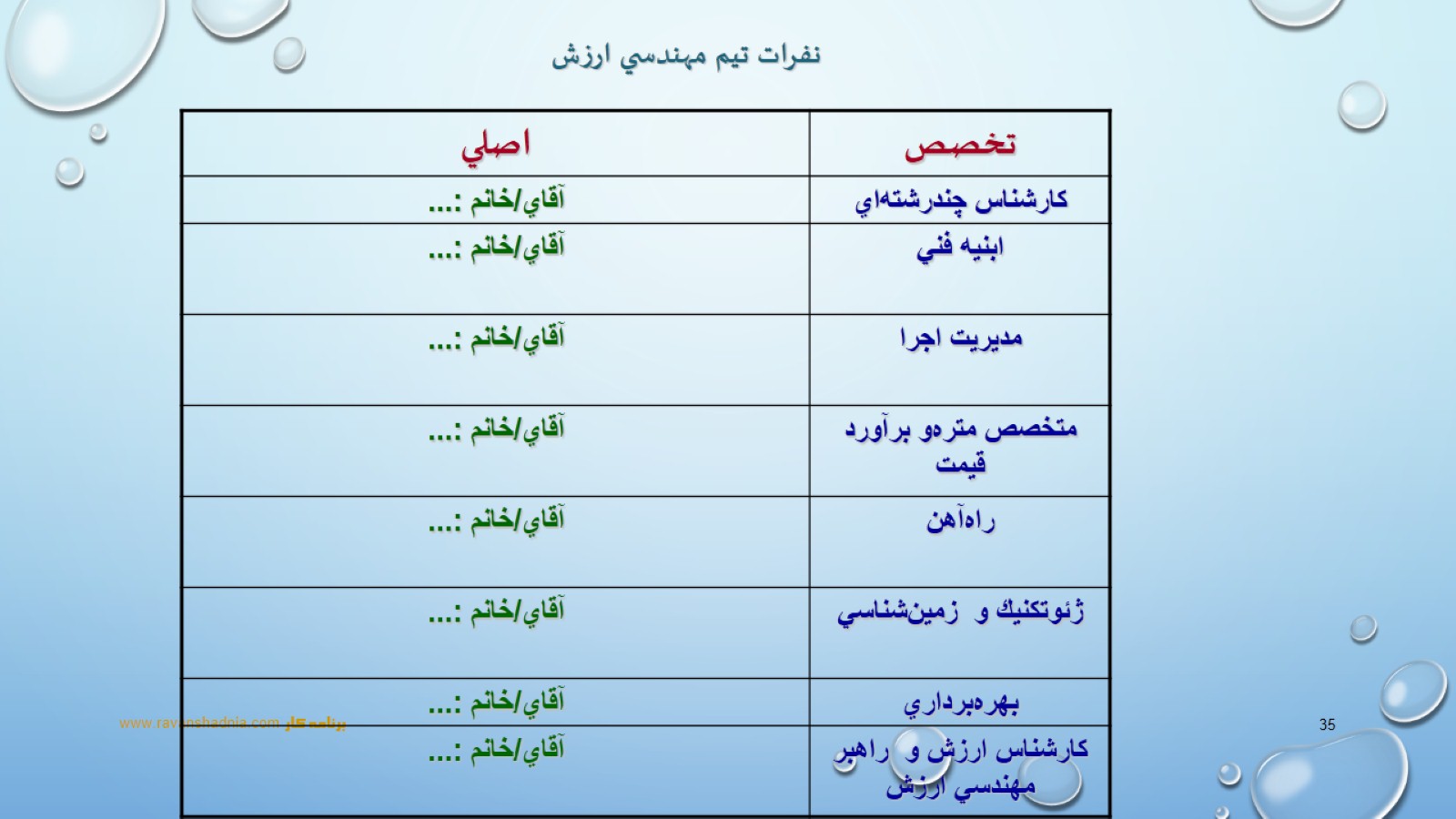 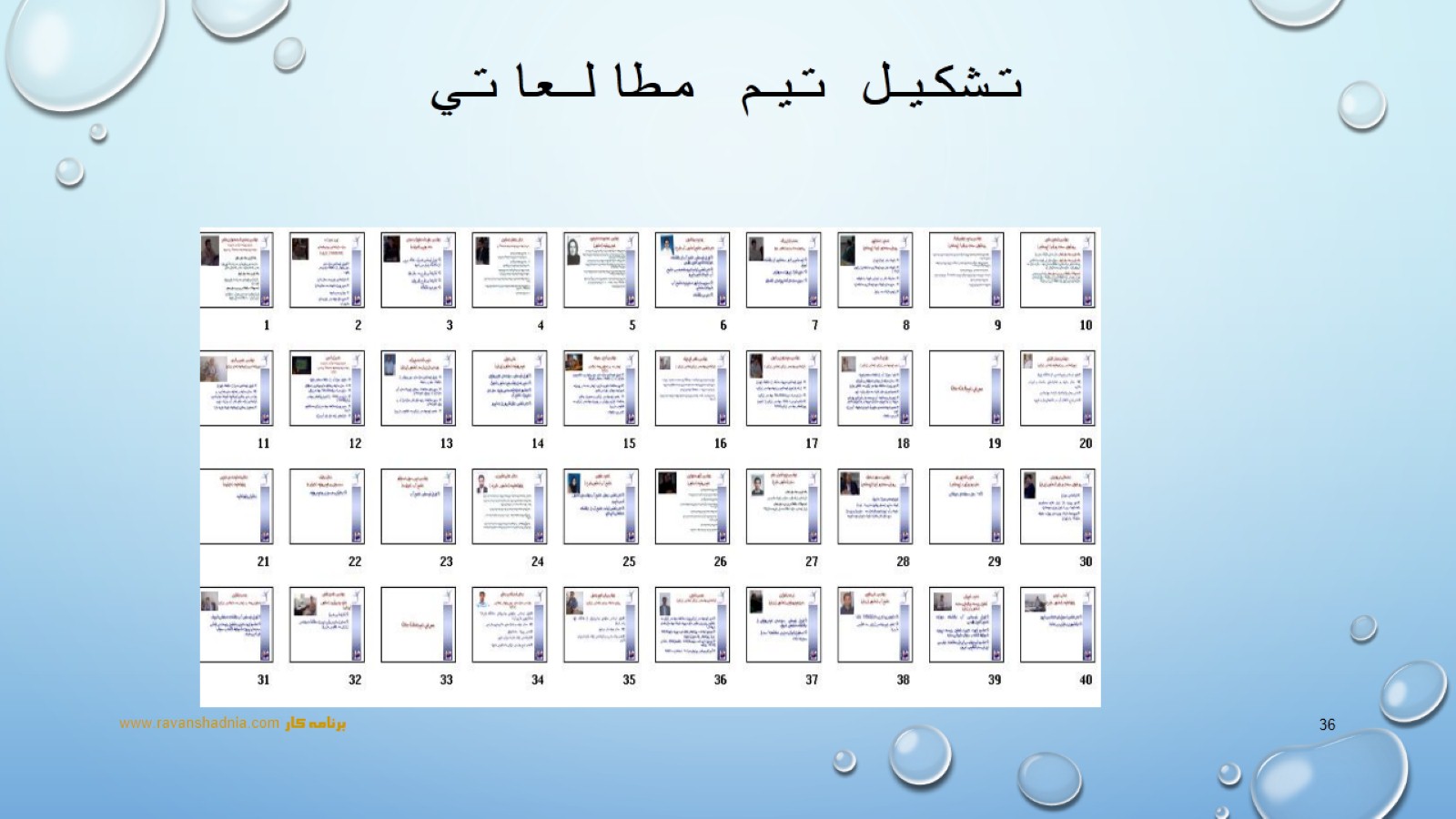 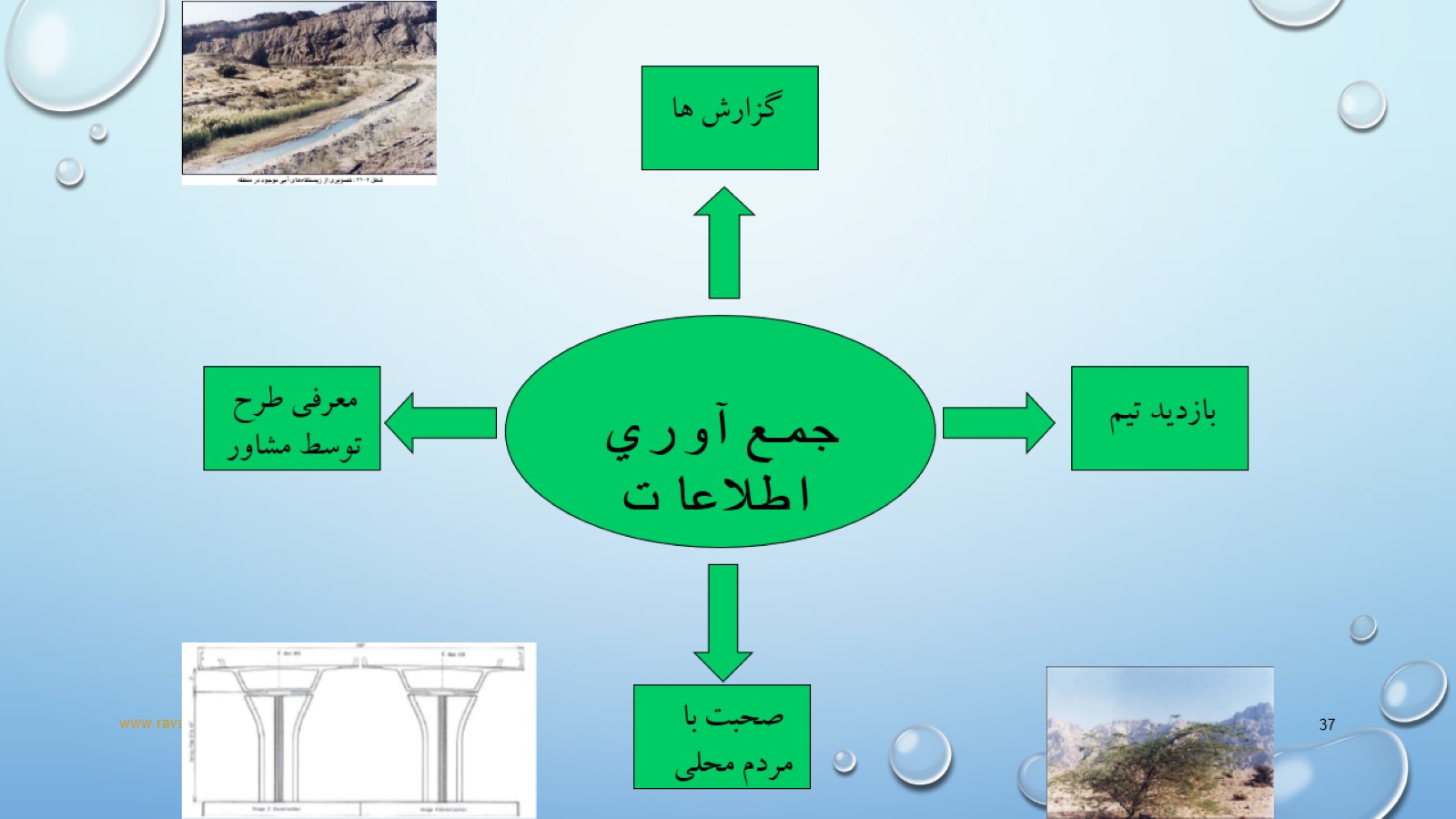 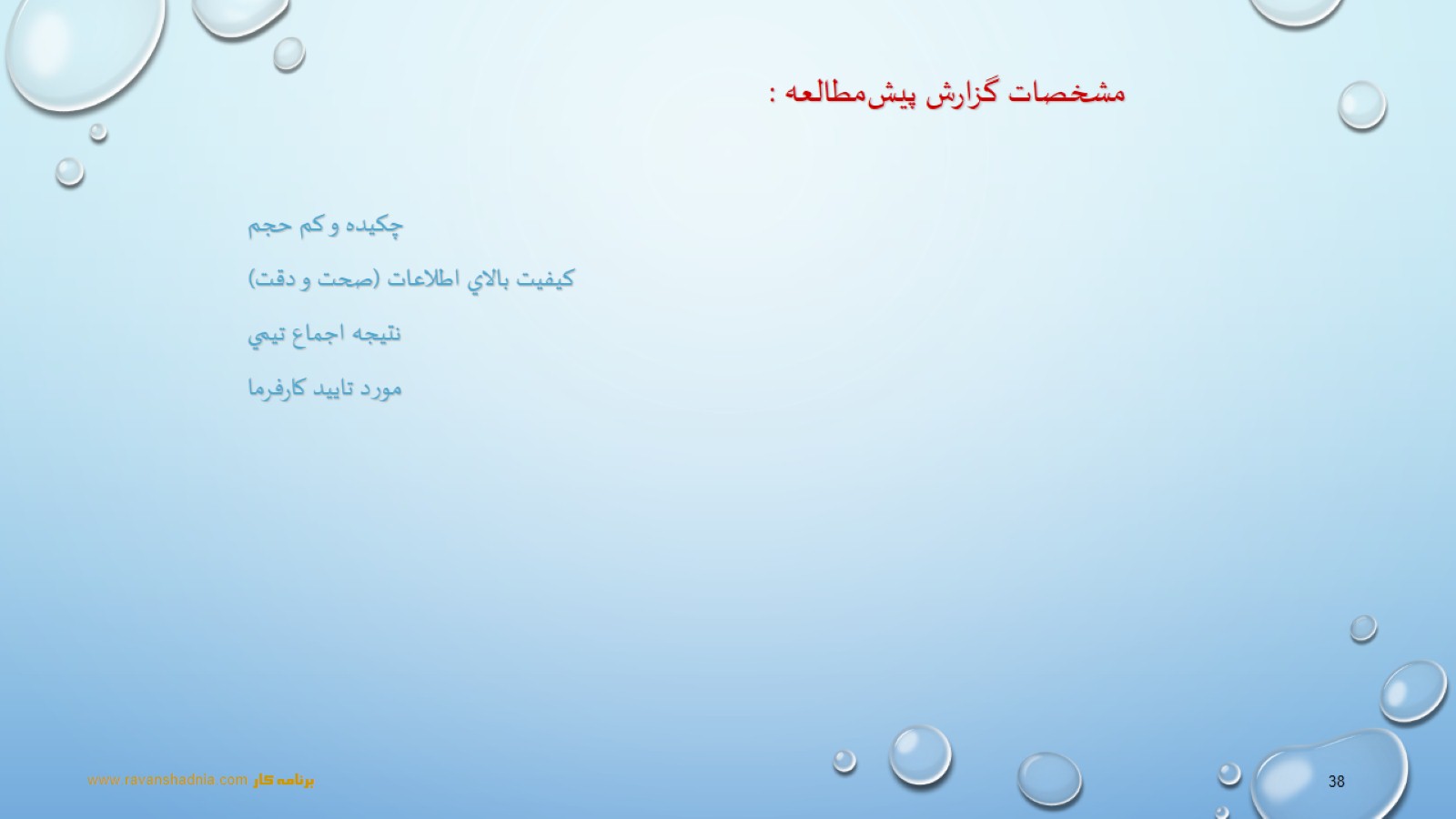 مشخصات گزارش پيش‌مطالعه :
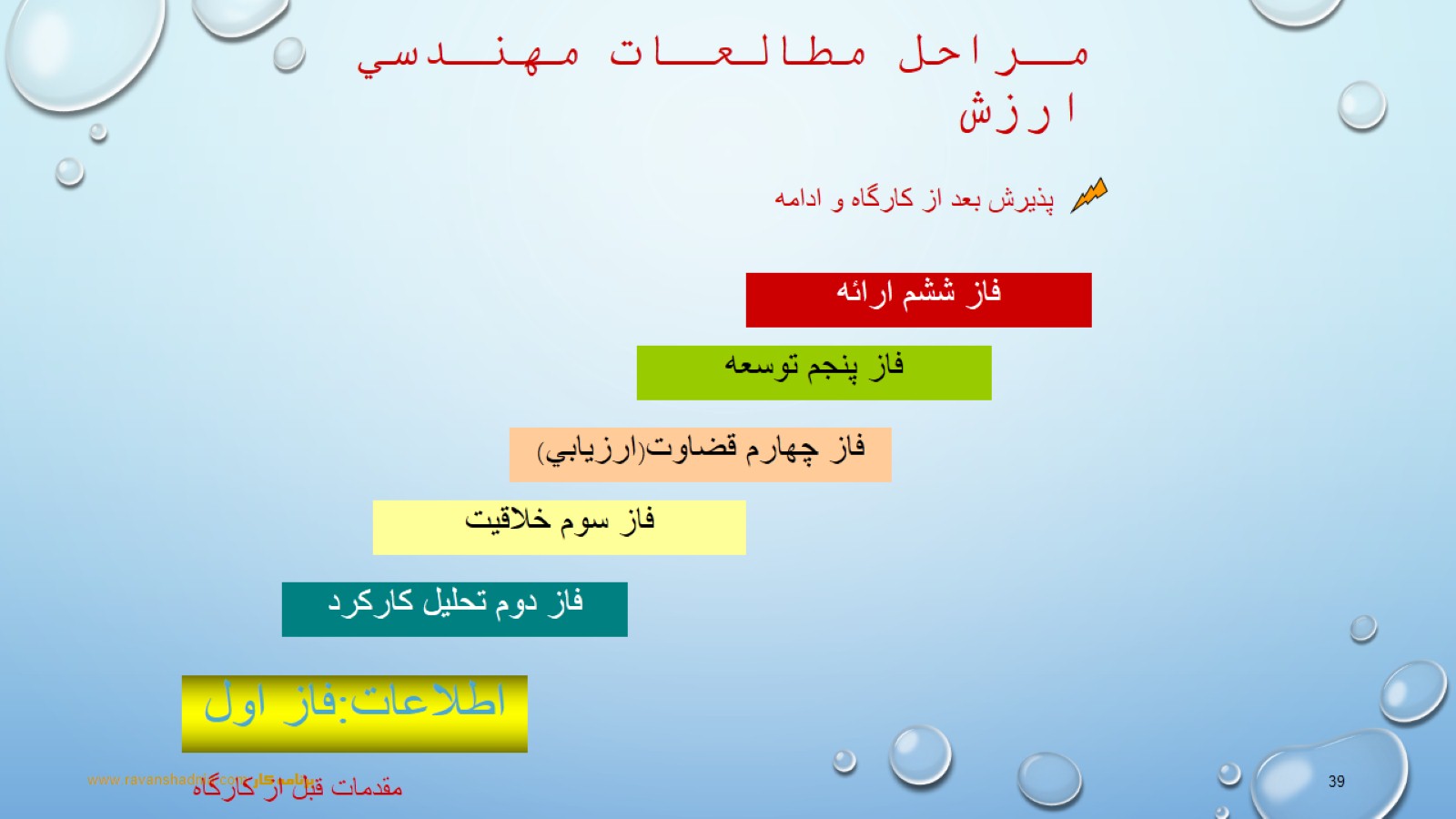 مـراحل مطالعـات مهنـدسي ارزش
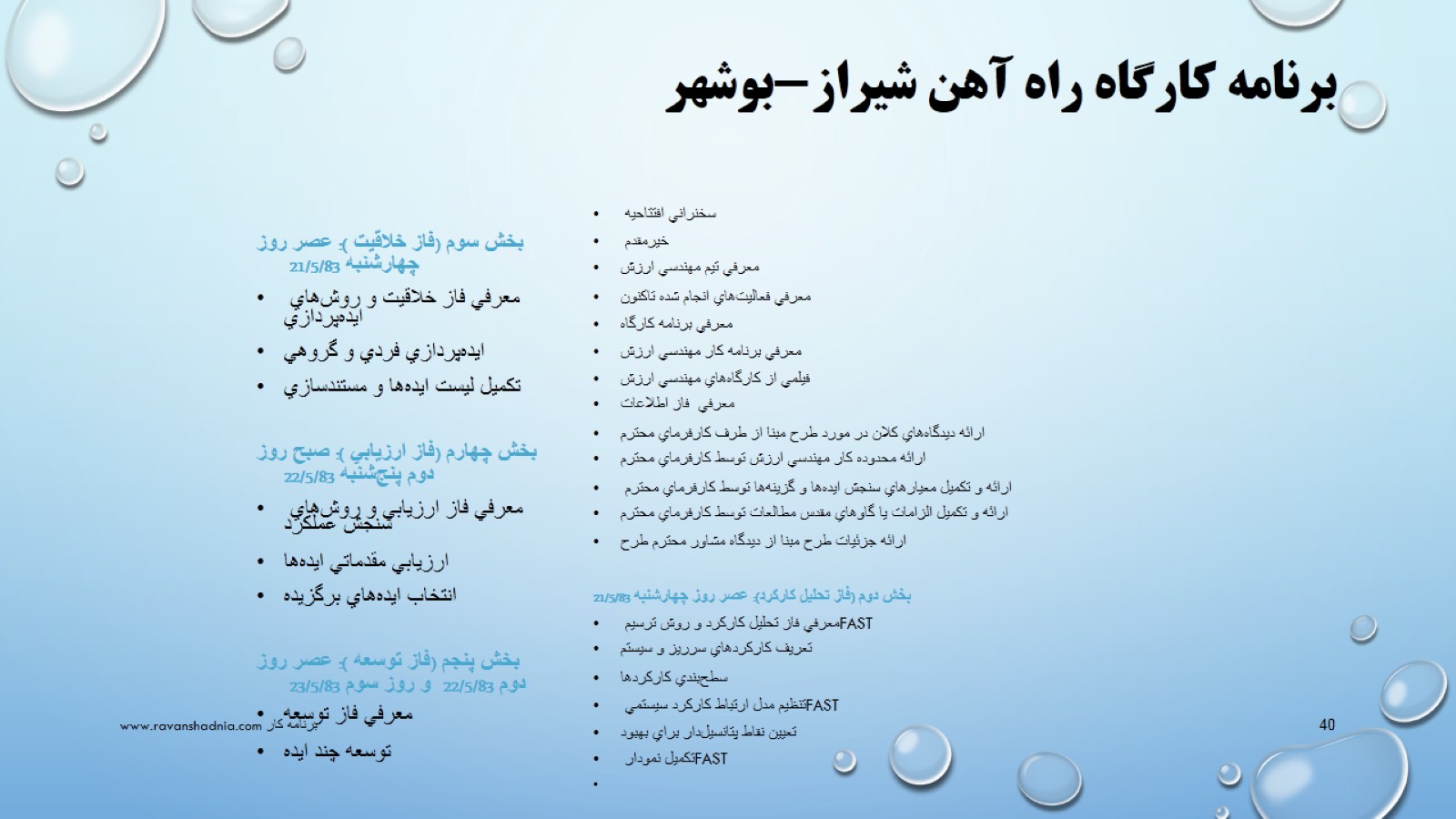 برنامه كارگاه راه آهن شيراز-بوشهر
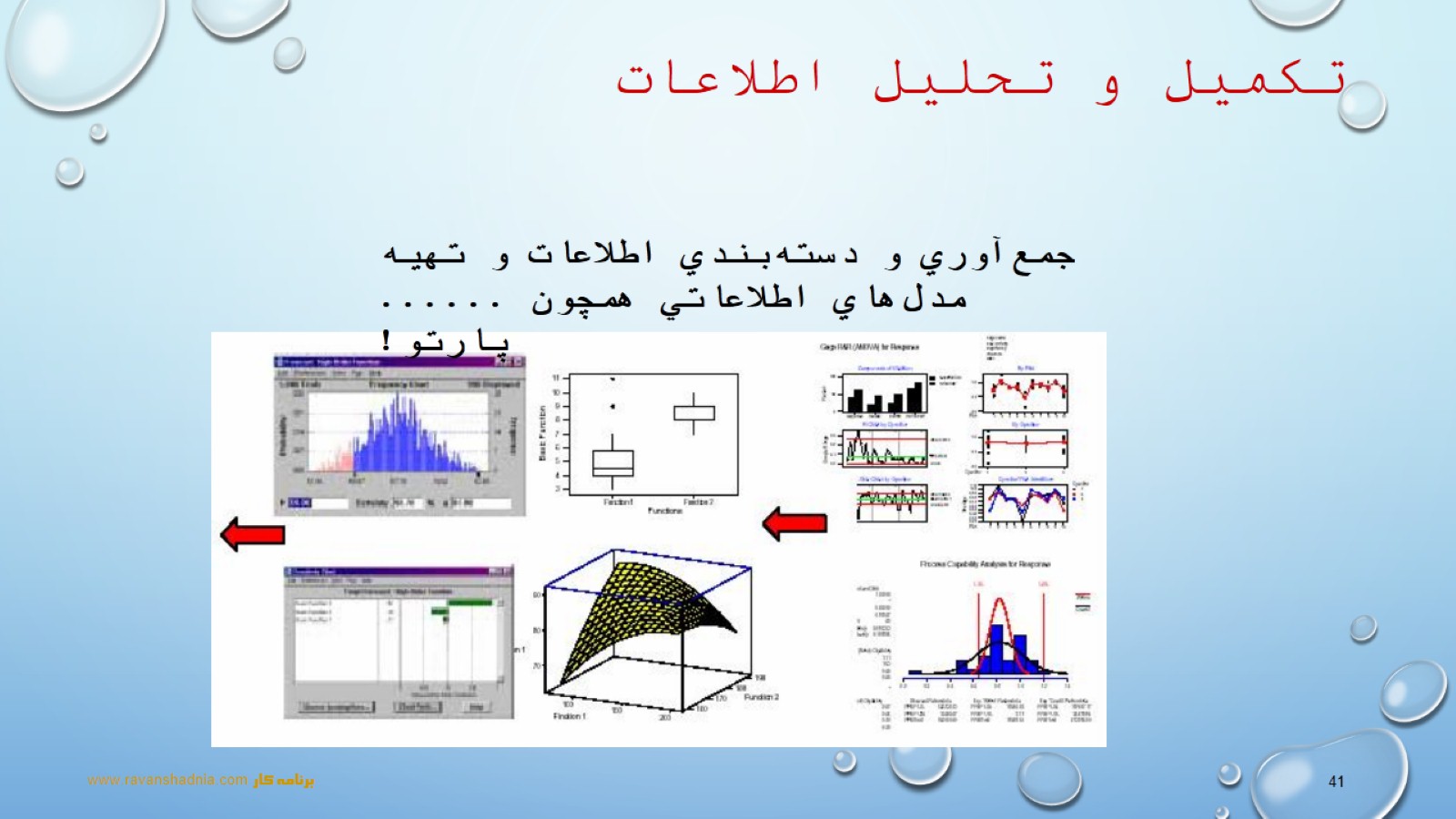 تكميل و تحليل اطلاعات
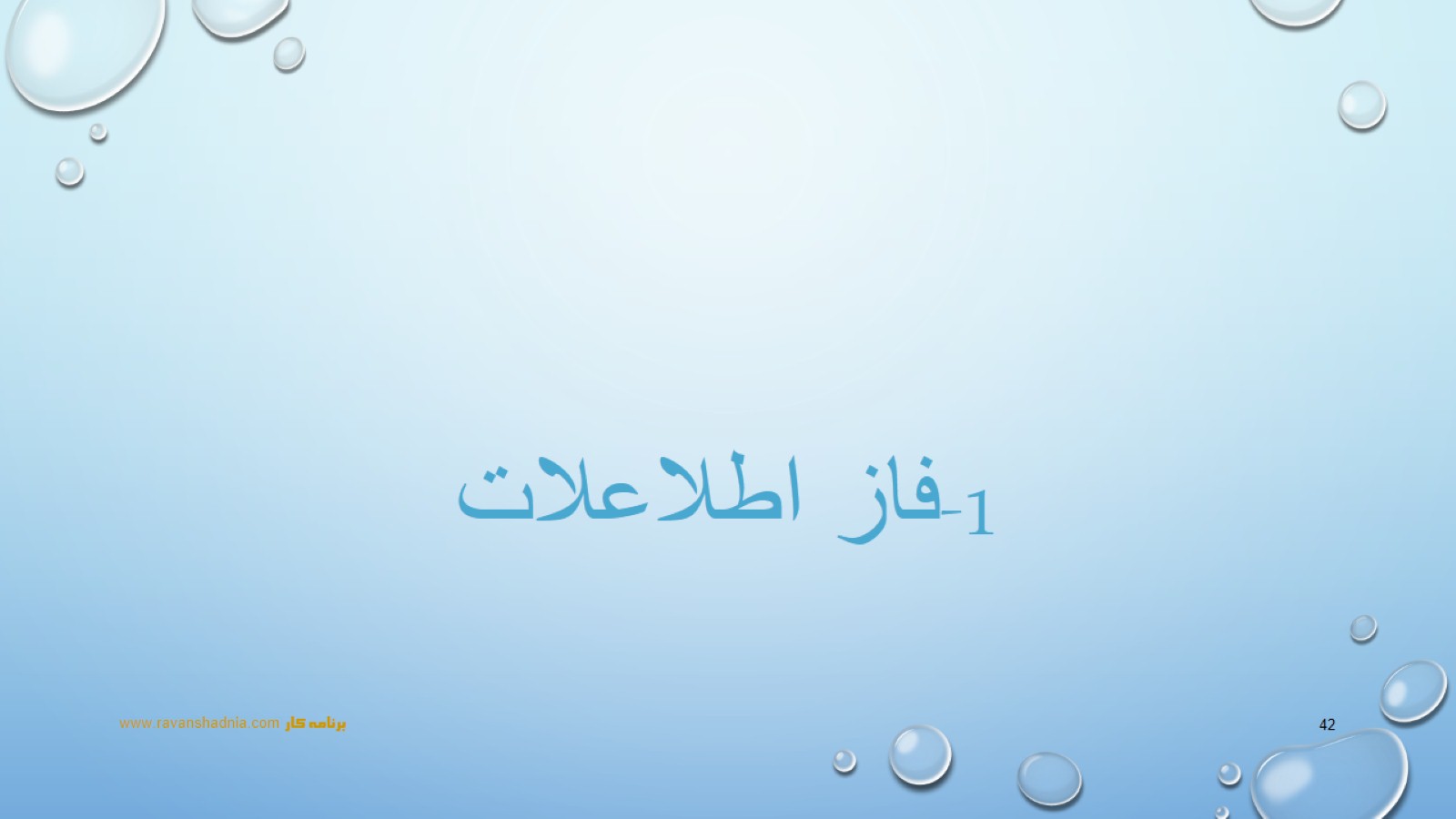 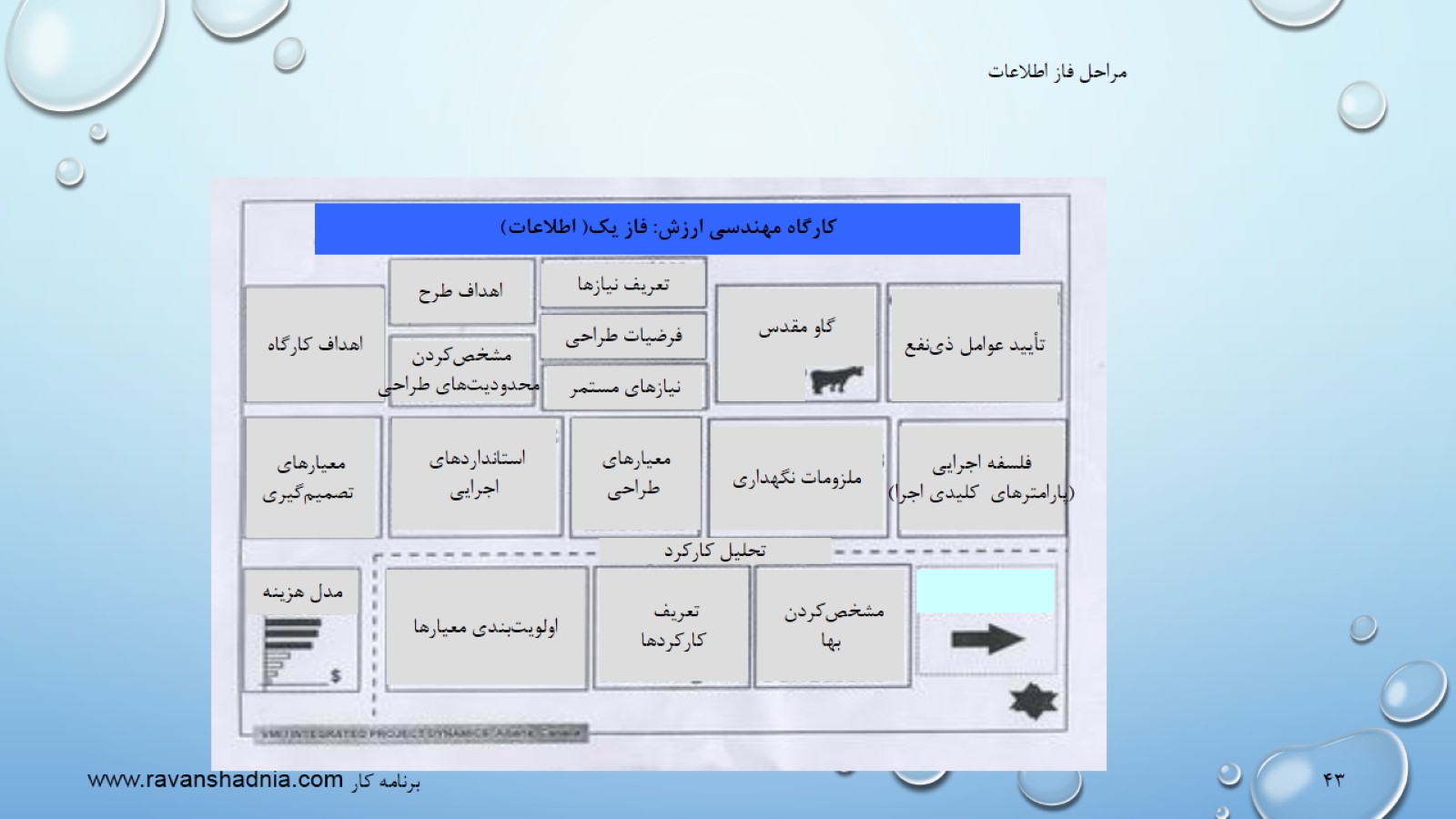 مراحل فاز اطلاعات
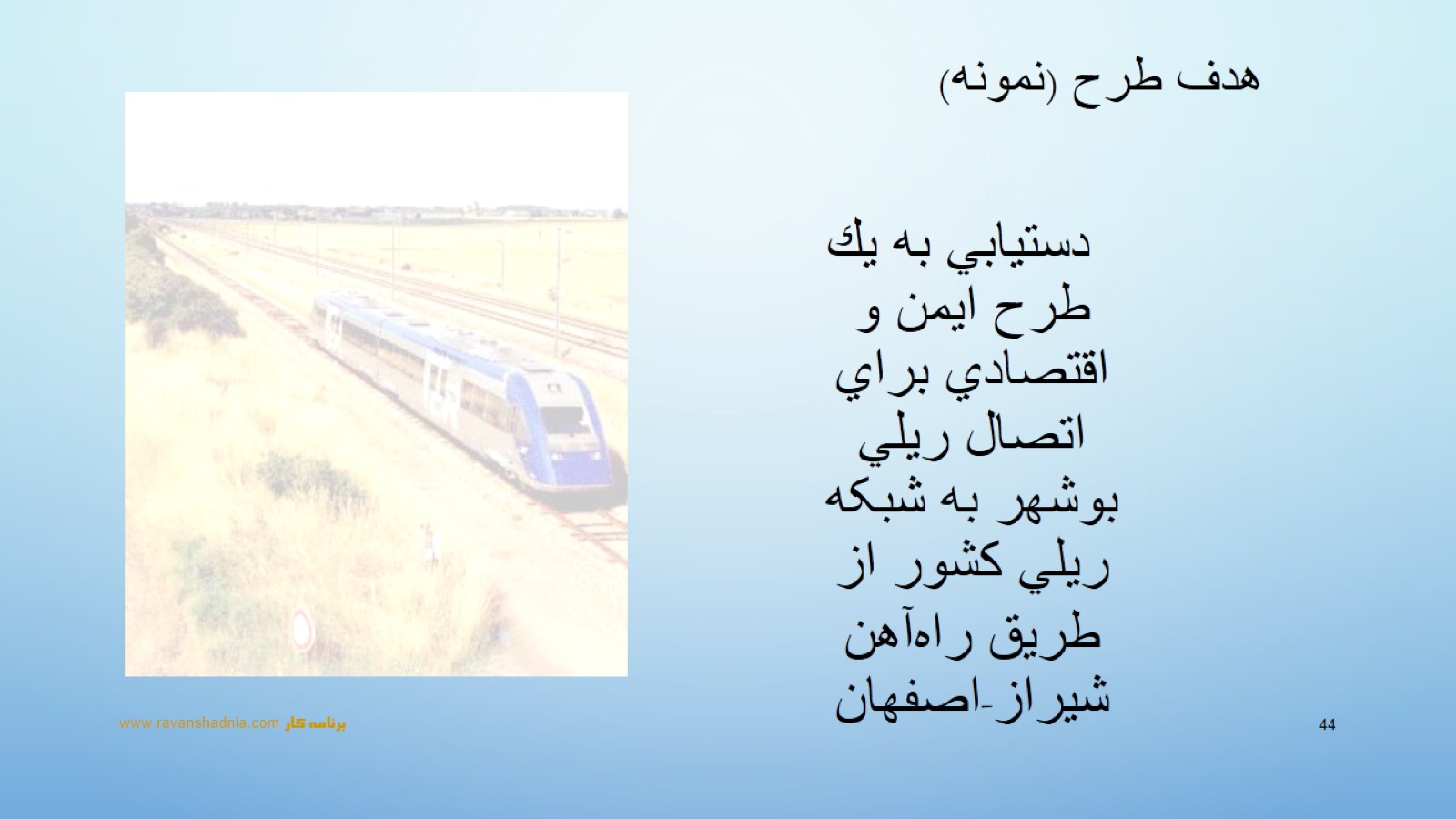 هدف طرح (نمونه)
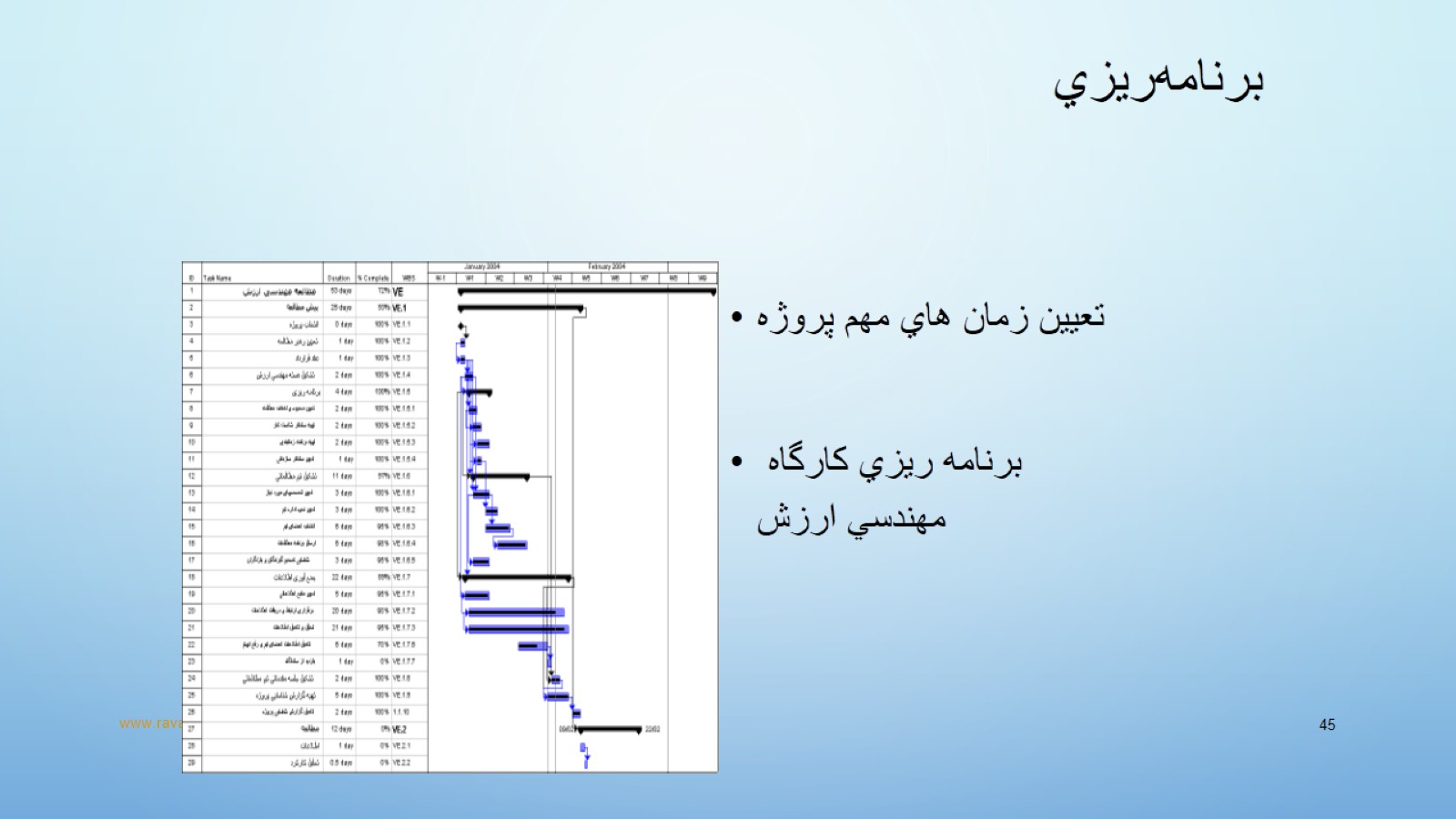 برنامه‌ريزي
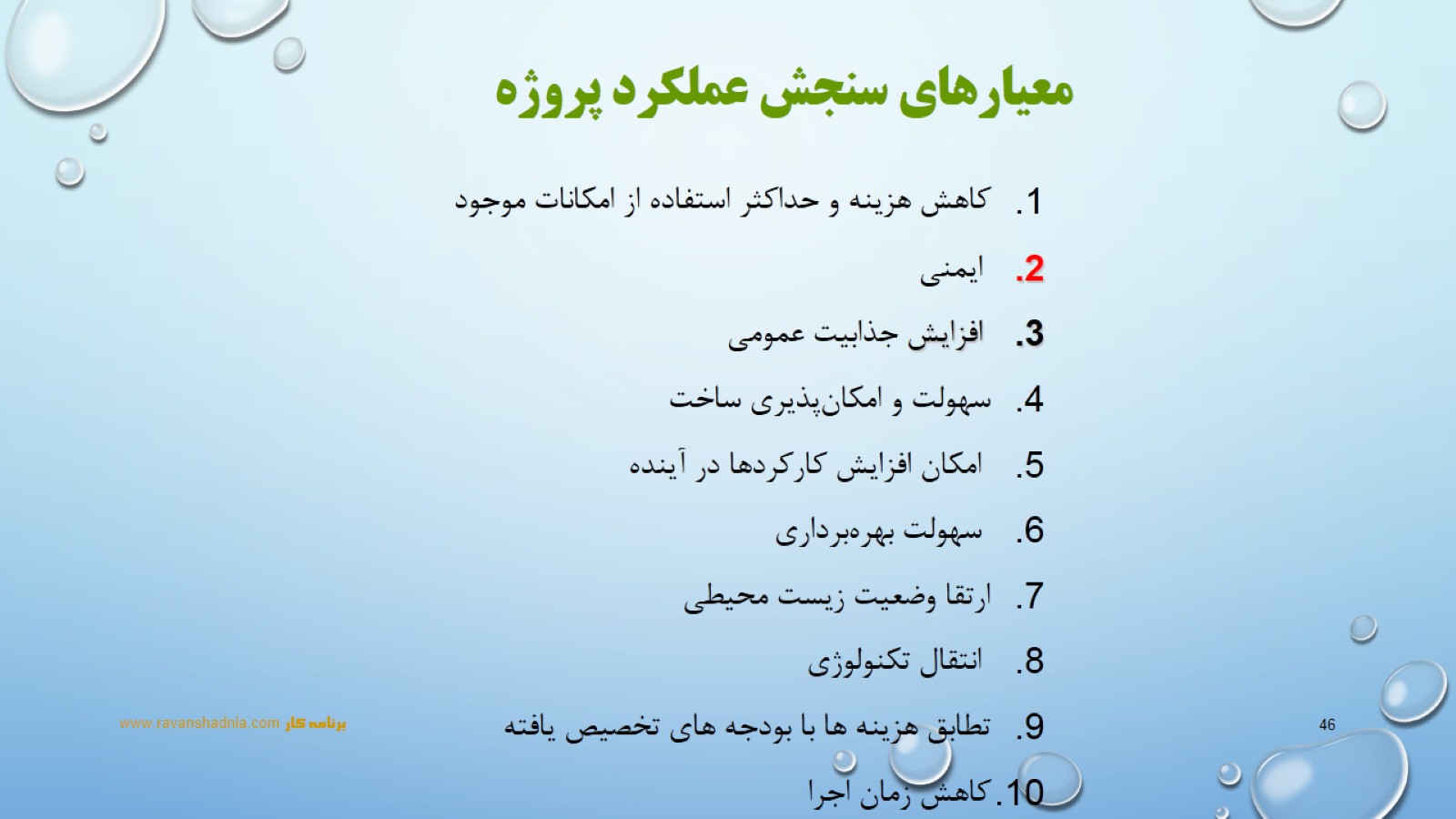 معيارهاي سنجش عملكرد پروژه
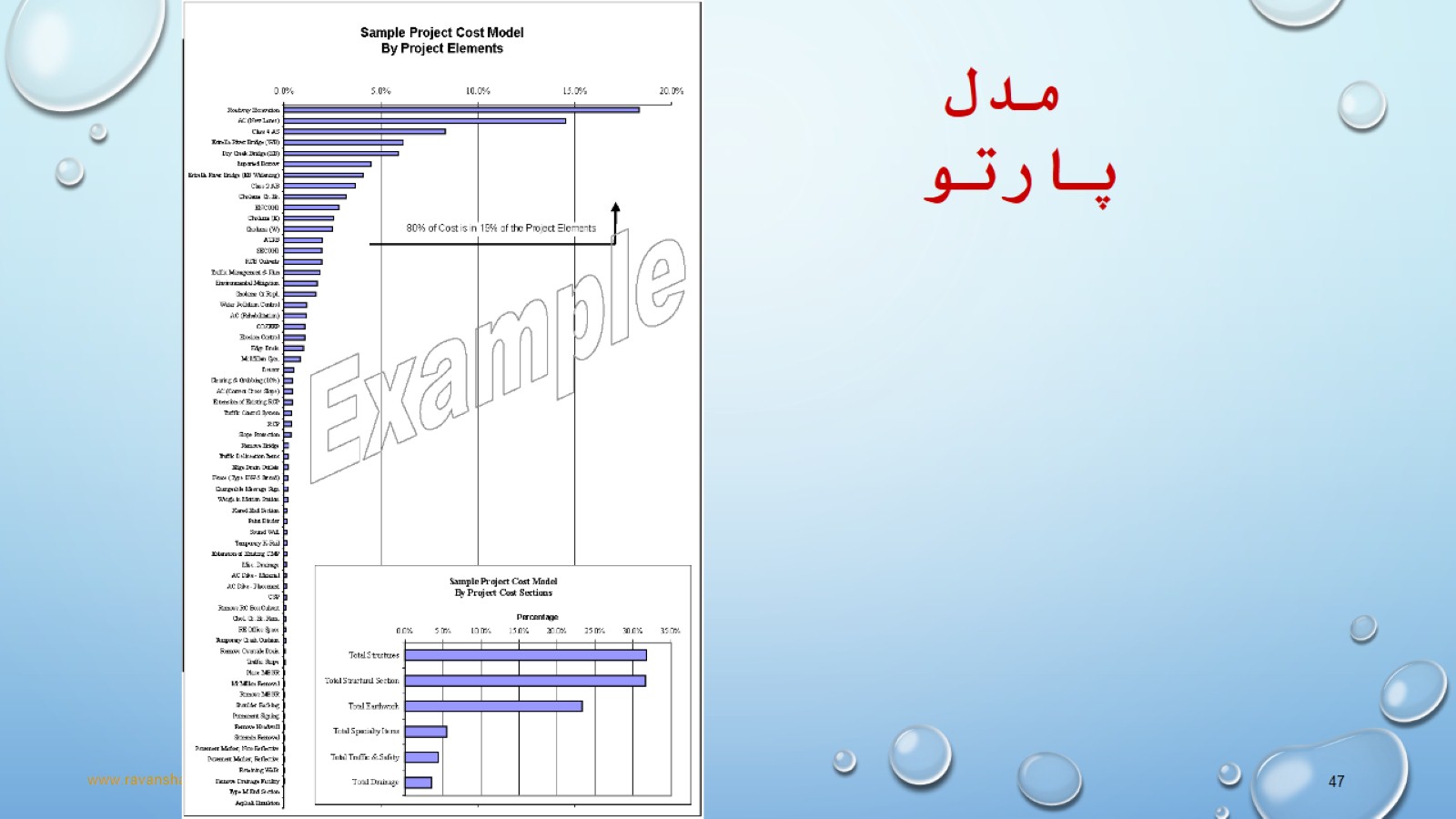 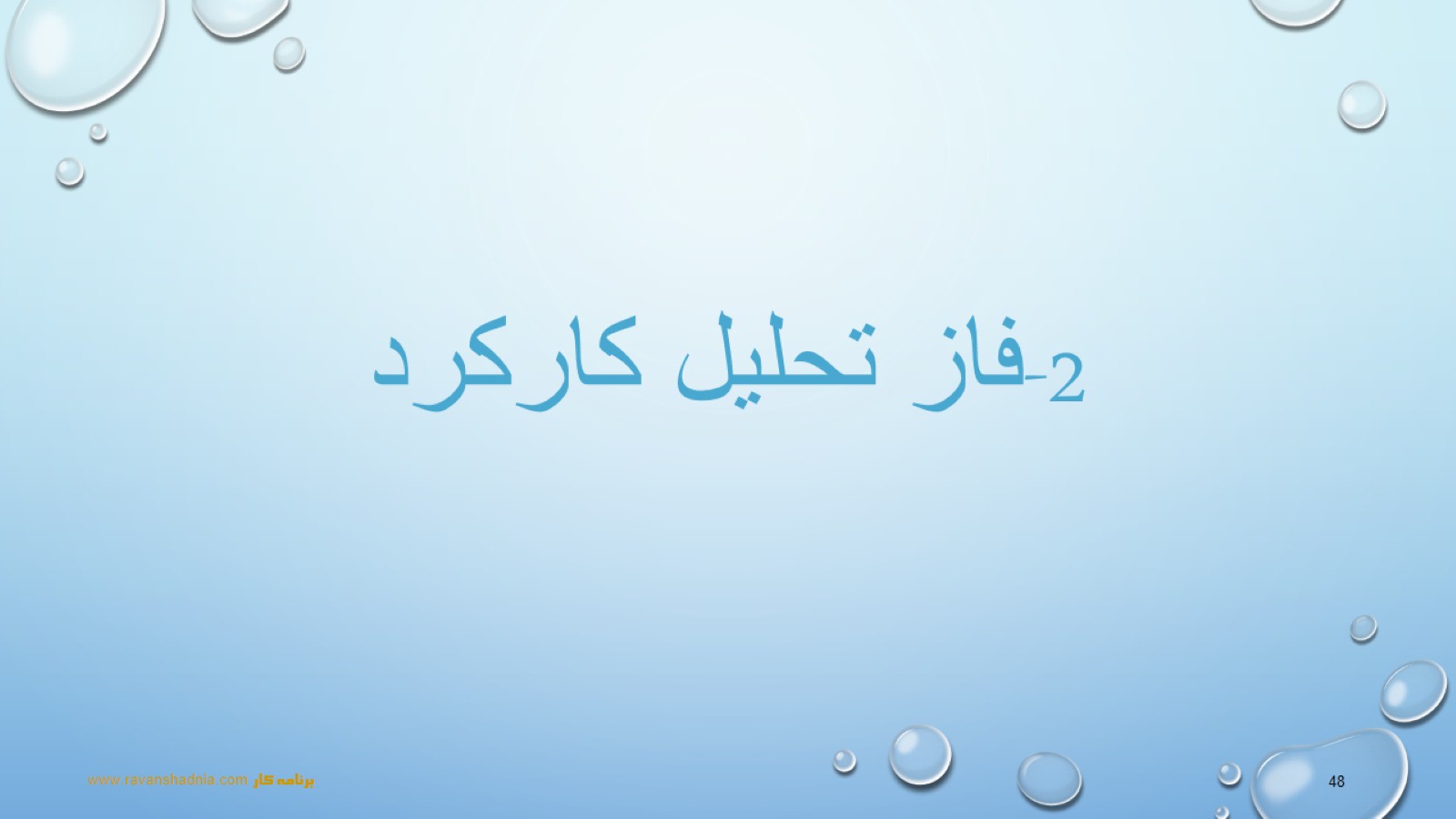 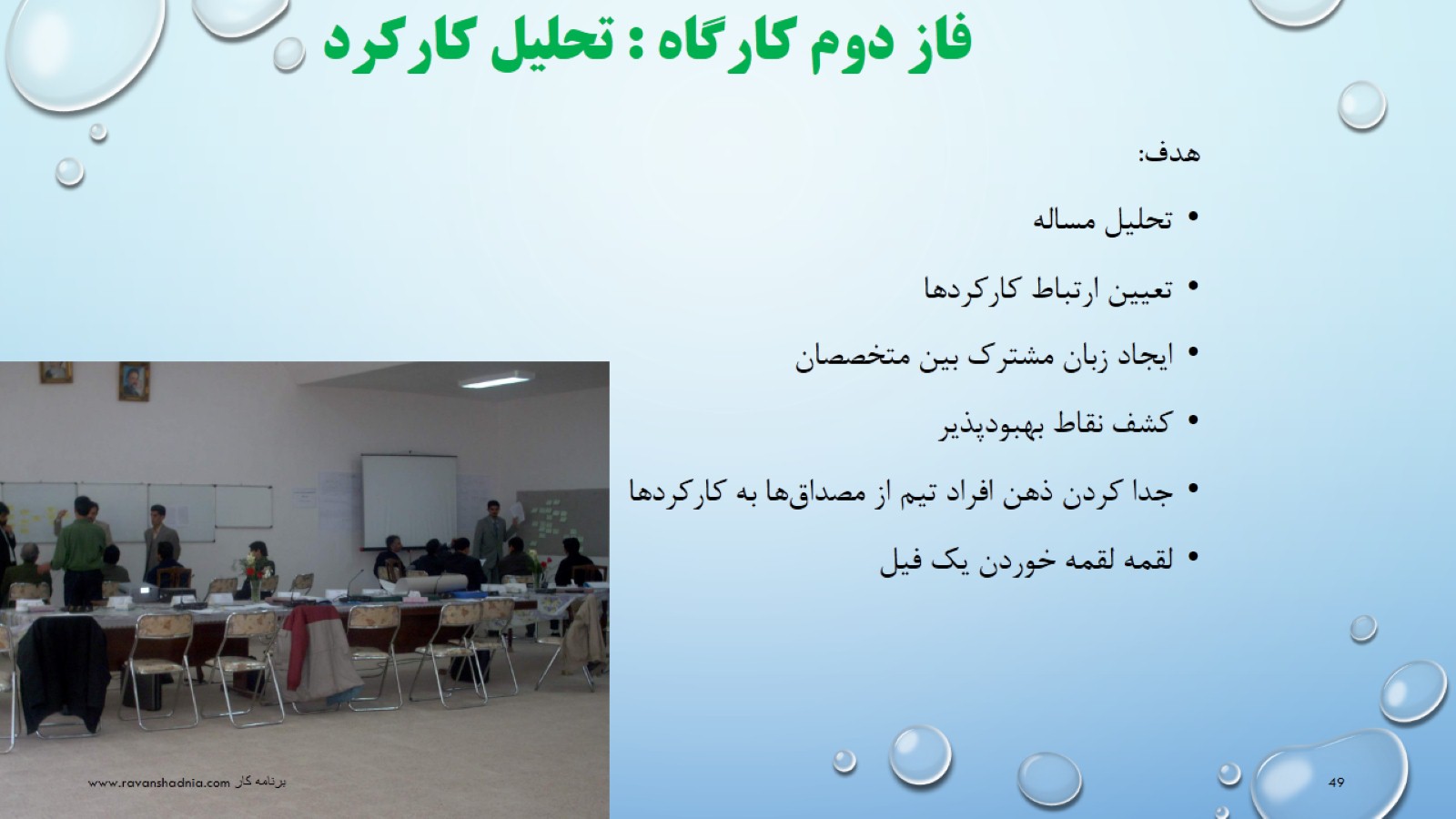 فاز دوم كارگاه : تحليل كاركرد
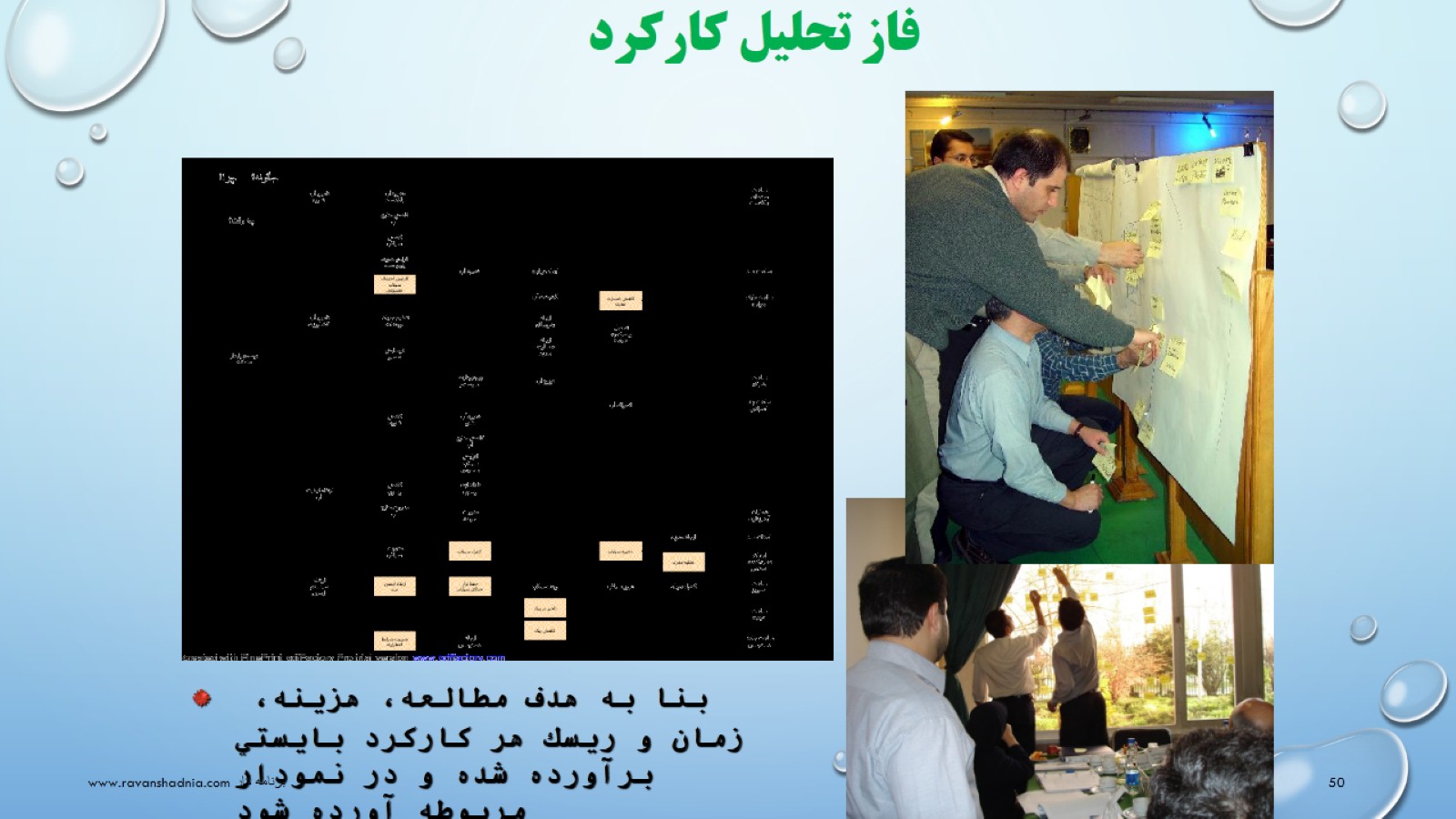 فاز تحليل كاركرد
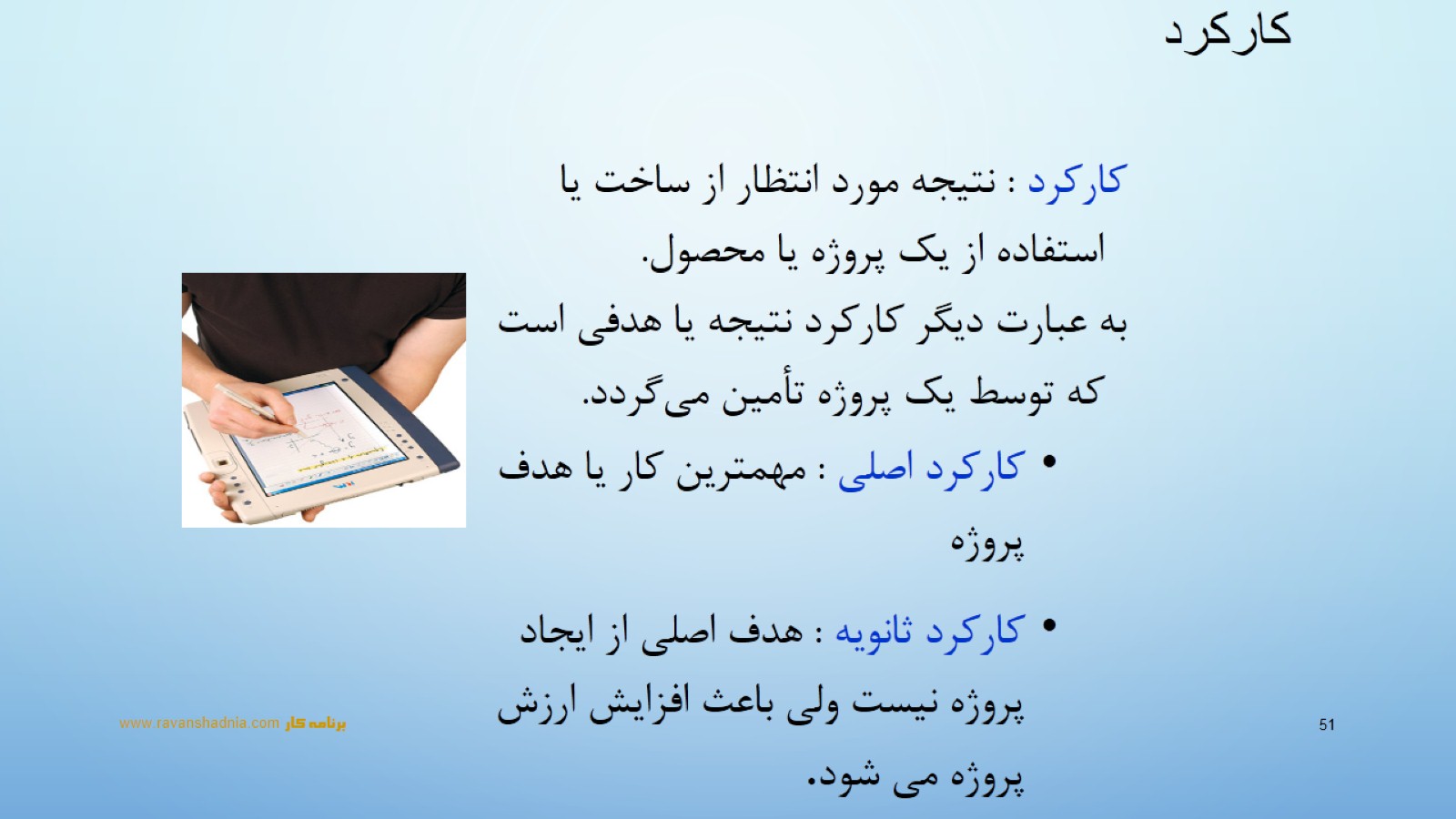 كاركرد
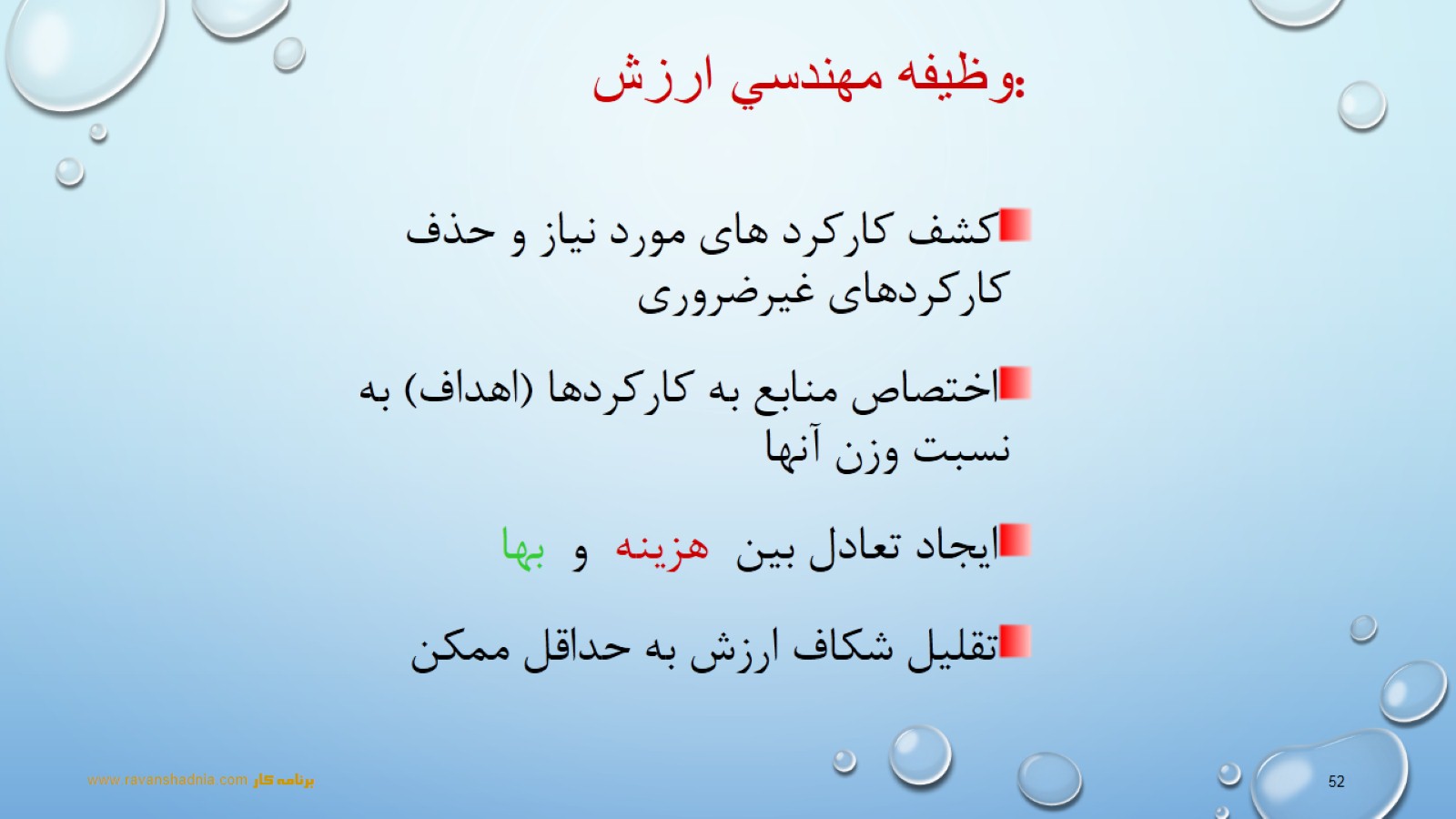 وظيفه مهندسي ارزش :
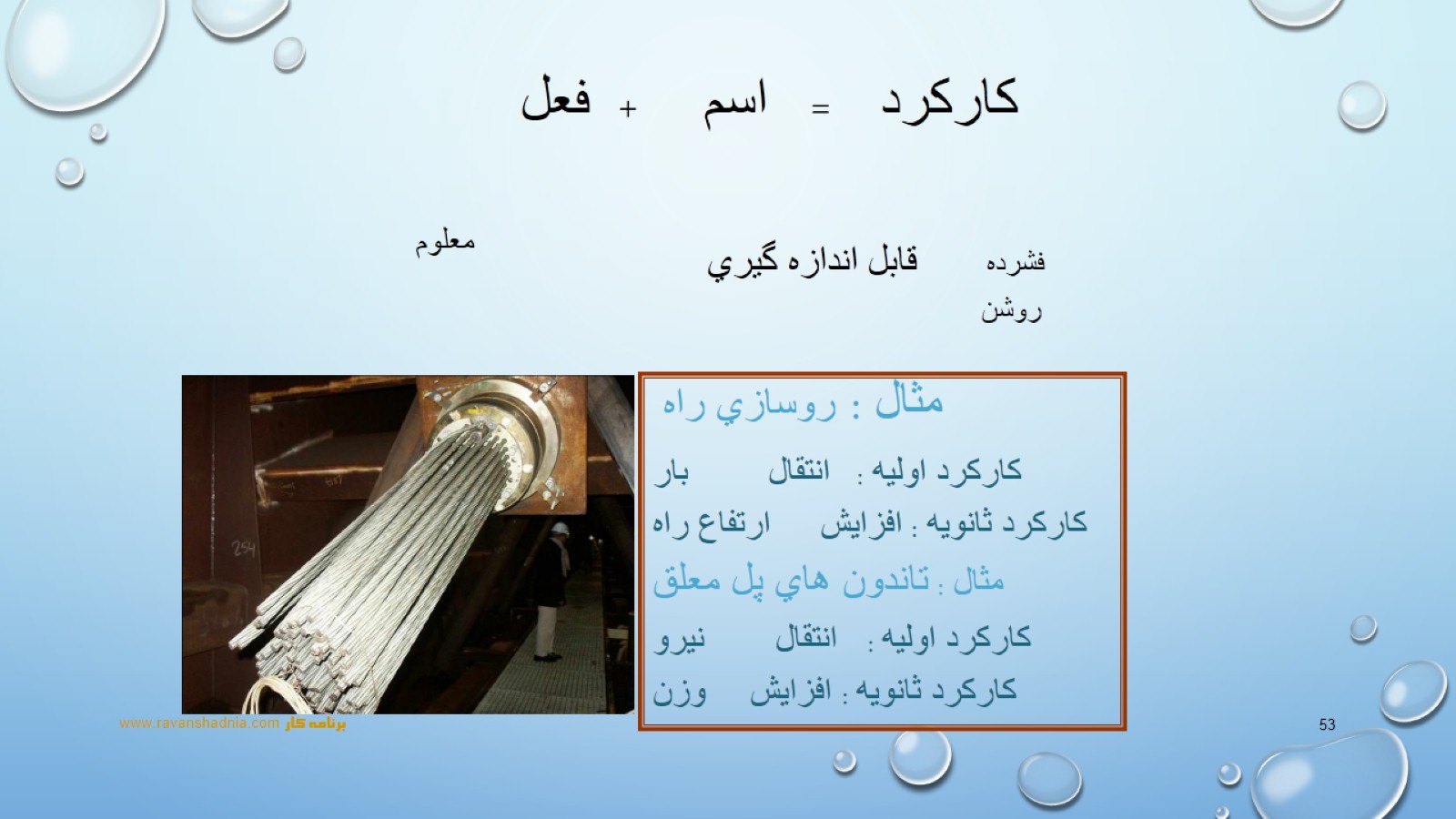 كاركرد   =   اسم    +  فعل
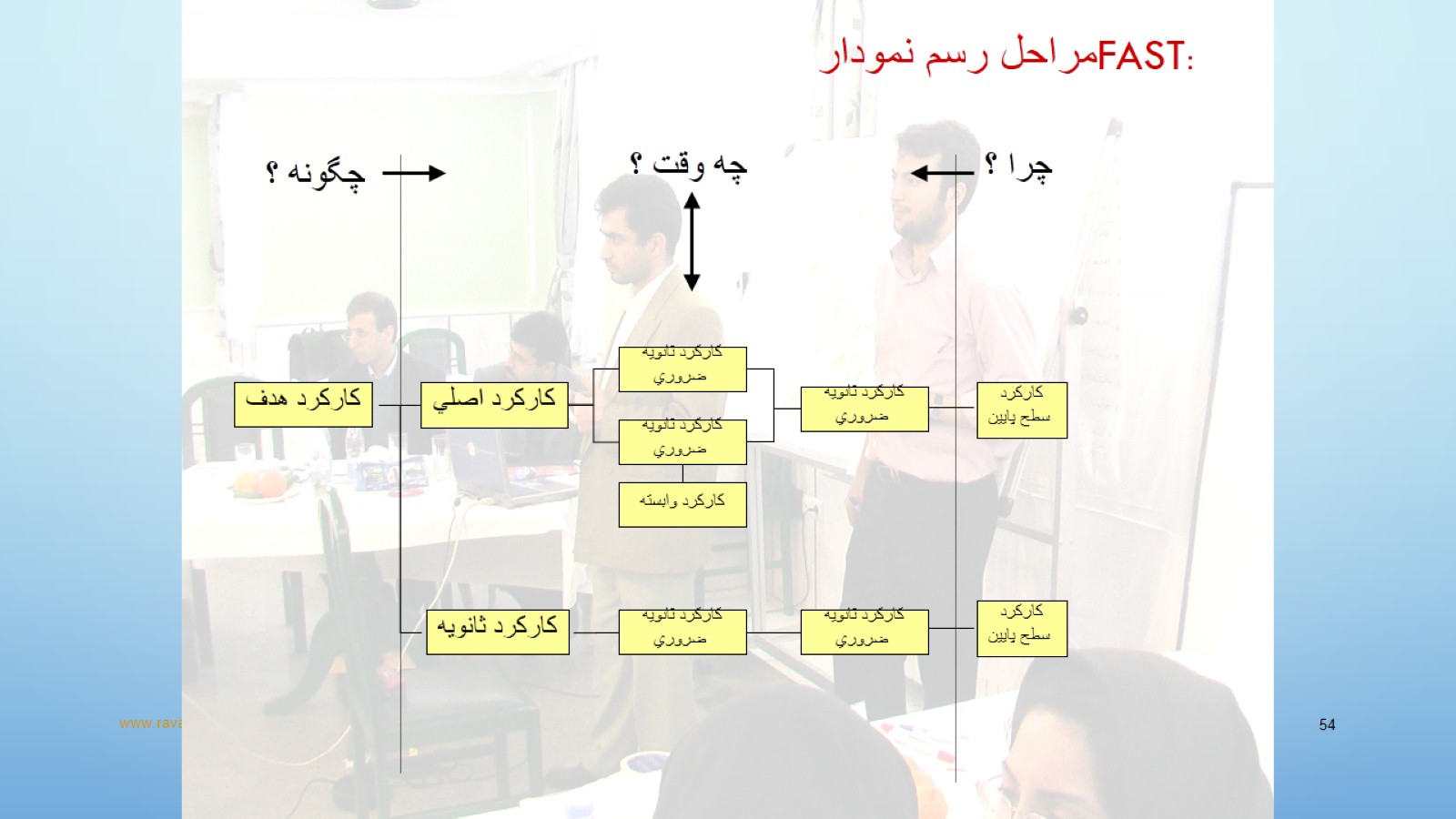 مراحل رسم نمودار FAST :
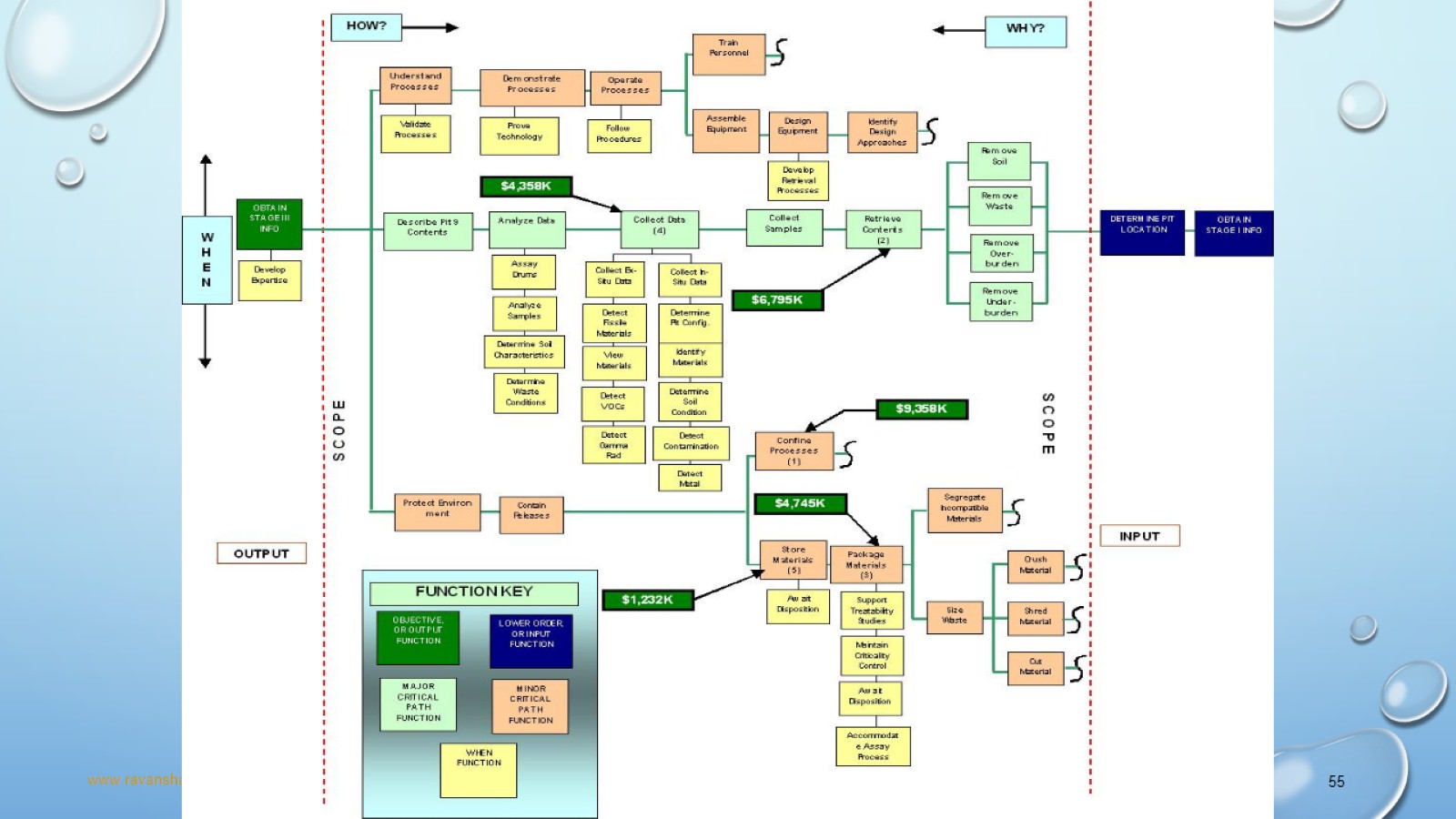 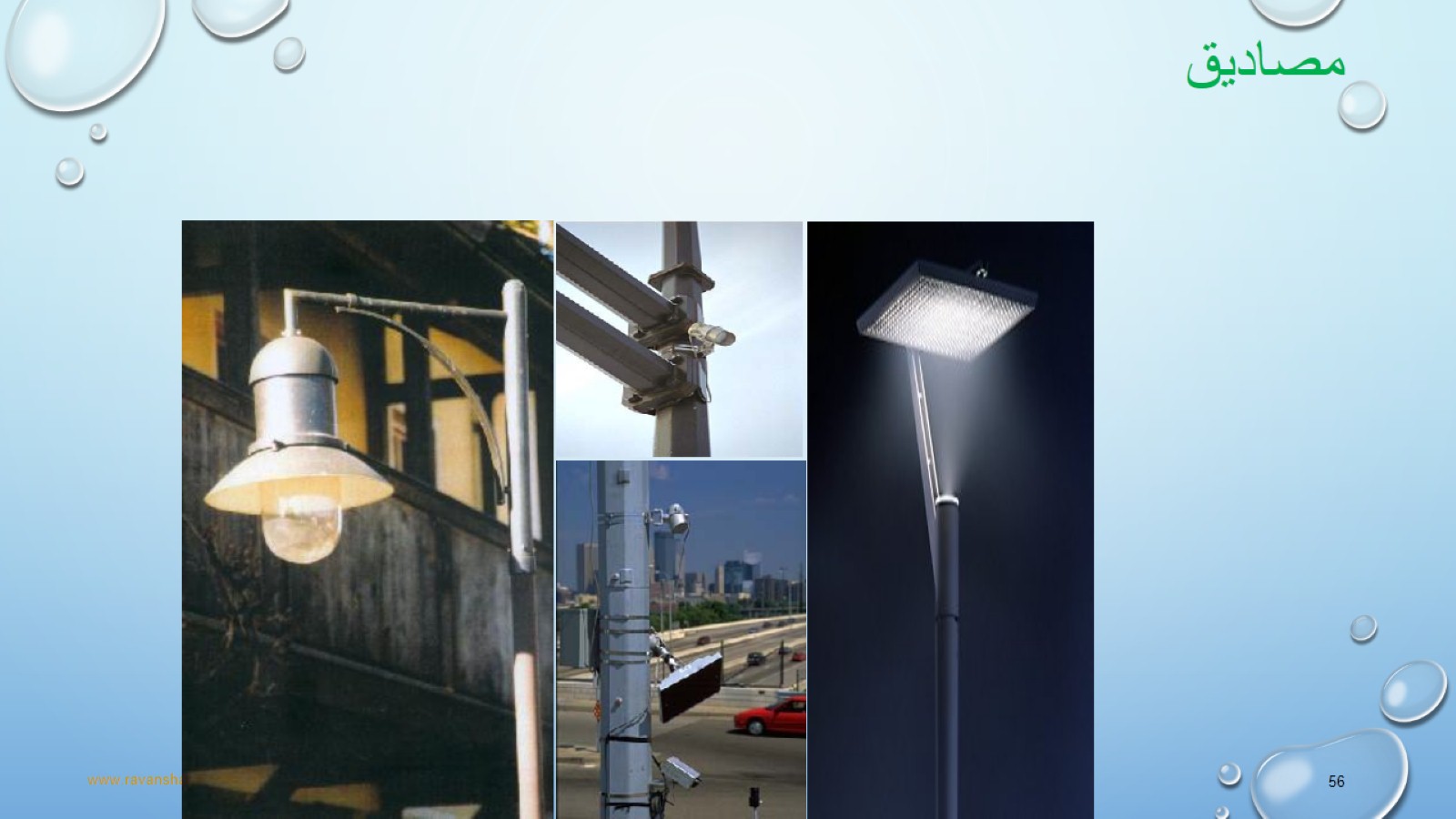 مصاديق
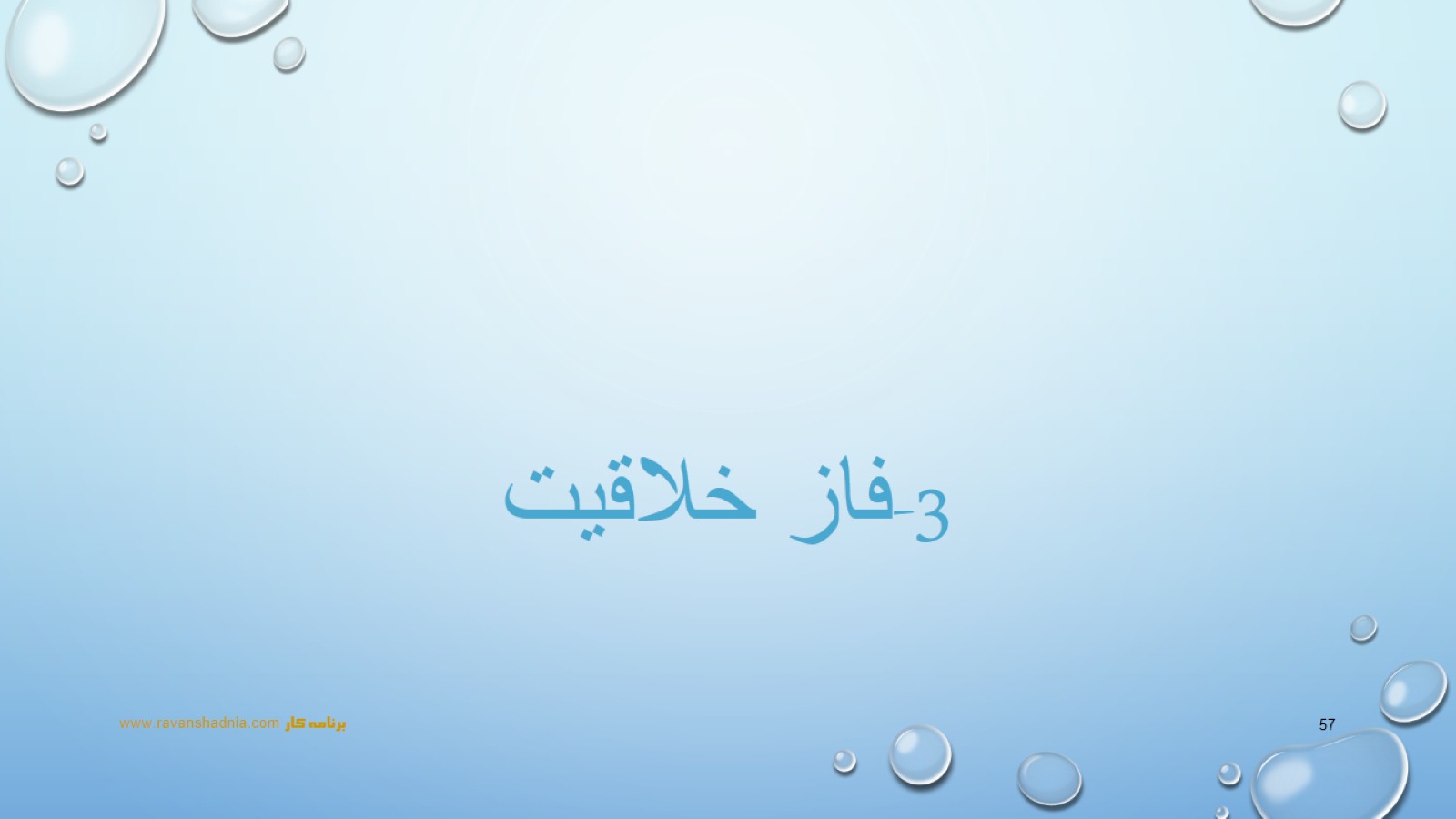 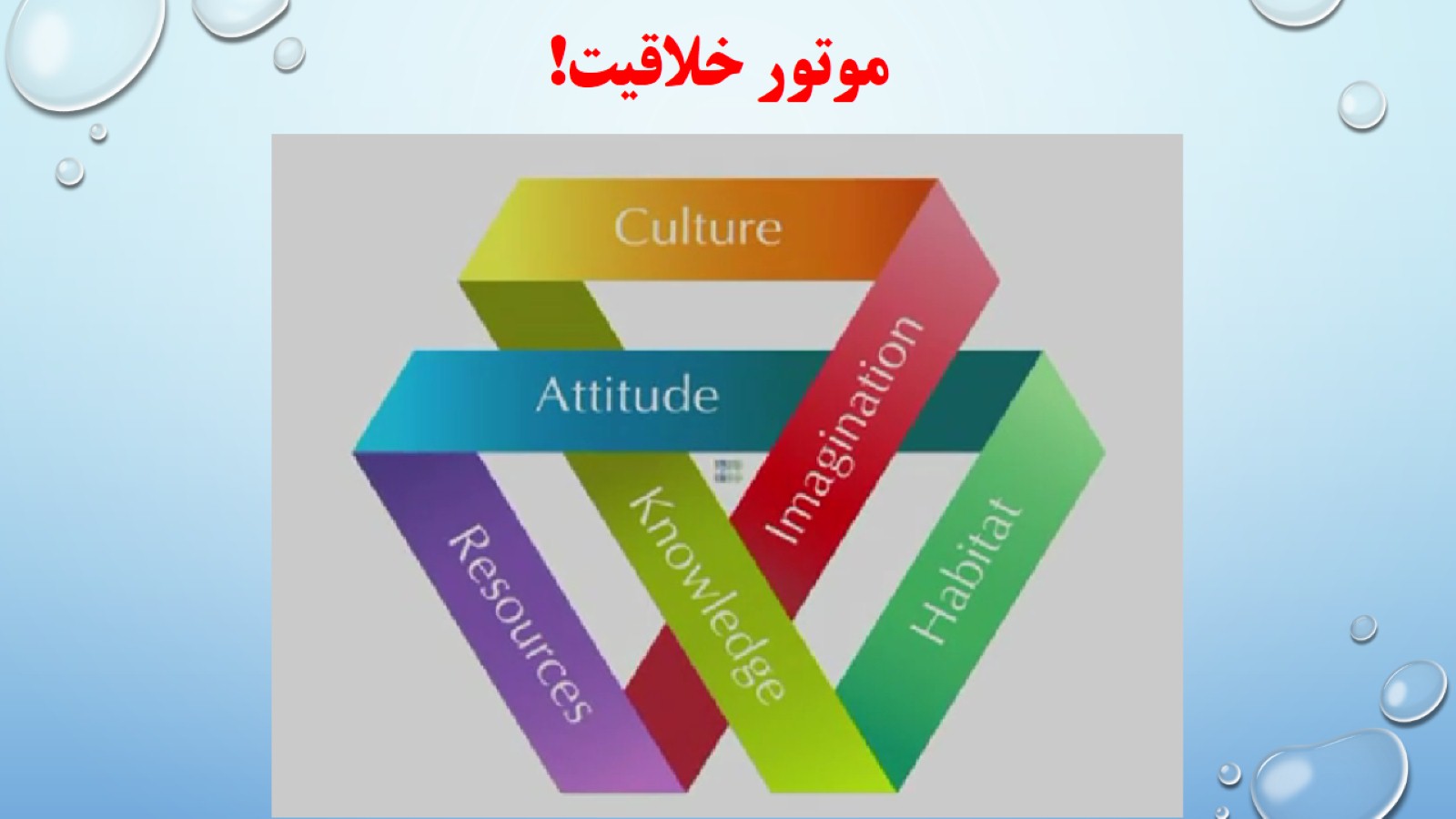 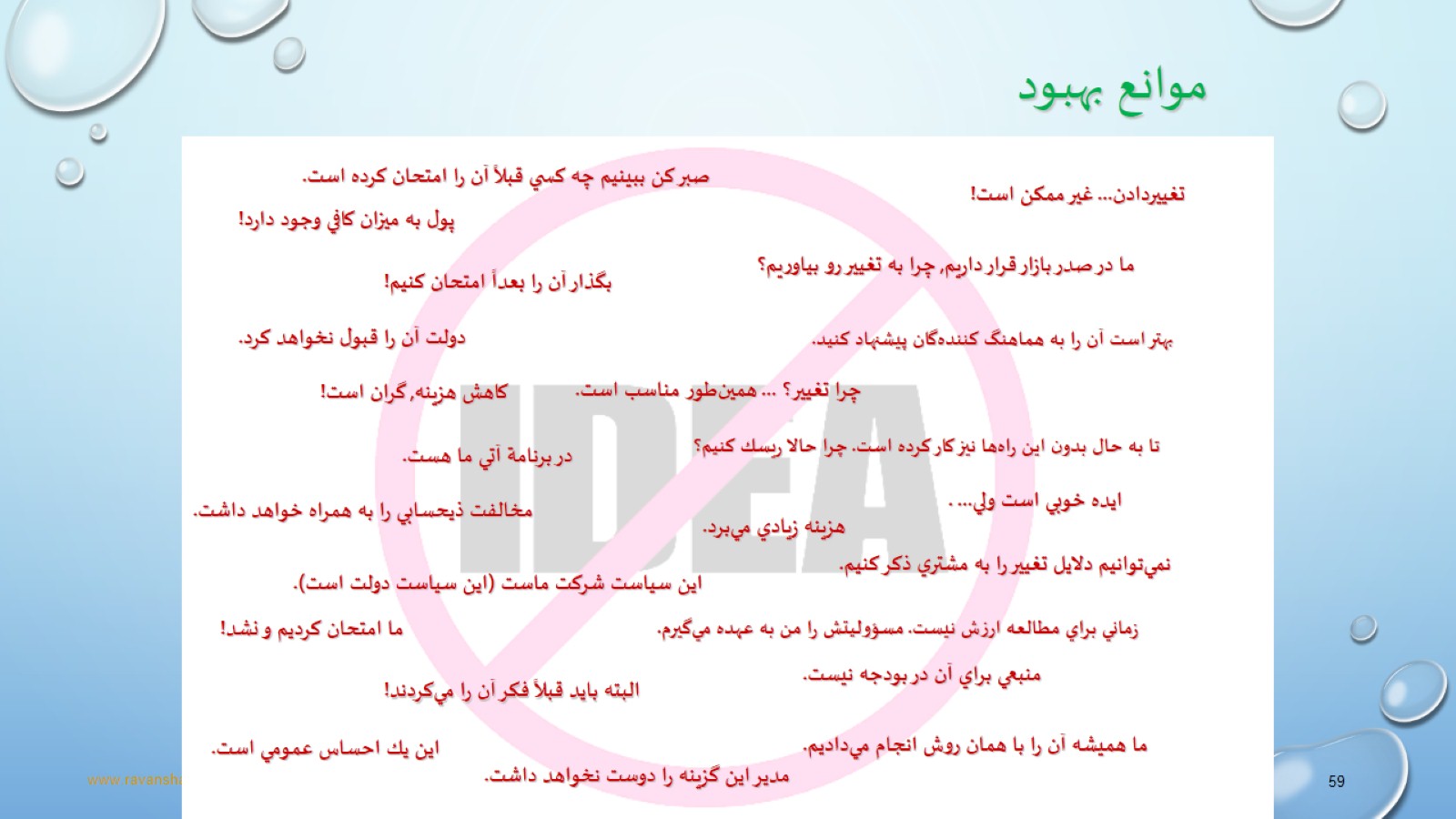 موانع بهبود
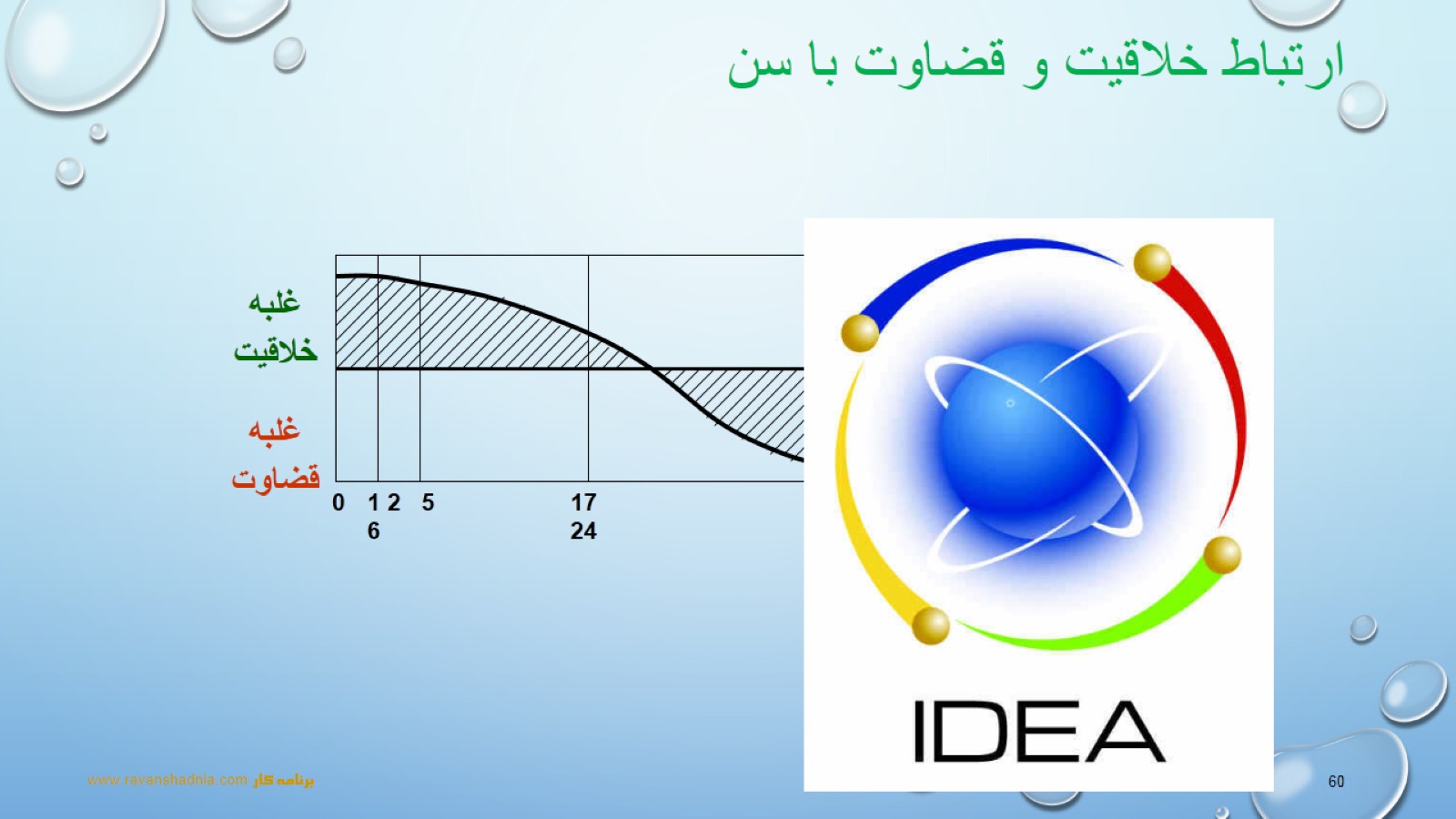 ارتباط خلاقيت و قضاوت با سن
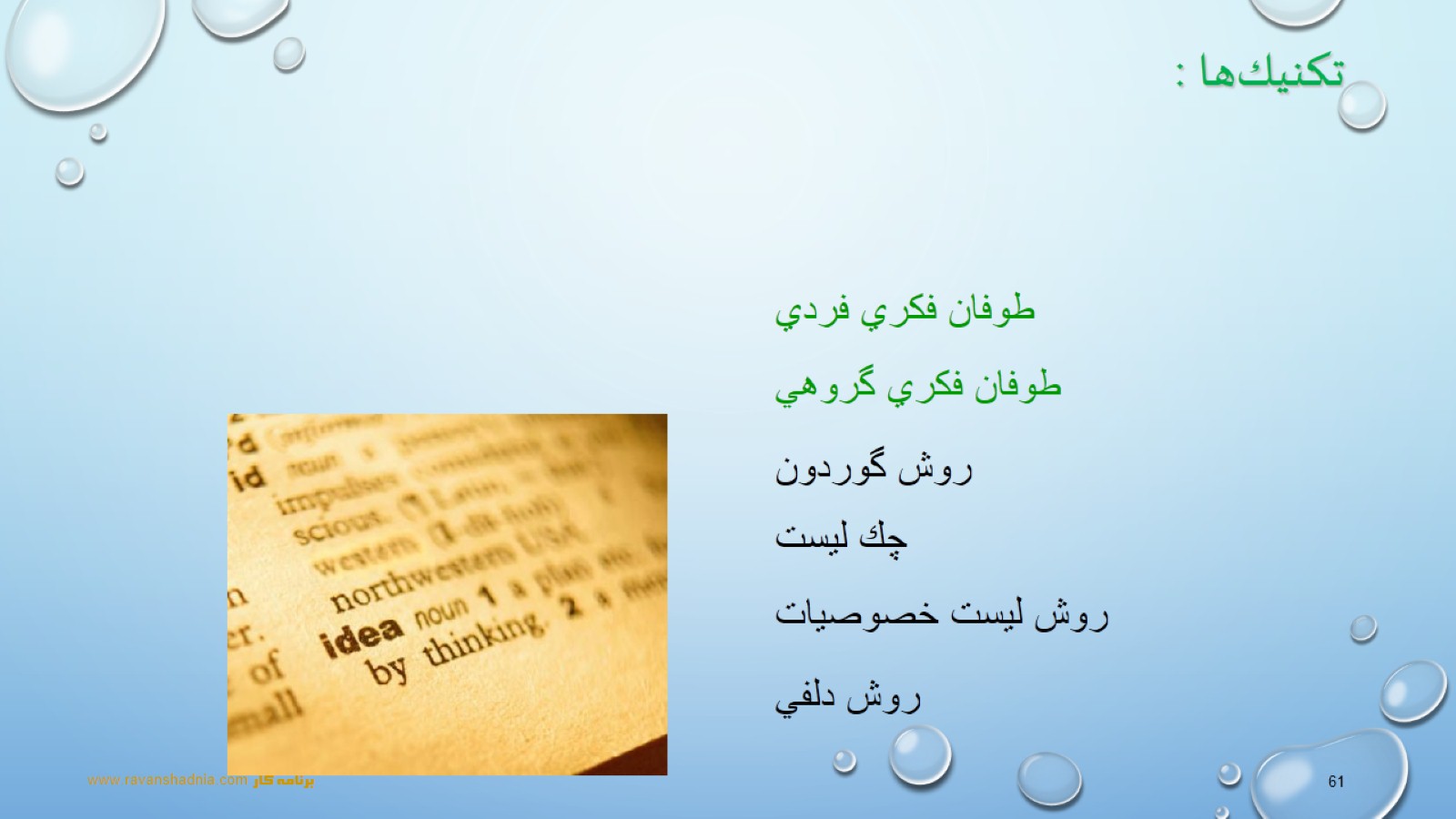 تكنيك‌ها :
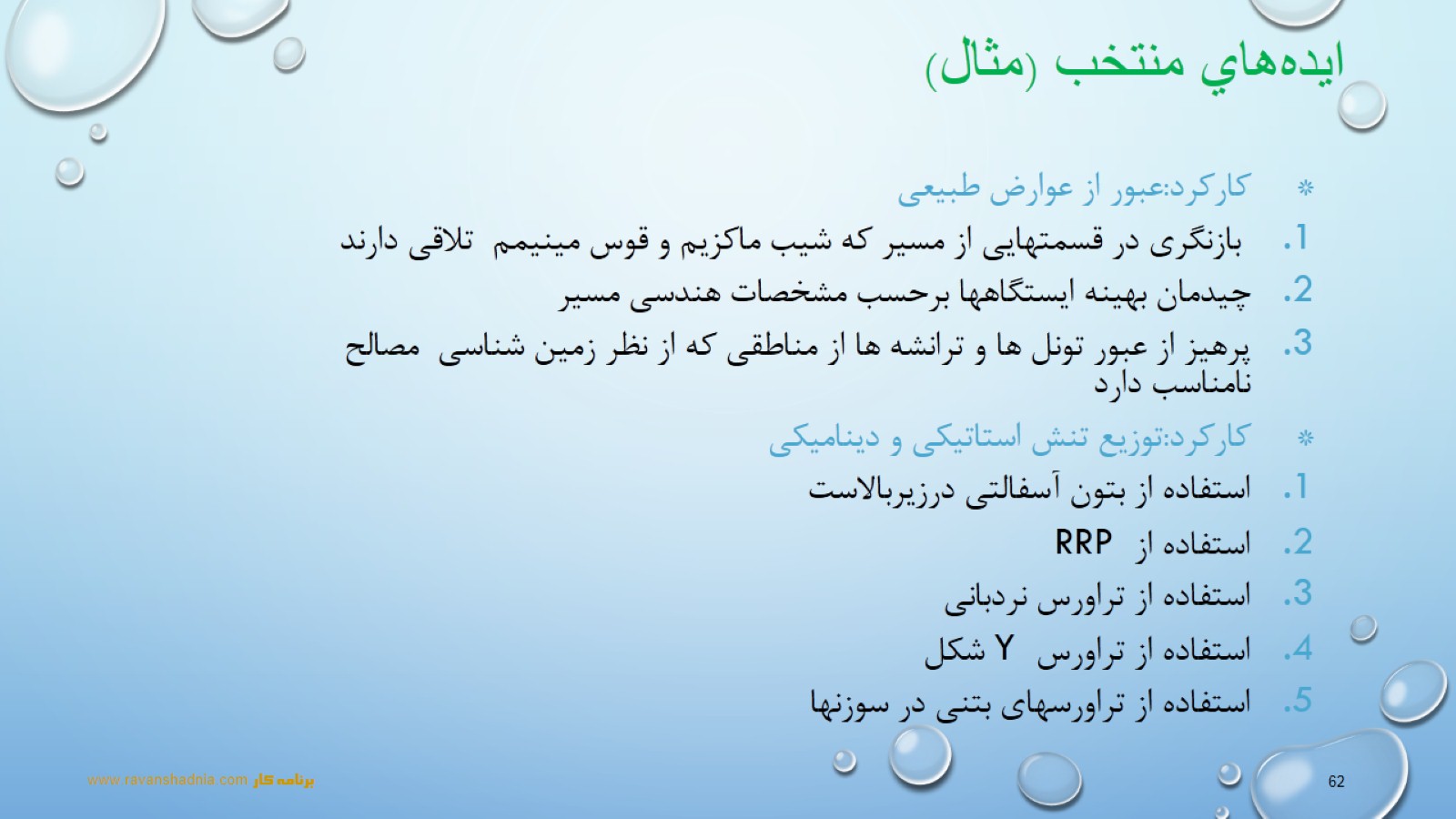 ايده‌هاي منتخب (مثال)
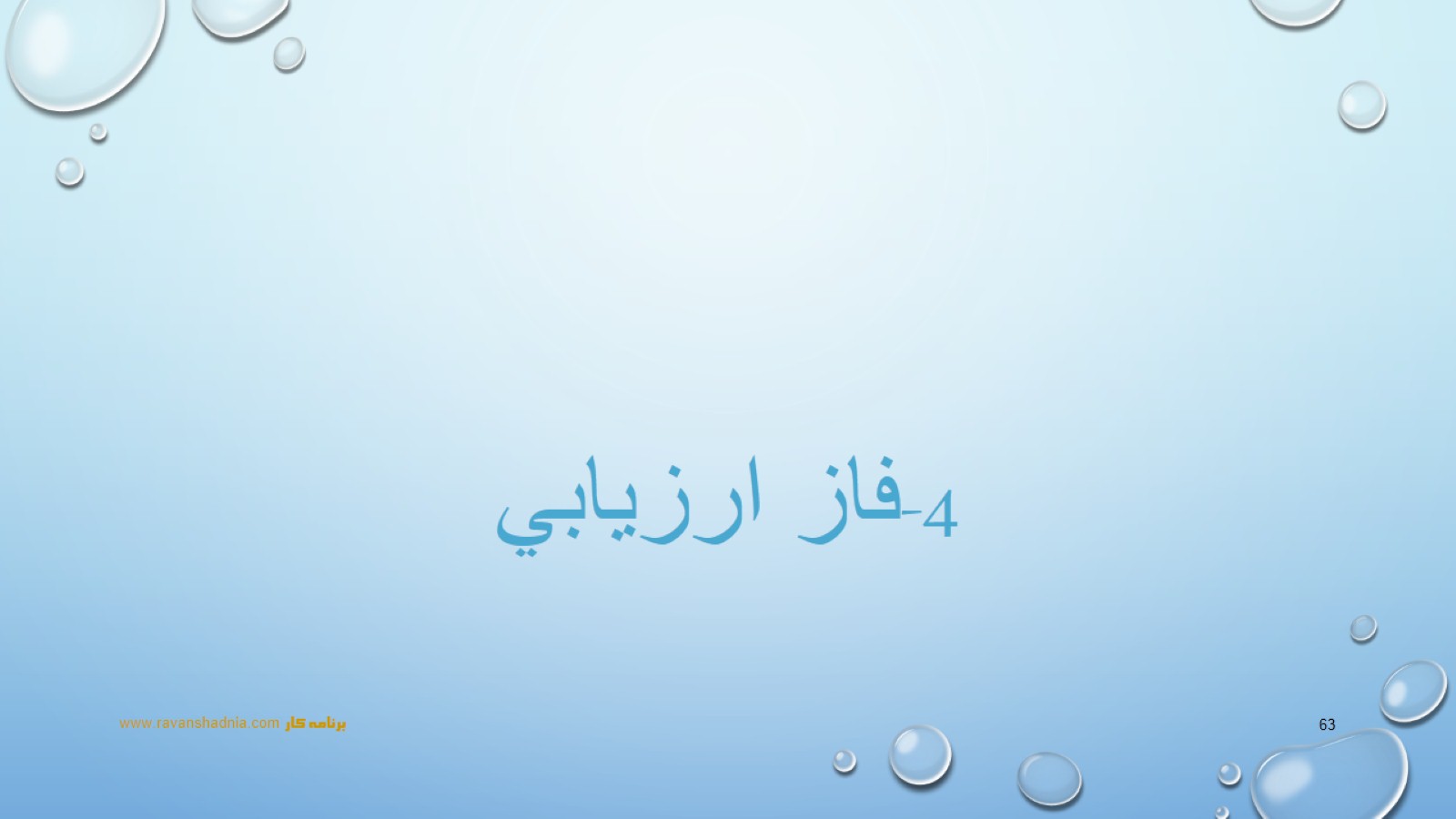 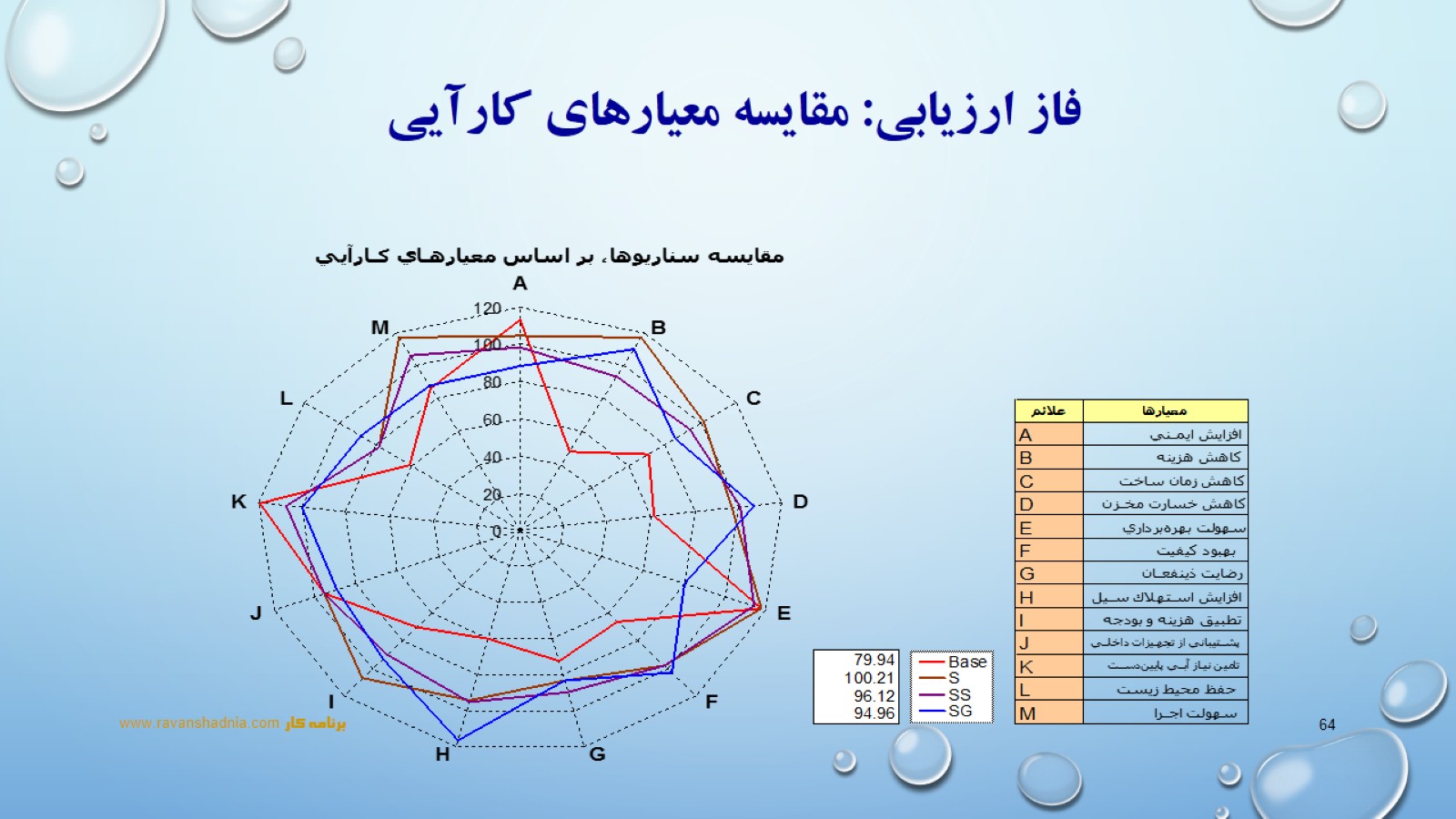 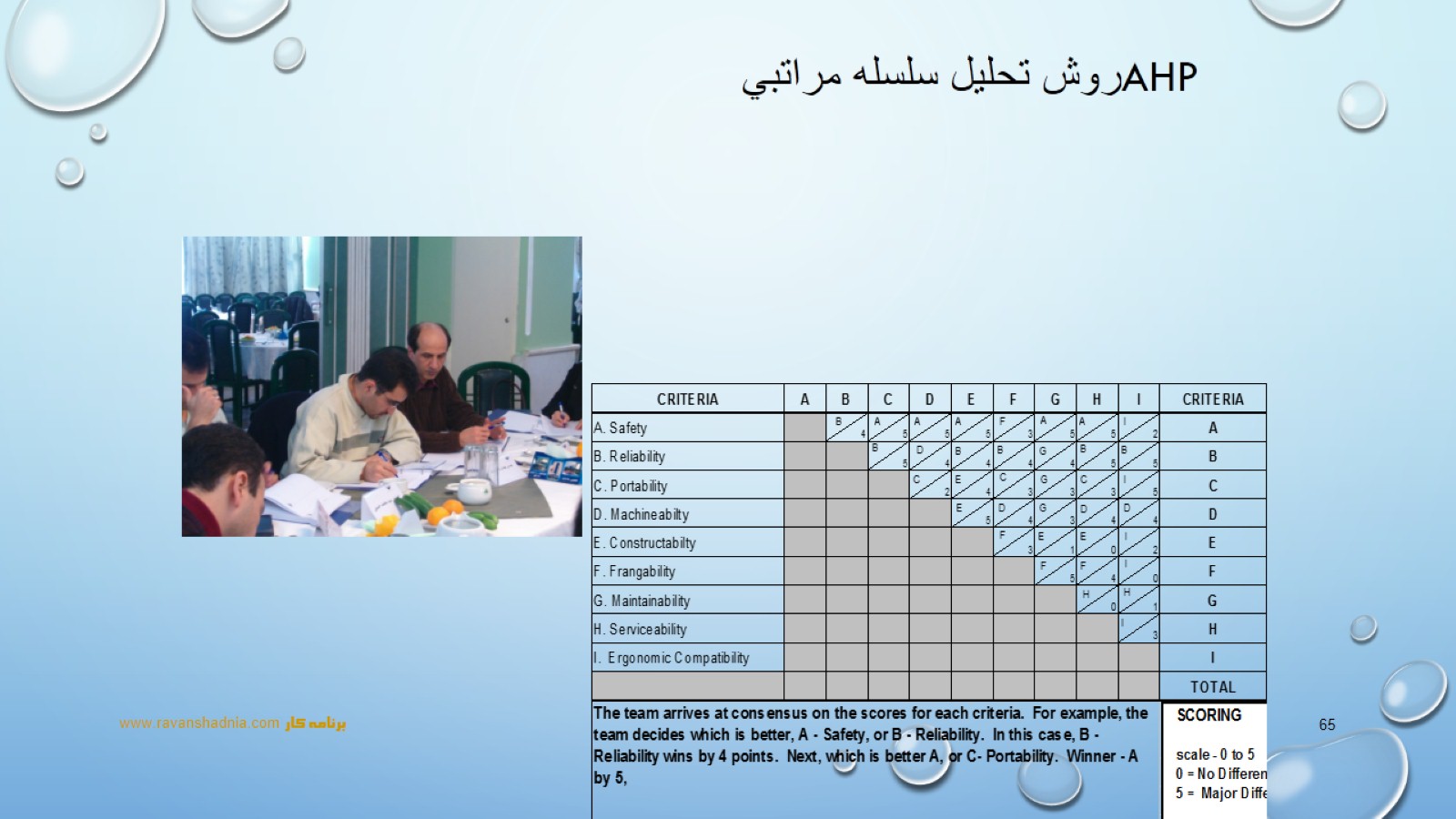 روش تحليل سلسله مراتبي AHP
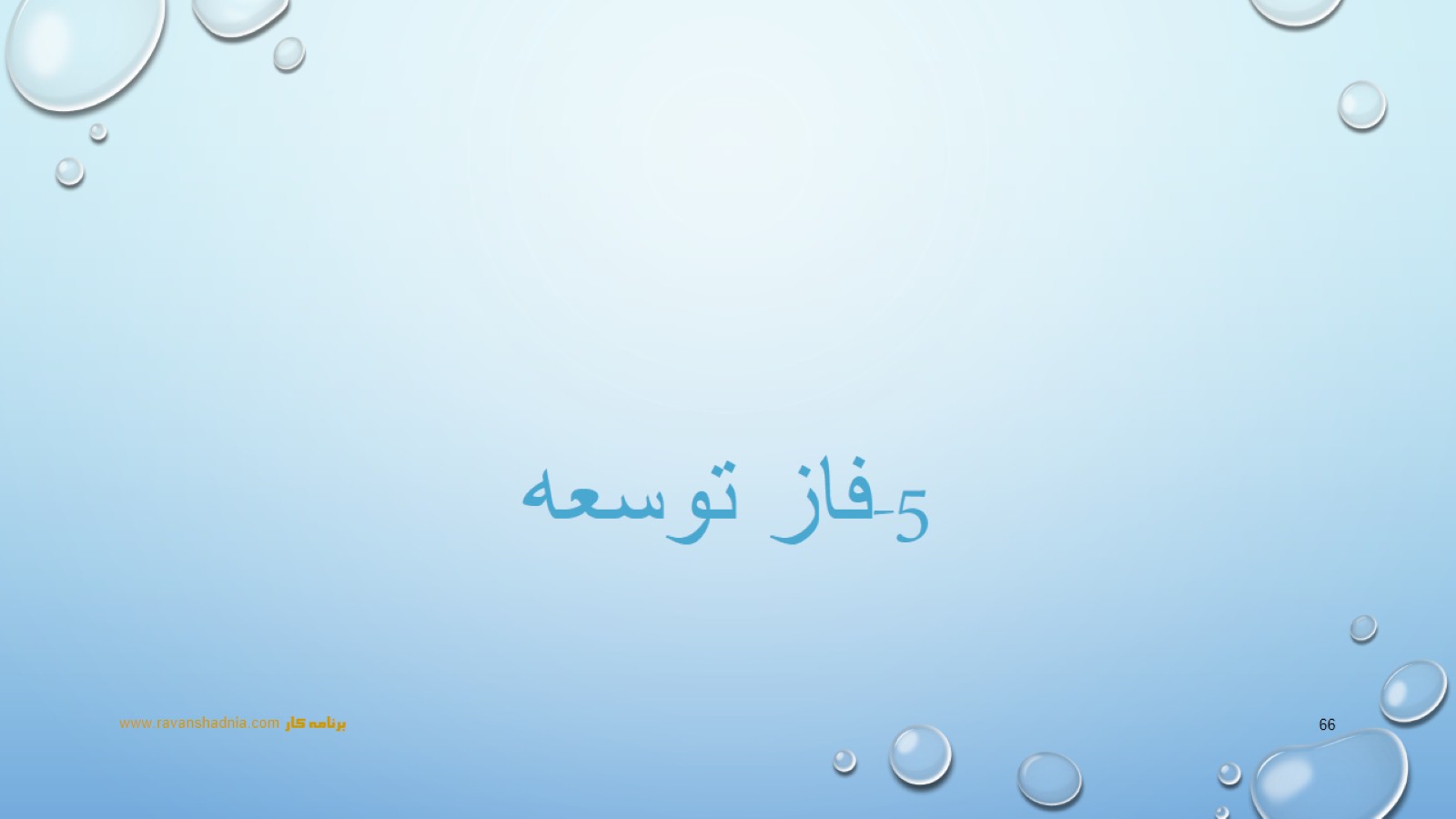 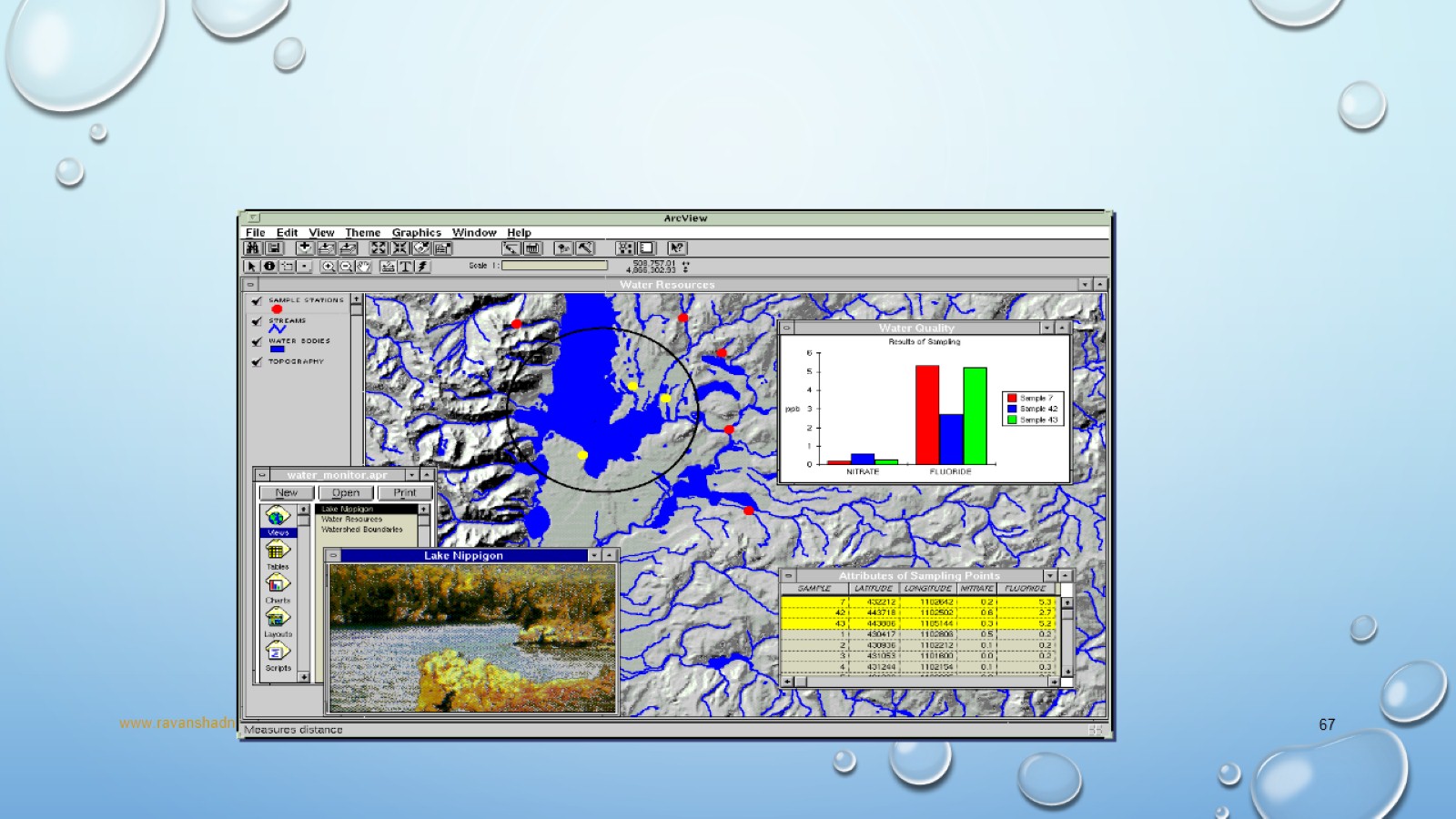 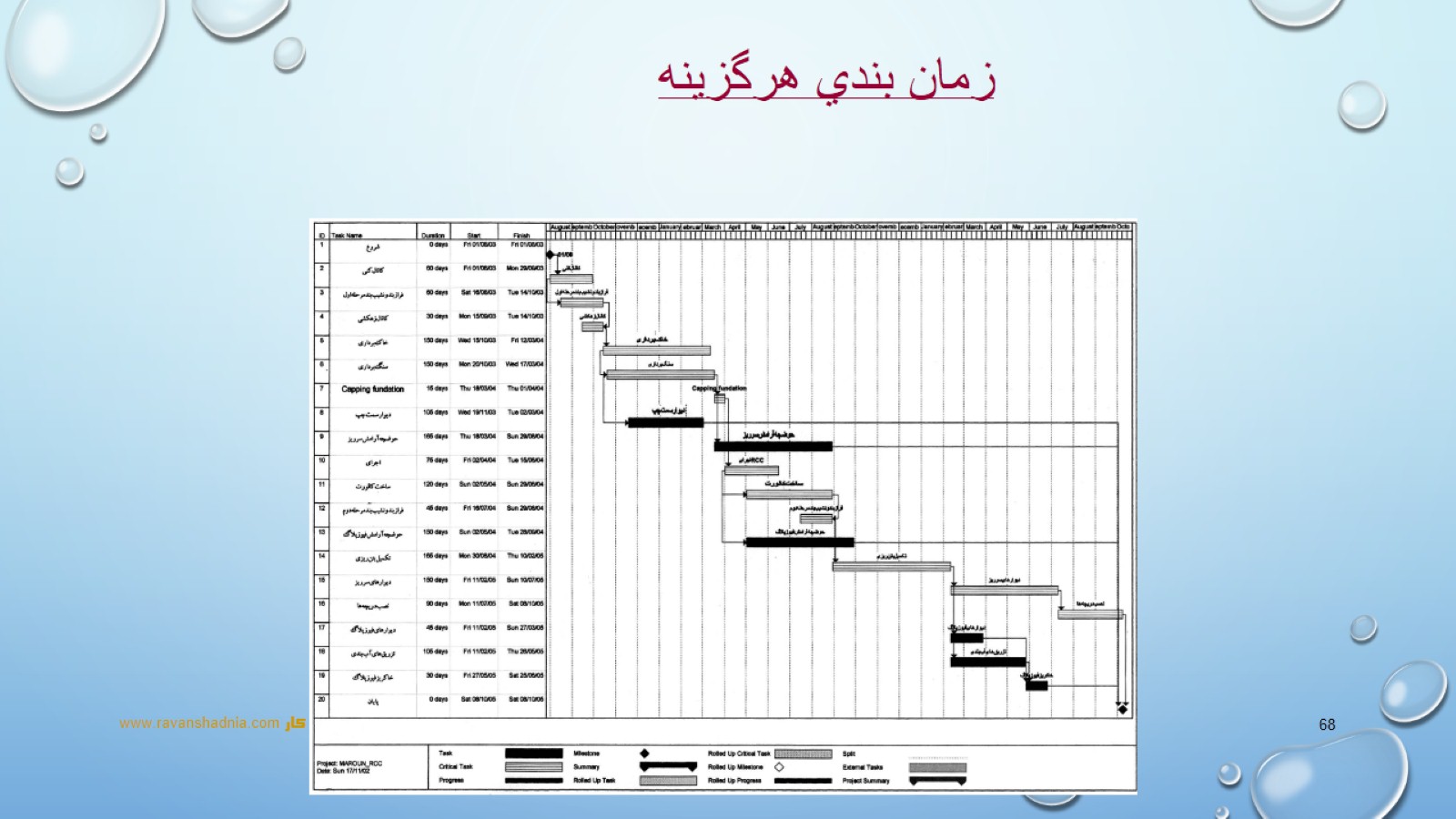 زمان بندي هرگزينه
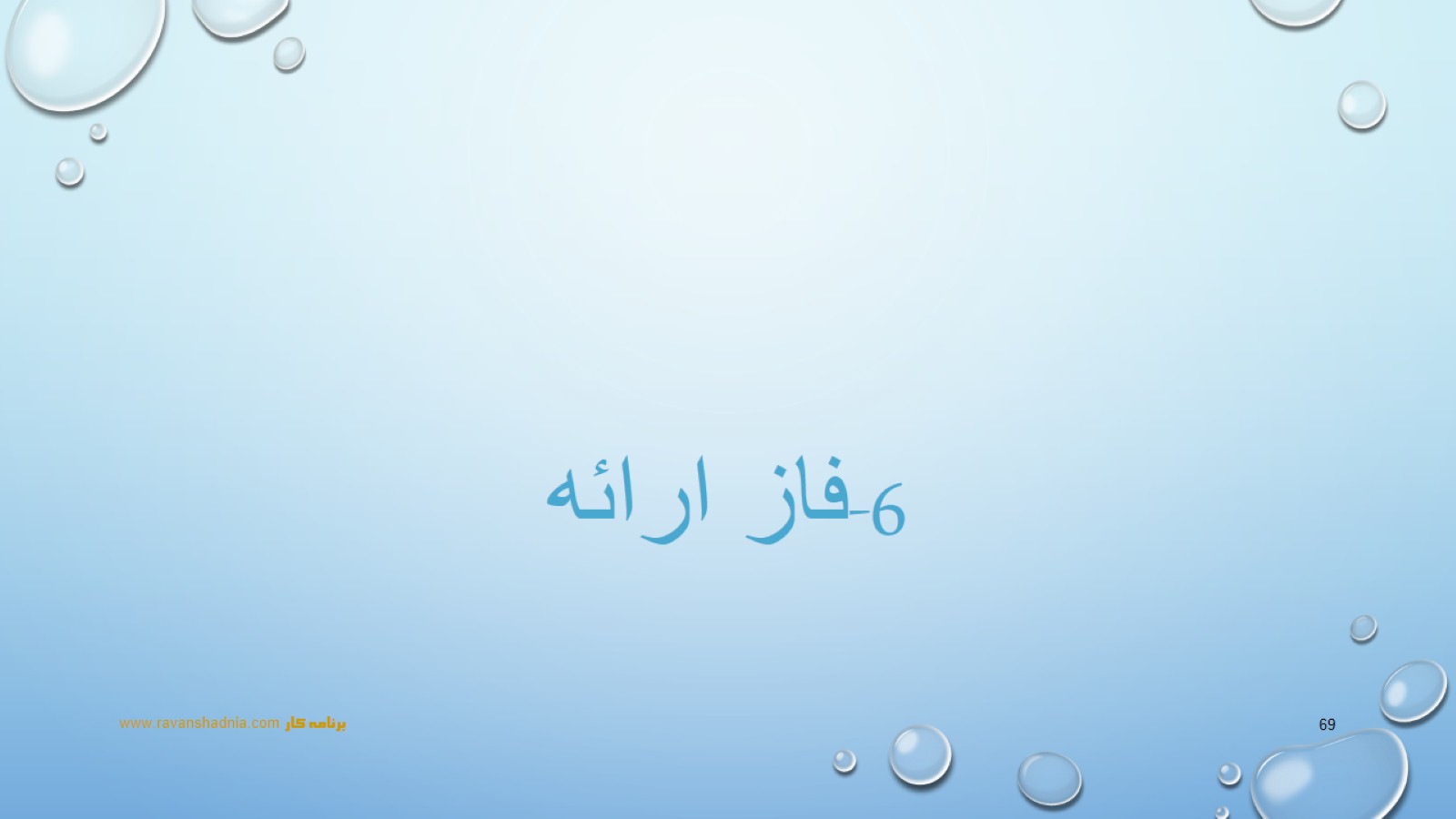 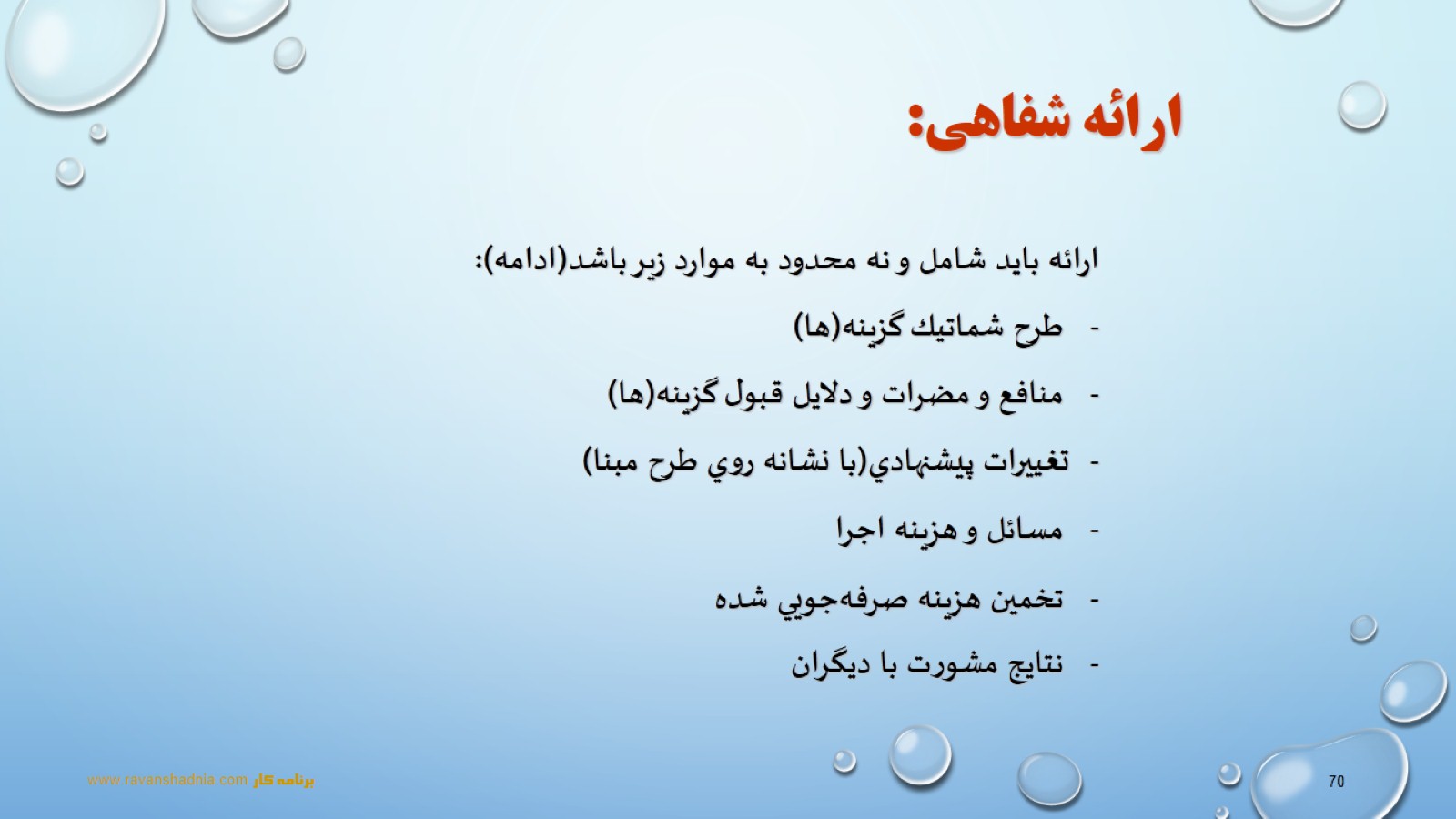 ارائه شفاهي:
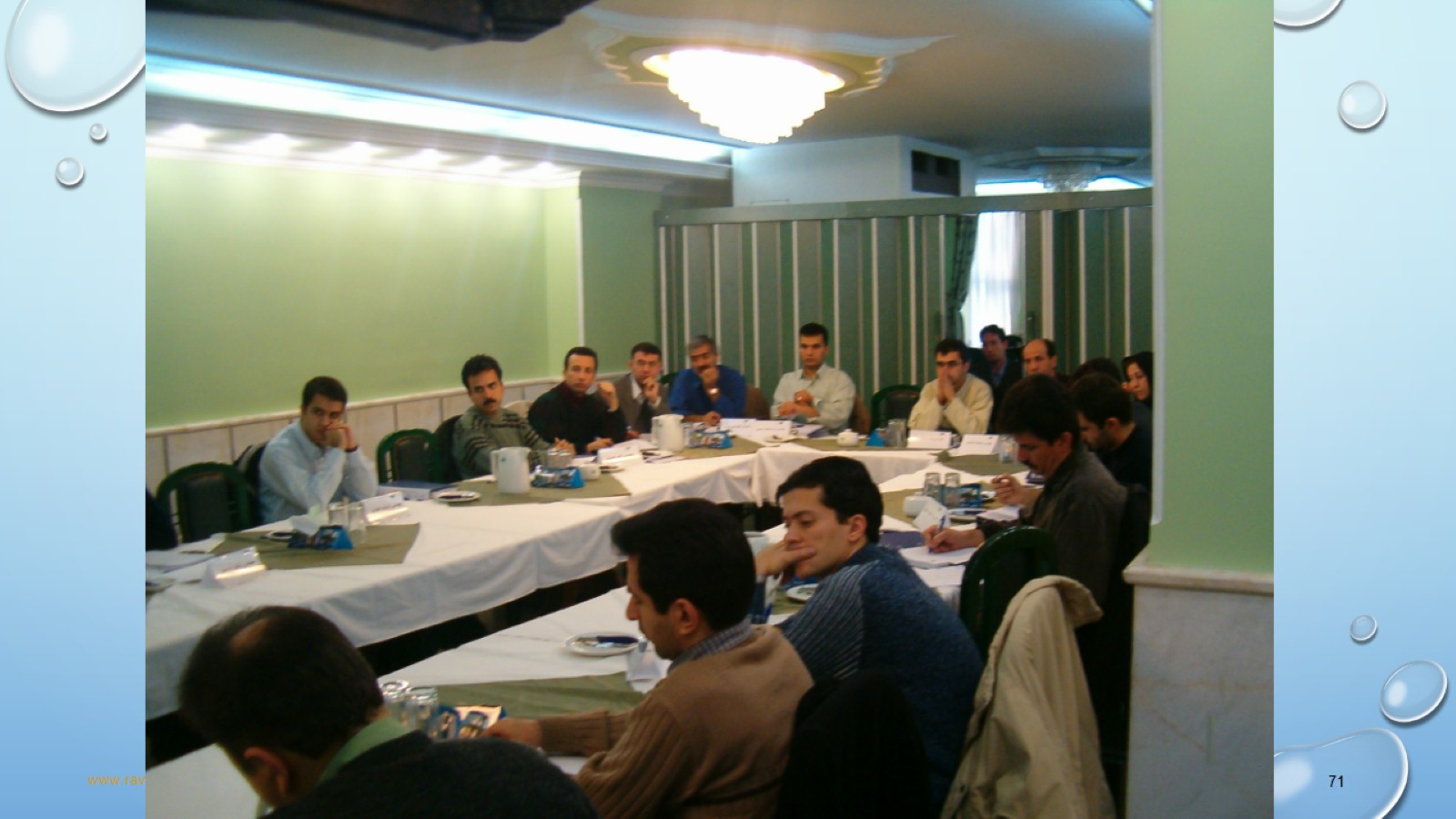 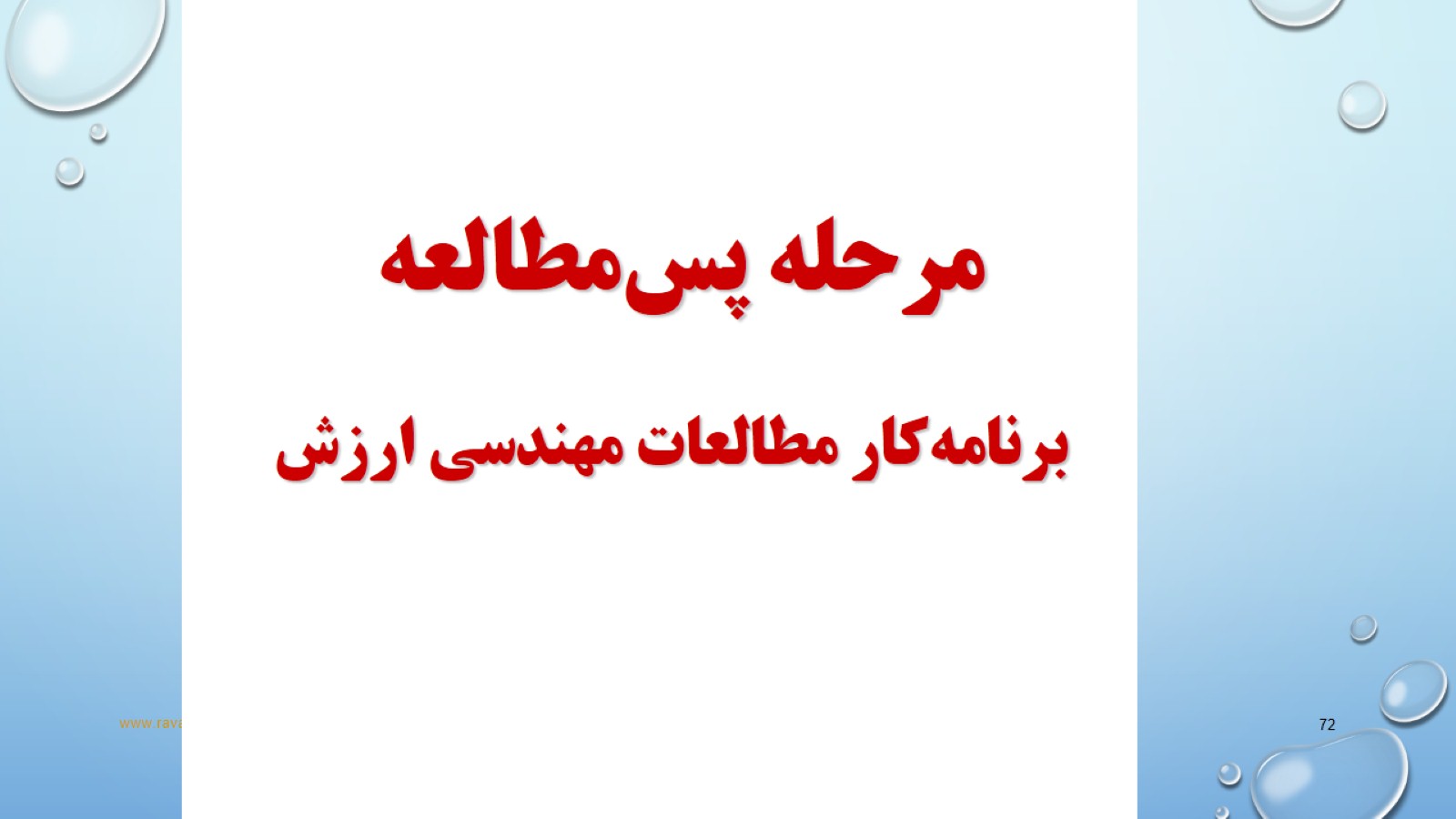 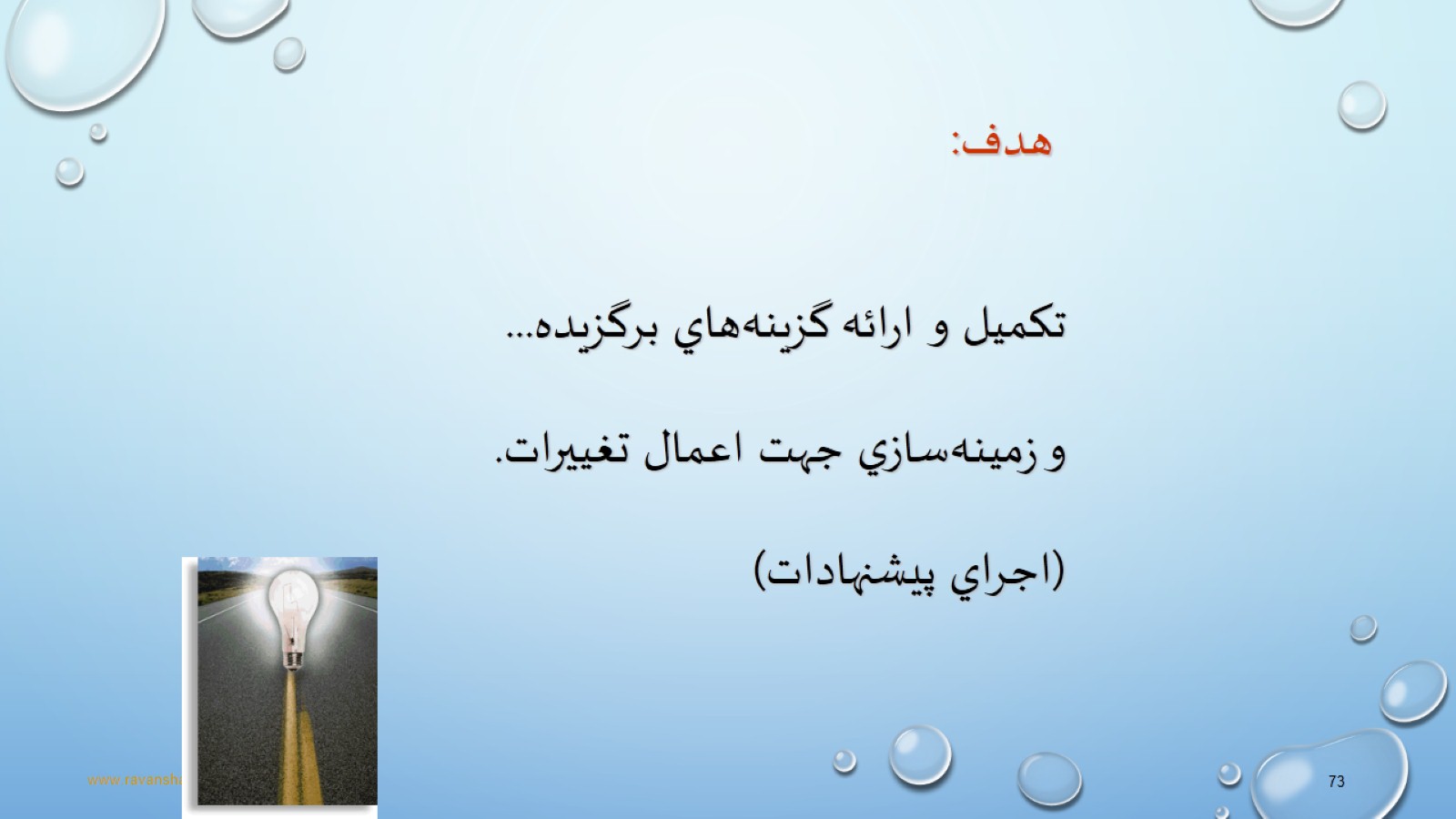 هدف:
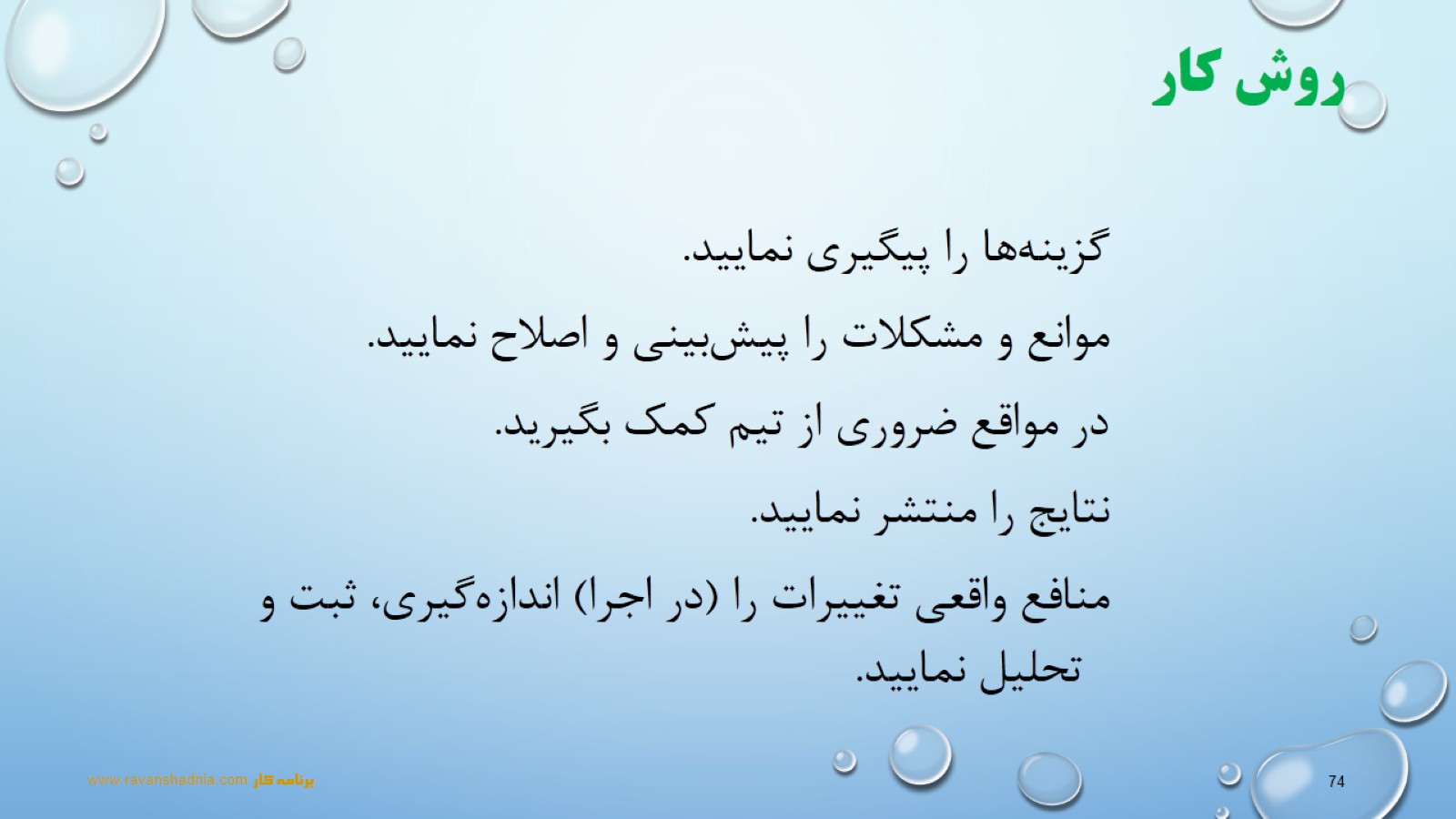 روش كار
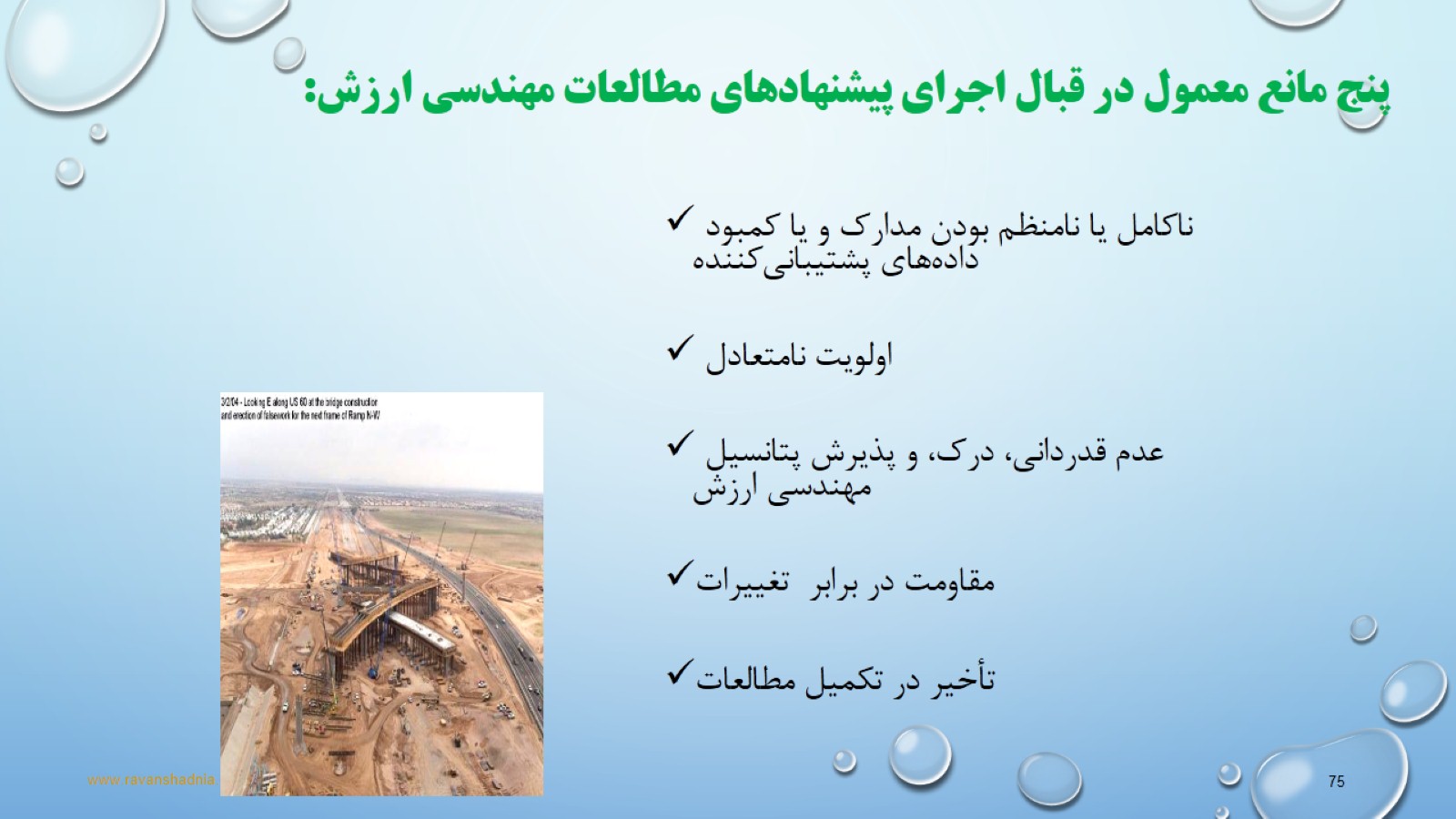 پنج مانع معمول در قبال اجراي پيشنهادهاي مطالعات مهندسي ارزش:
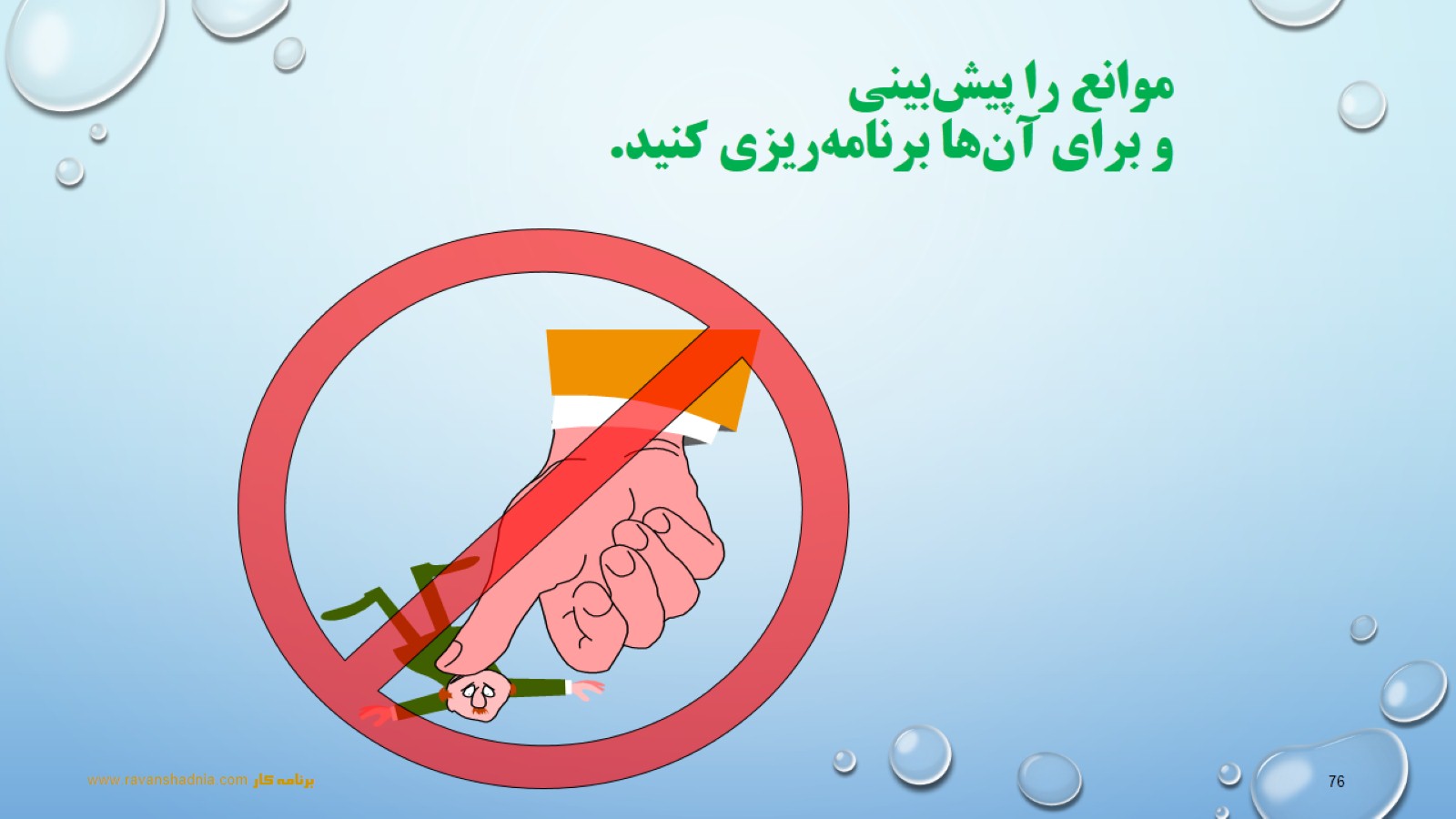 موانع را پيش‌بيني و براي آن‌ها برنامه‌ريزي كنيد.